CS1033 Assignment 1 Slide Show (Group 2)
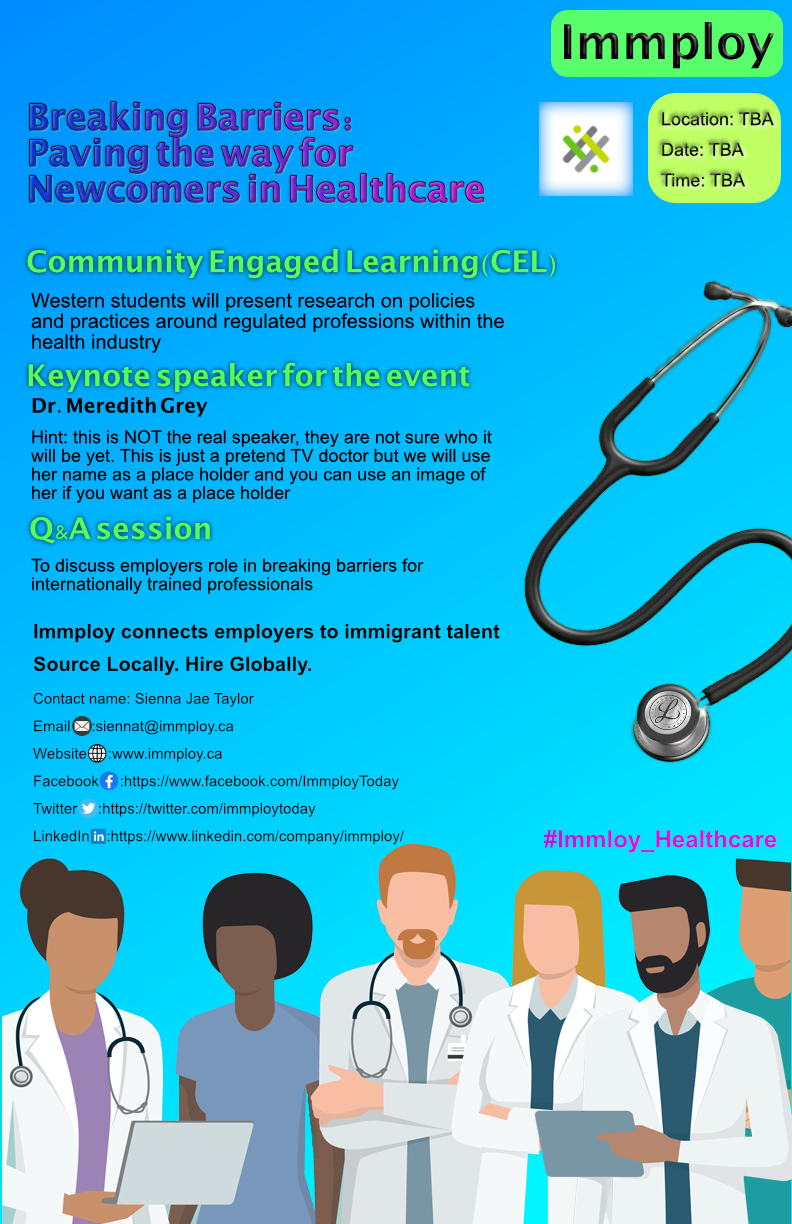 2/96
[Speaker Notes: zhuan539_poster.jpg]
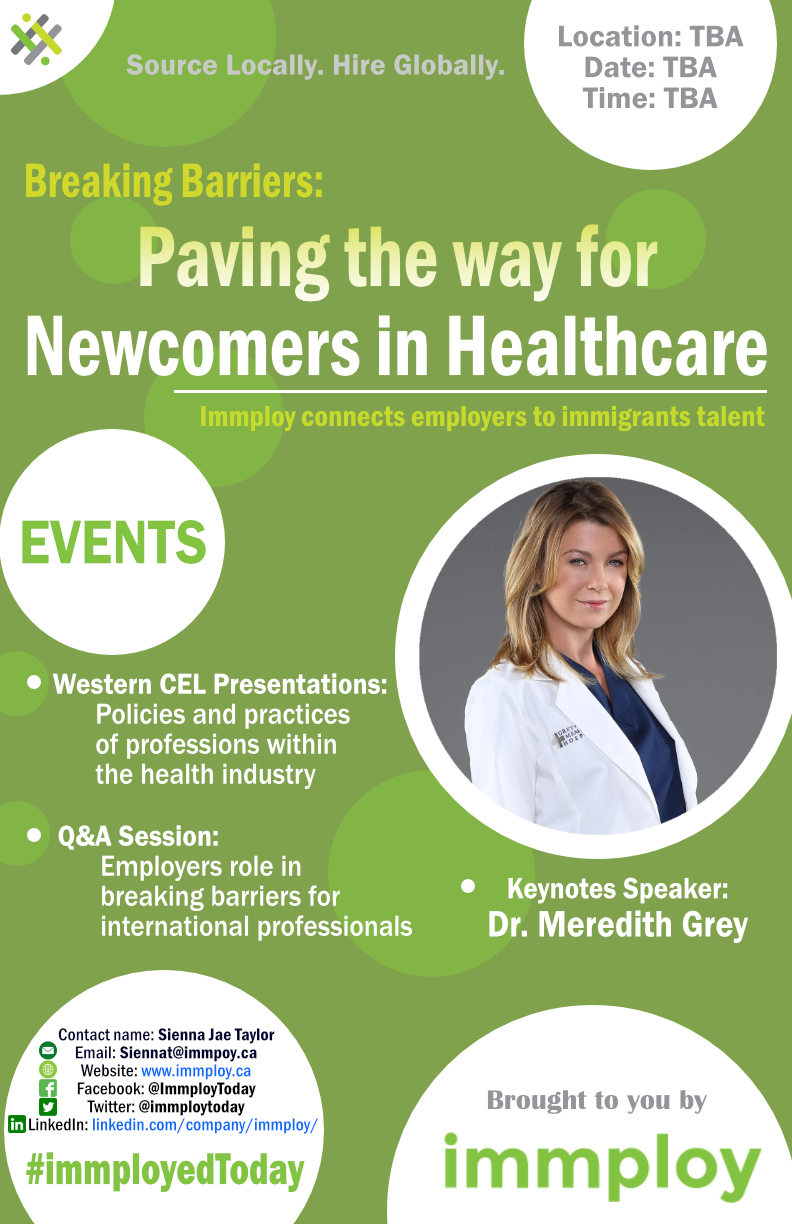 3/96
[Speaker Notes: zhan246_poster.jpg]
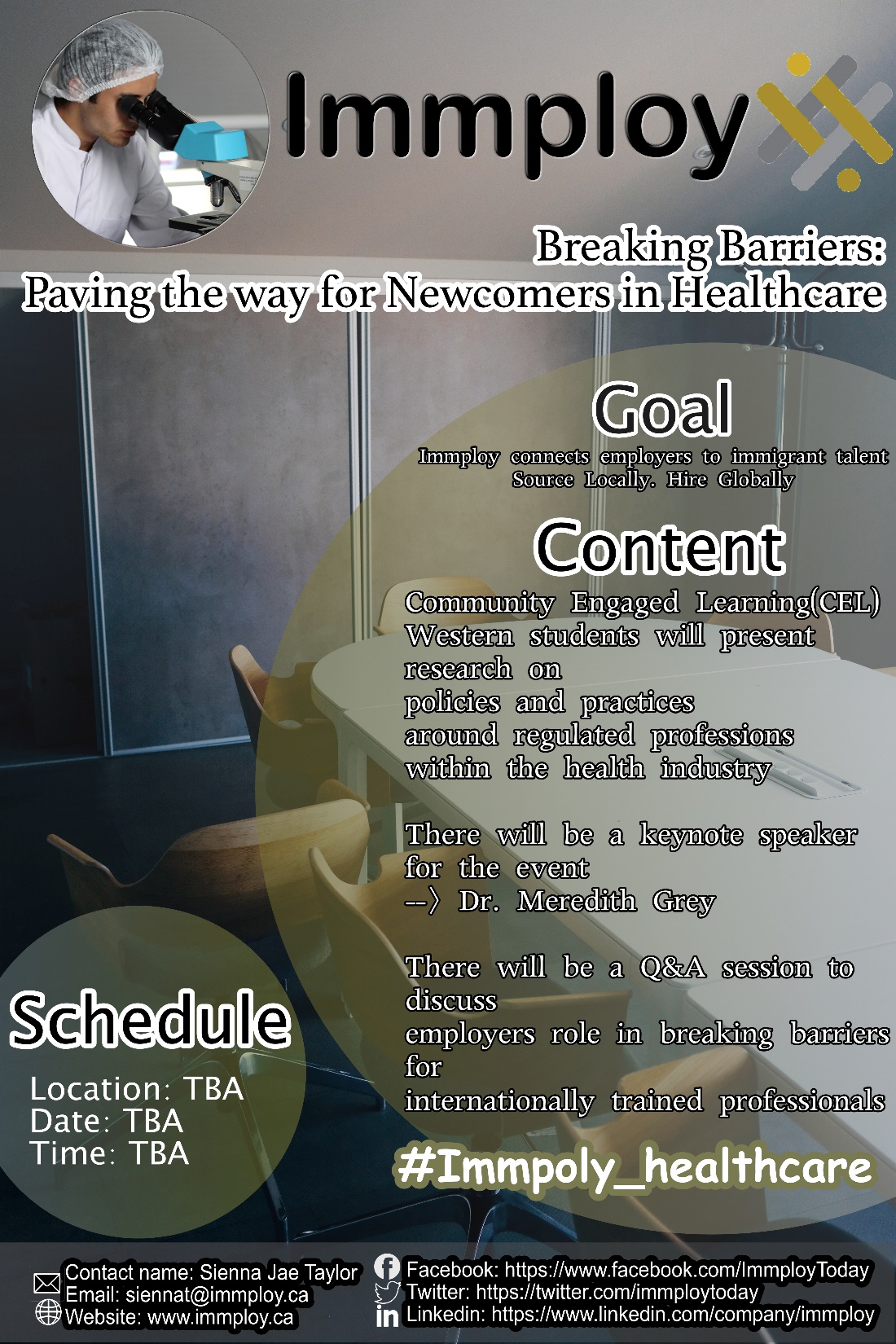 4/96
[Speaker Notes: zguo282_poster.jpg]
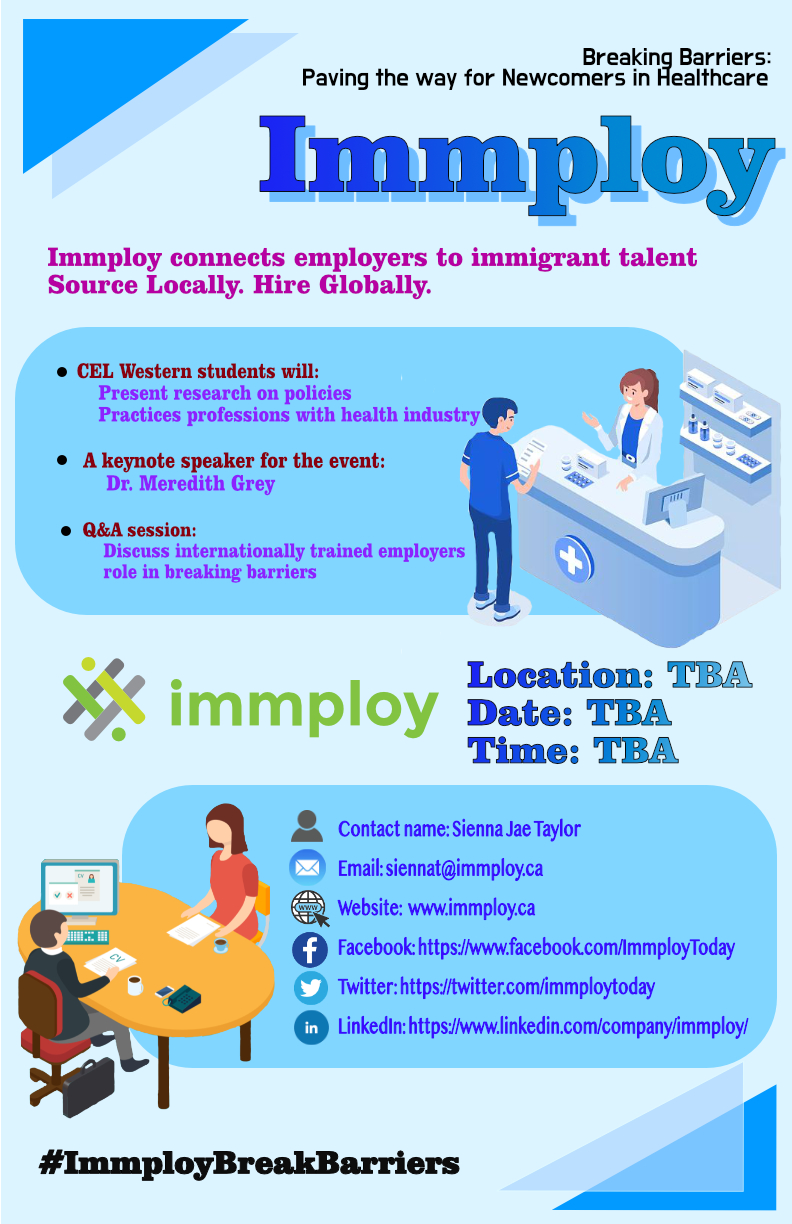 5/96
[Speaker Notes: zfeng243_poster.jpg]
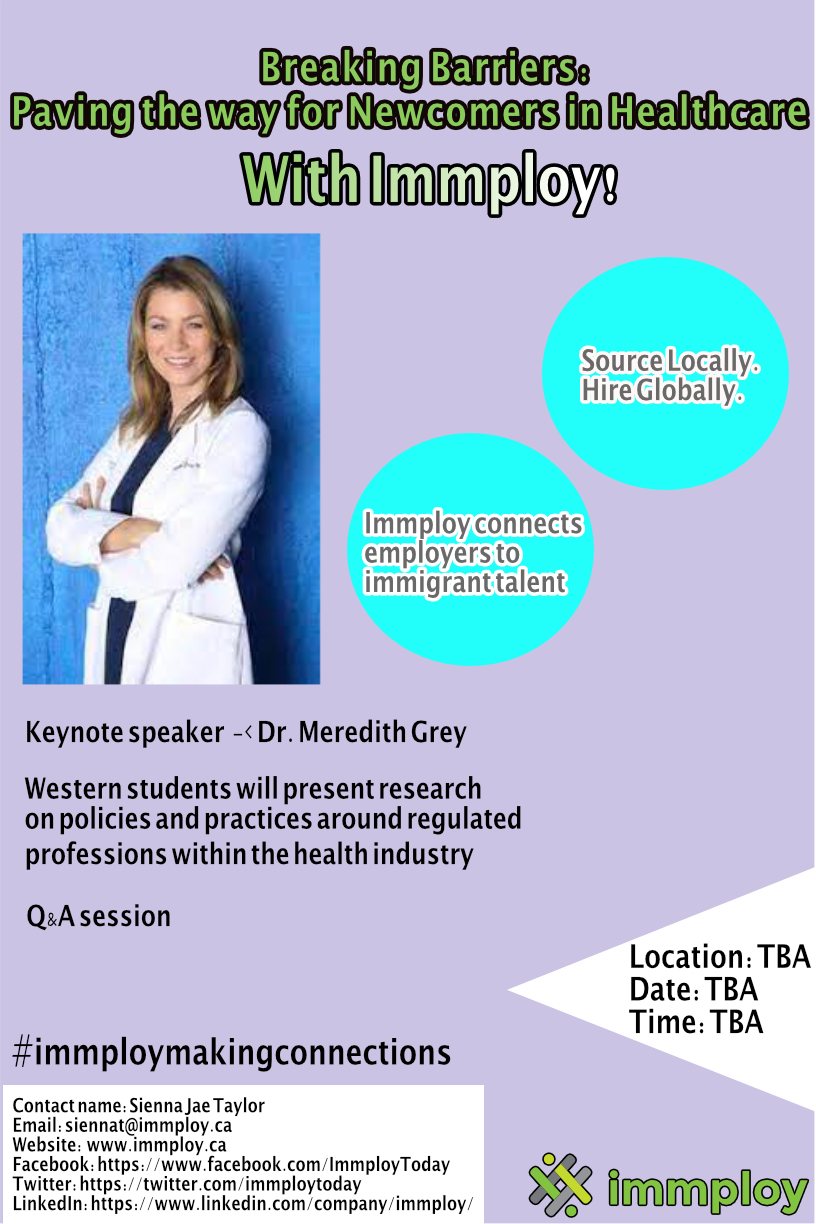 6/96
[Speaker Notes: zfaulkn_poster.jpg]
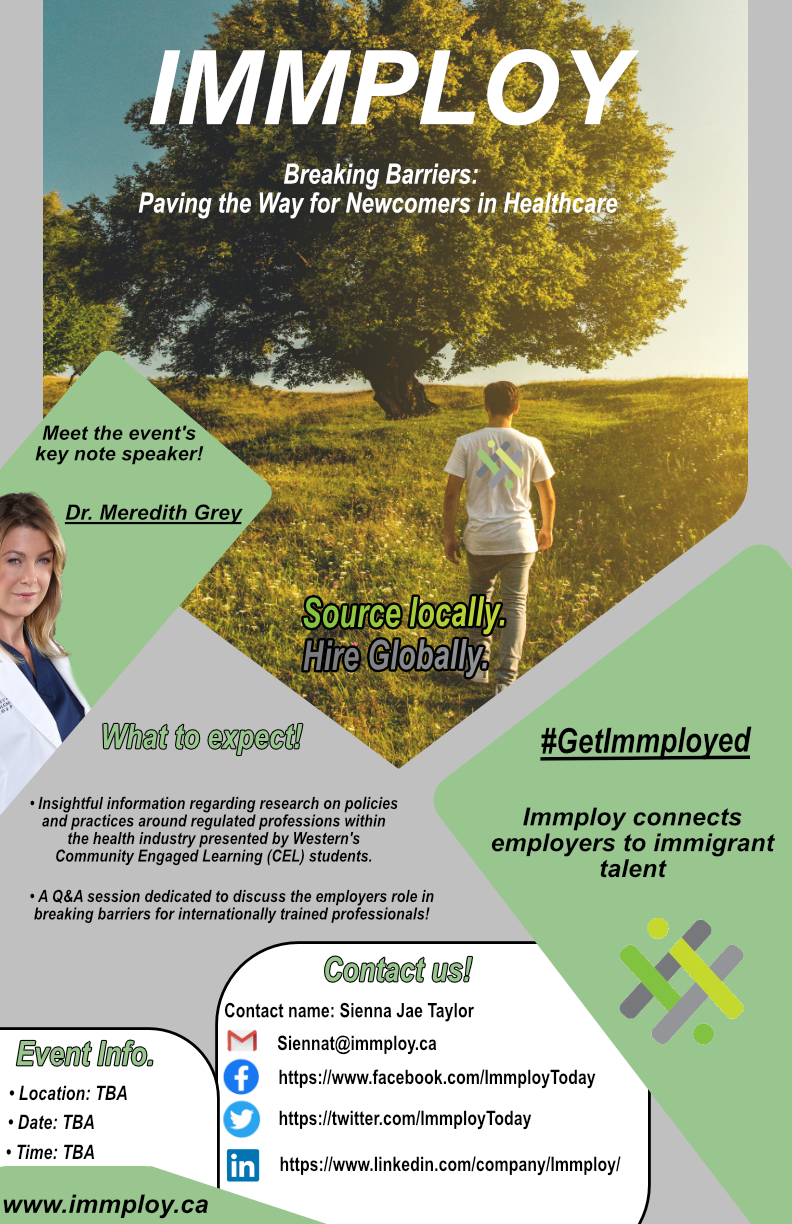 7/96
[Speaker Notes: yhunjul_poster.jpg]
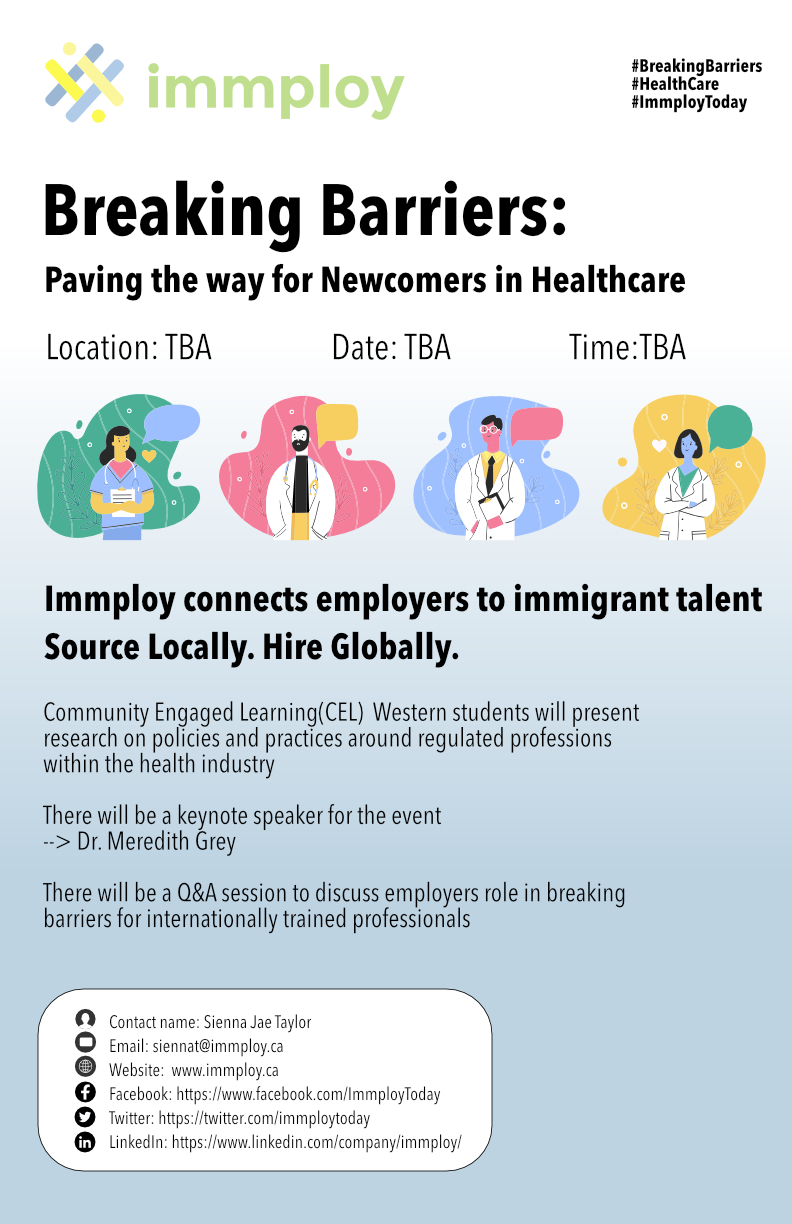 8/96
[Speaker Notes: yhuan973_poster.jpg]
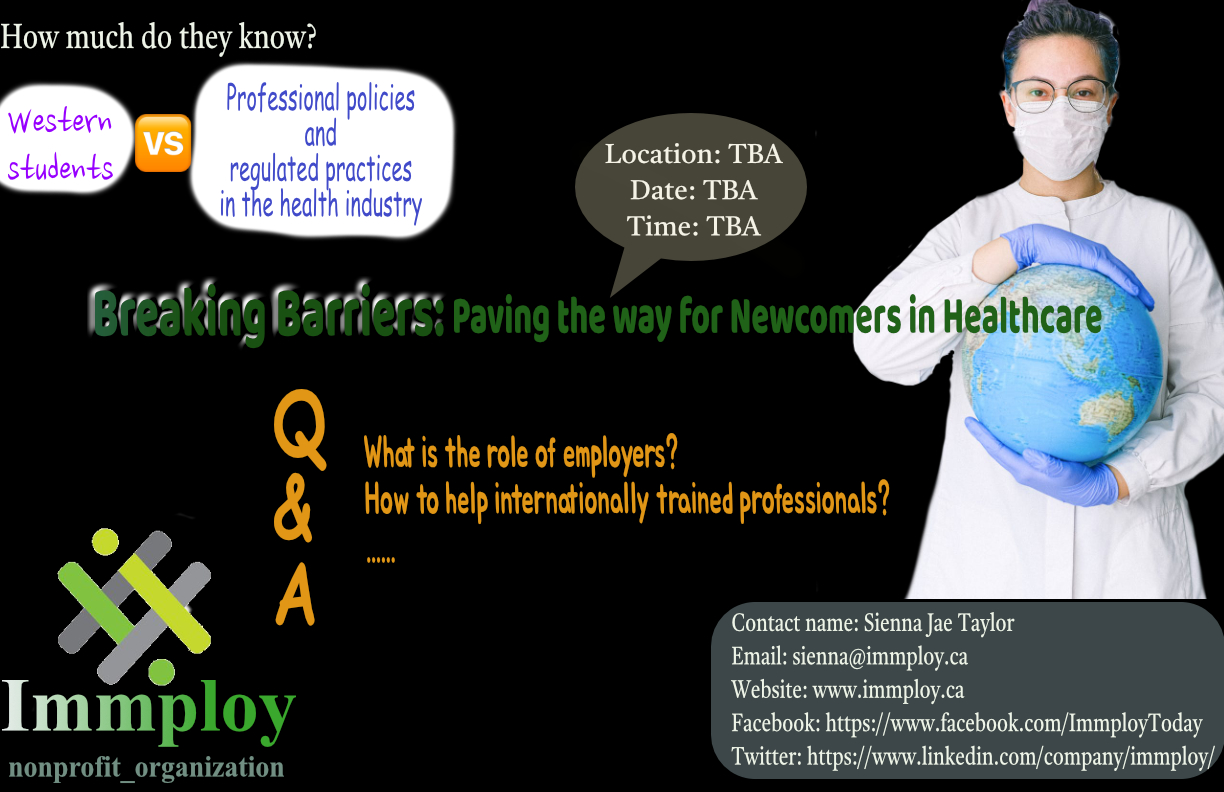 9/96
[Speaker Notes: yhu722_poster.jpg]
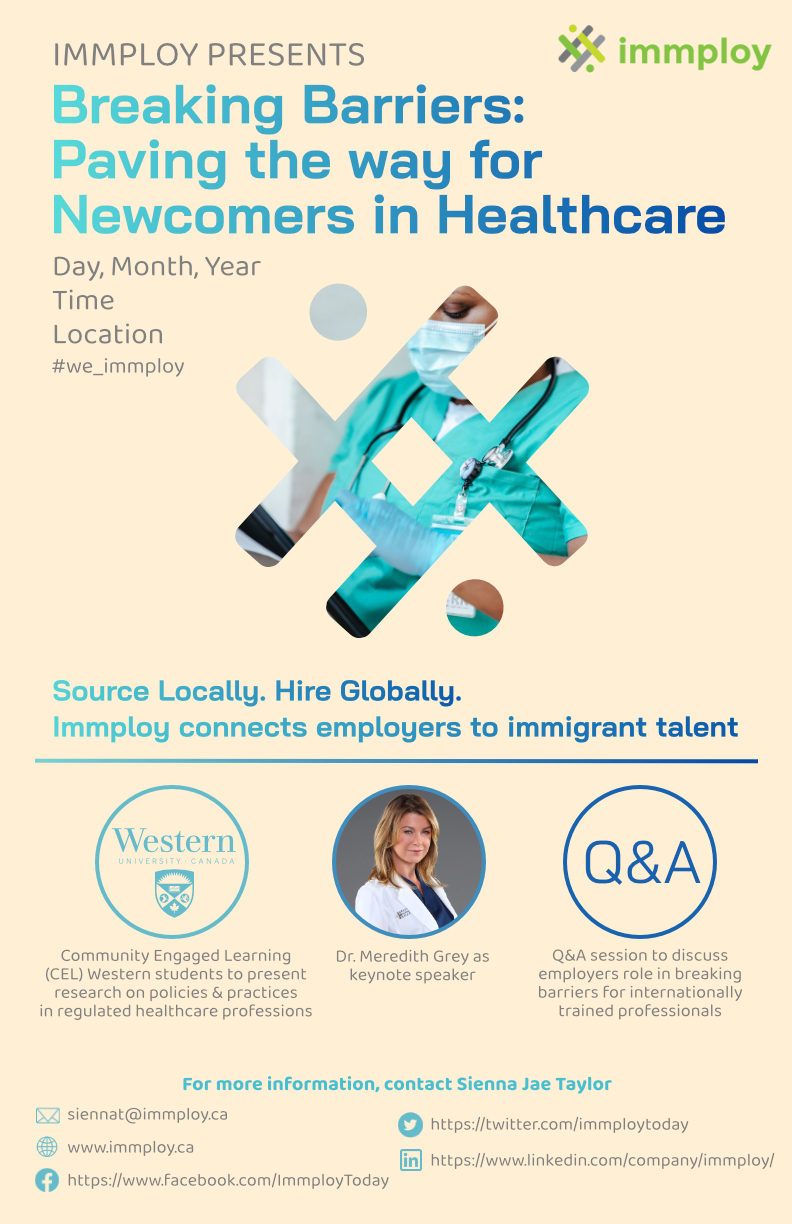 10/96
[Speaker Notes: yfung9_poster.jpg]
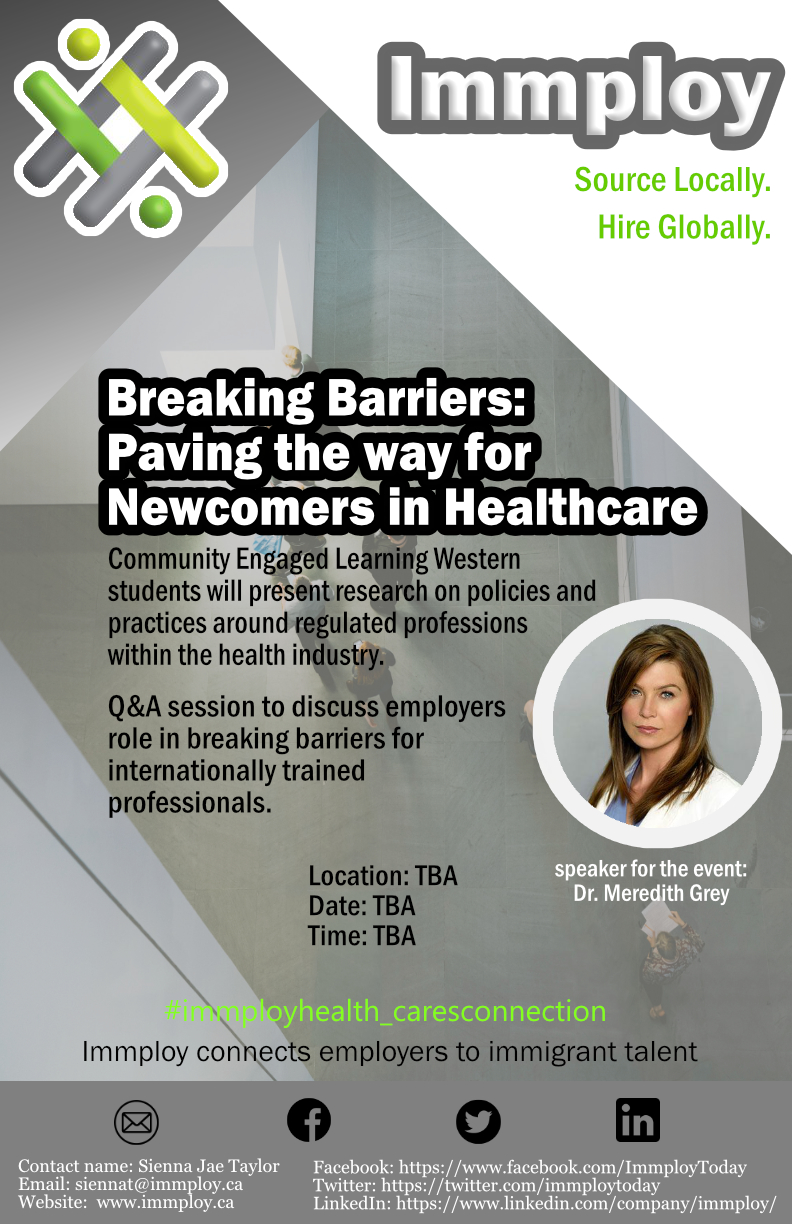 11/96
[Speaker Notes: xguo339_poster.jpg]
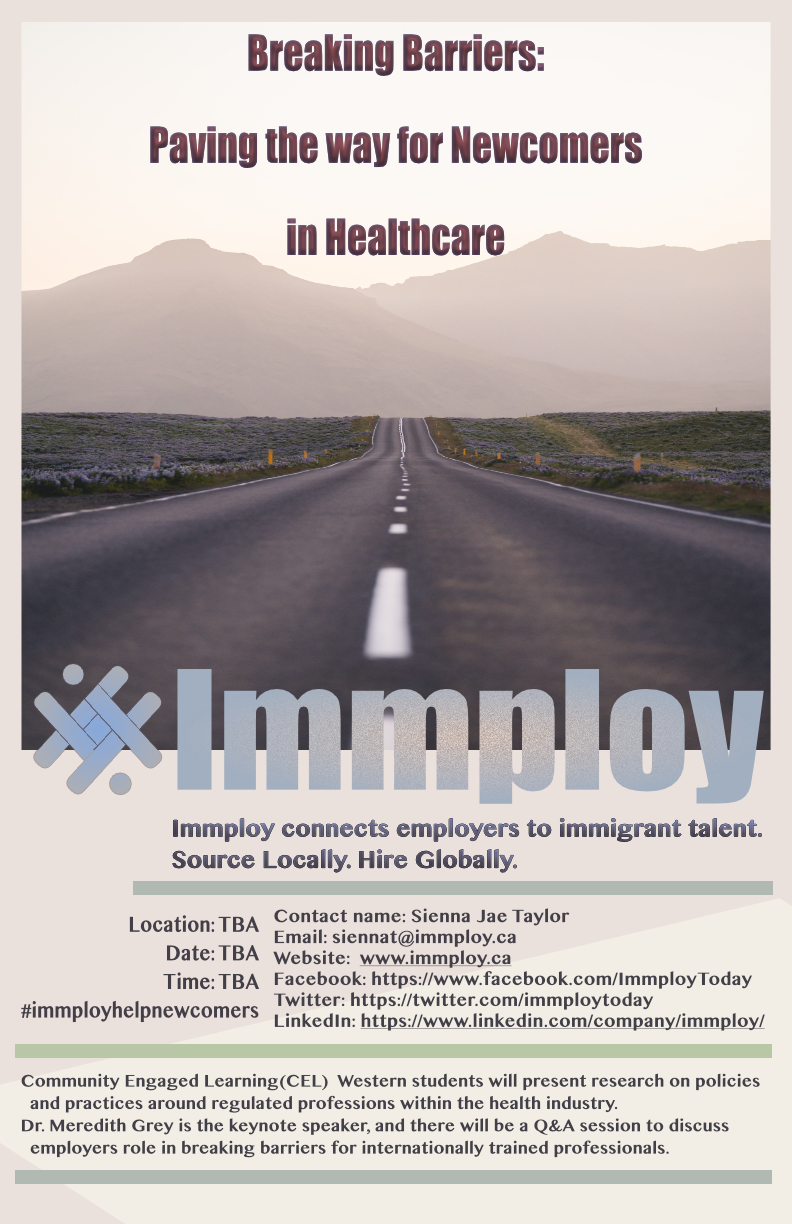 12/96
[Speaker Notes: xgan4_poster.jpg]
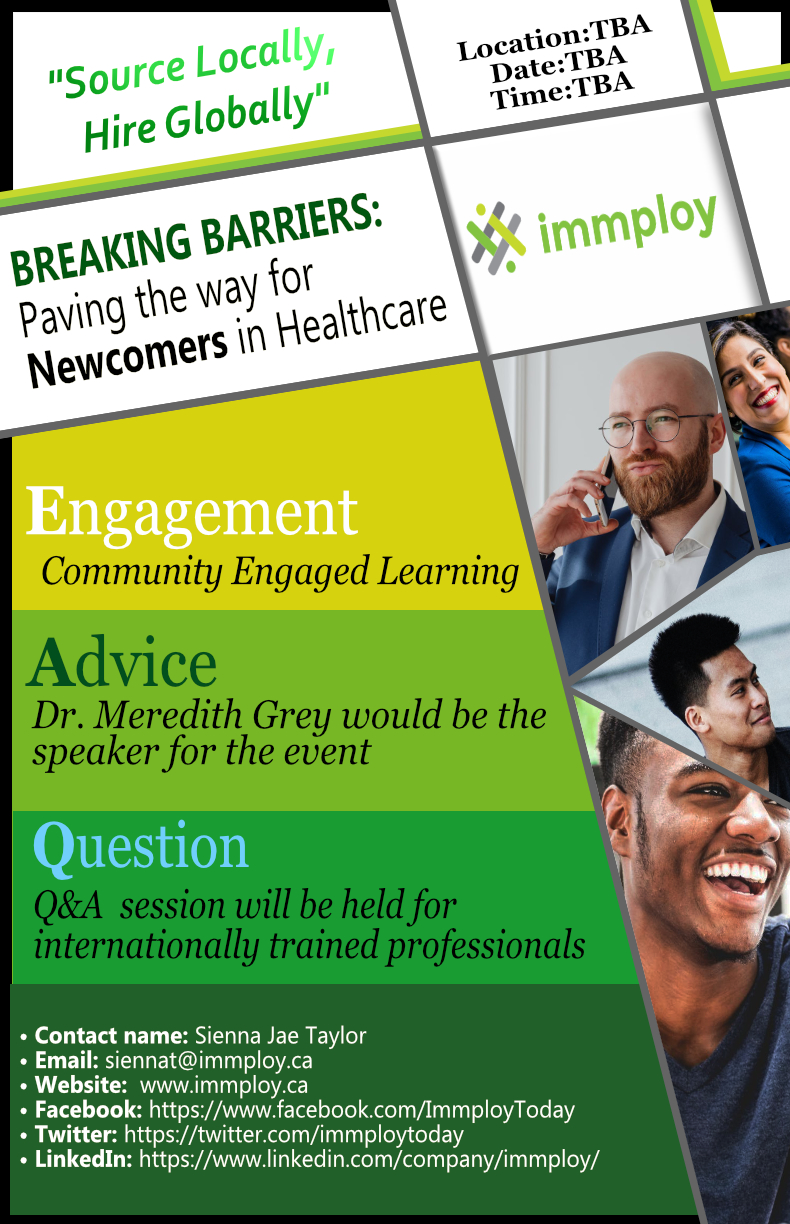 13/96
[Speaker Notes: xfeng282_poster.jpg]
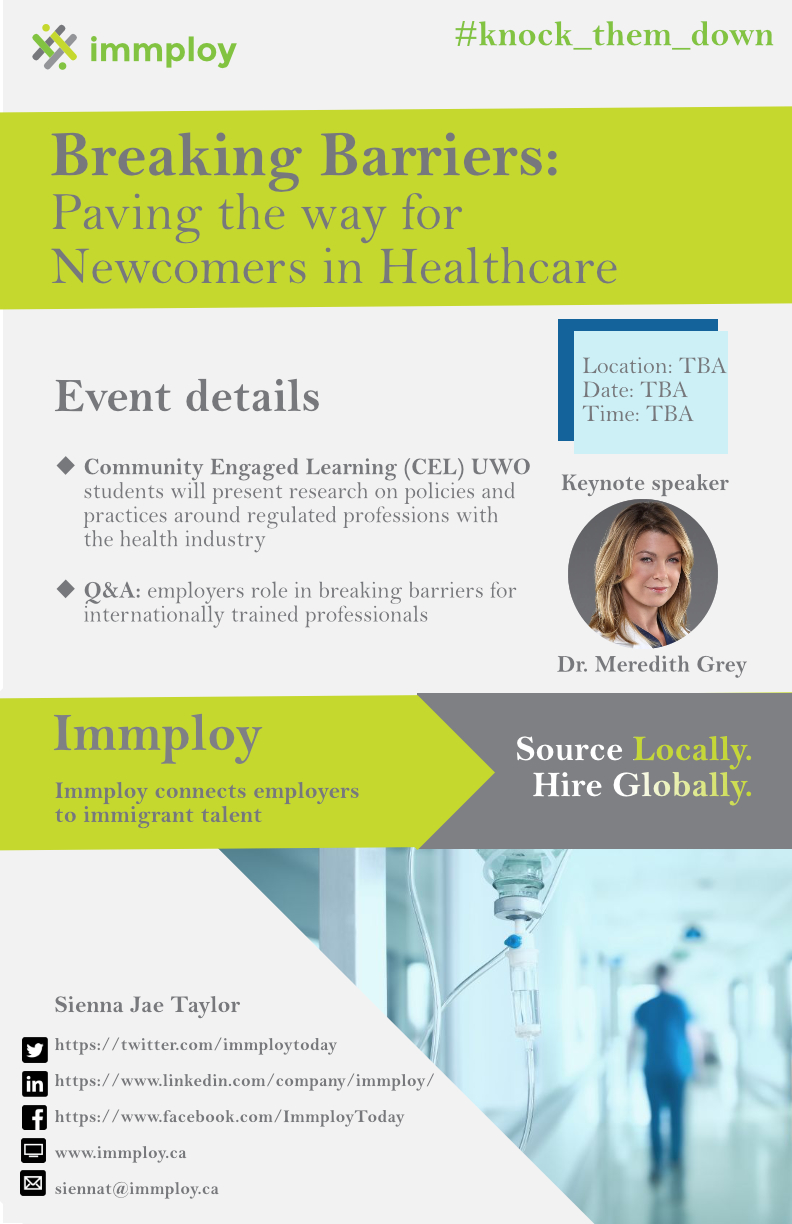 14/96
[Speaker Notes: vfu3_poster.jpg]
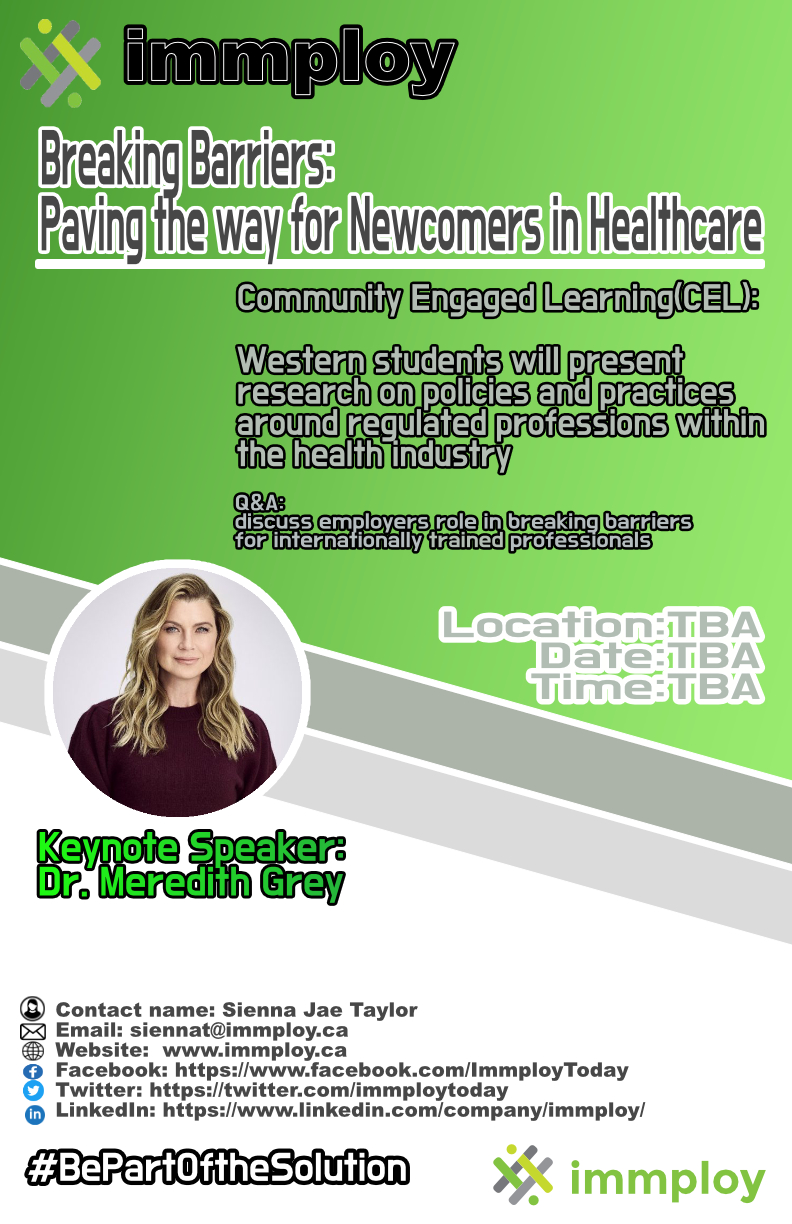 15/96
[Speaker Notes: thu68_poster.jpg]
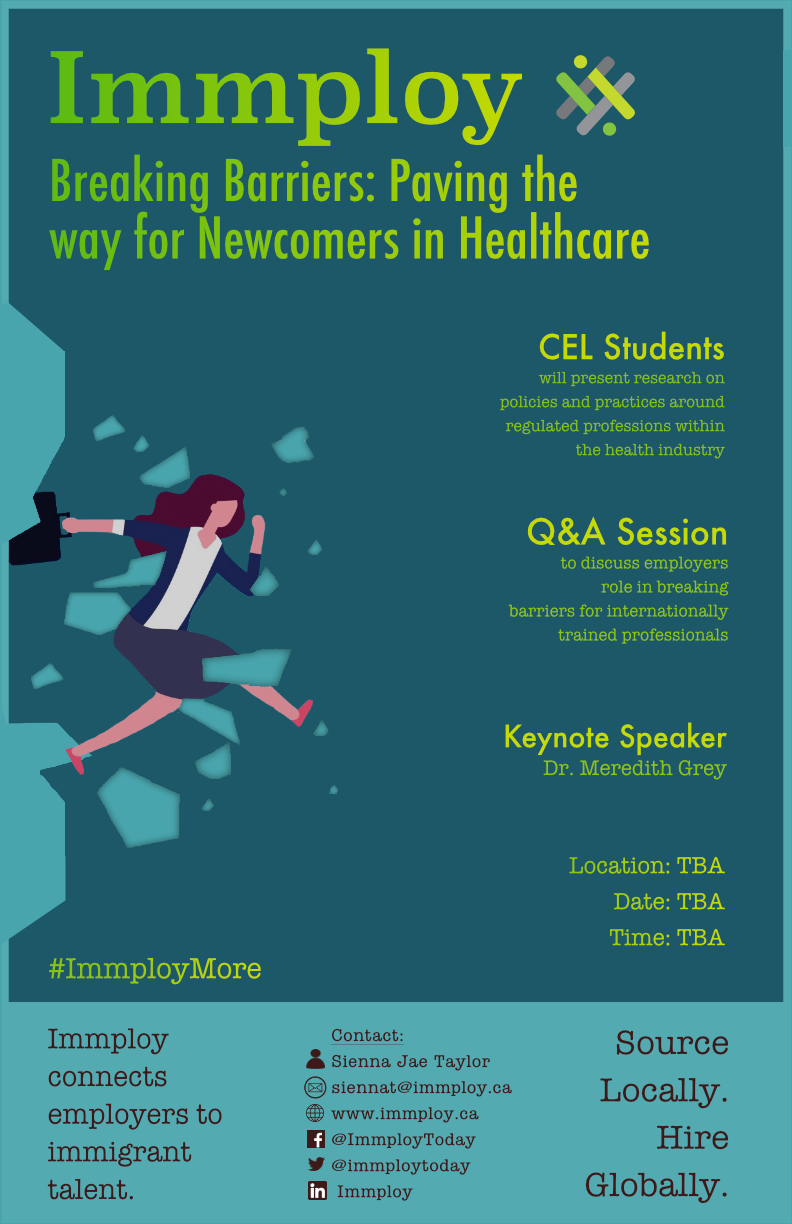 16/96
[Speaker Notes: theaton_poster.jpg]
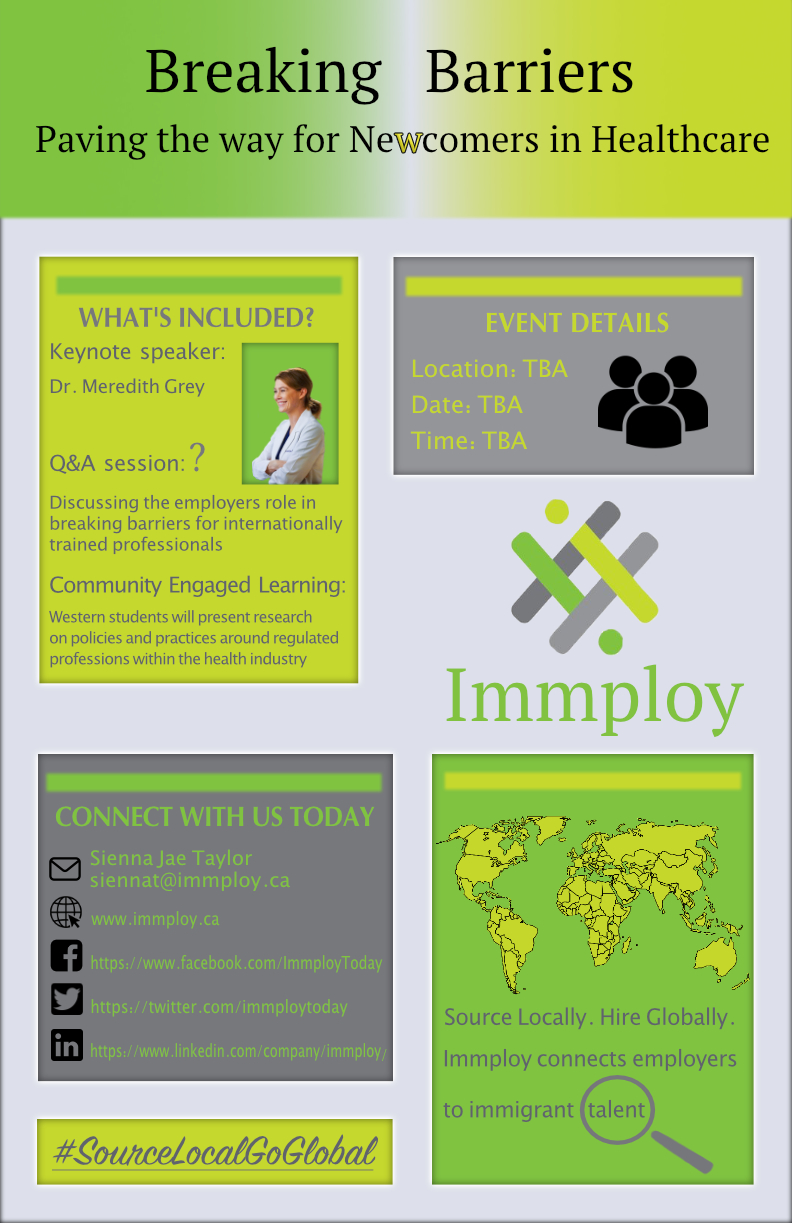 17/96
[Speaker Notes: thaluk_poster.jpg]
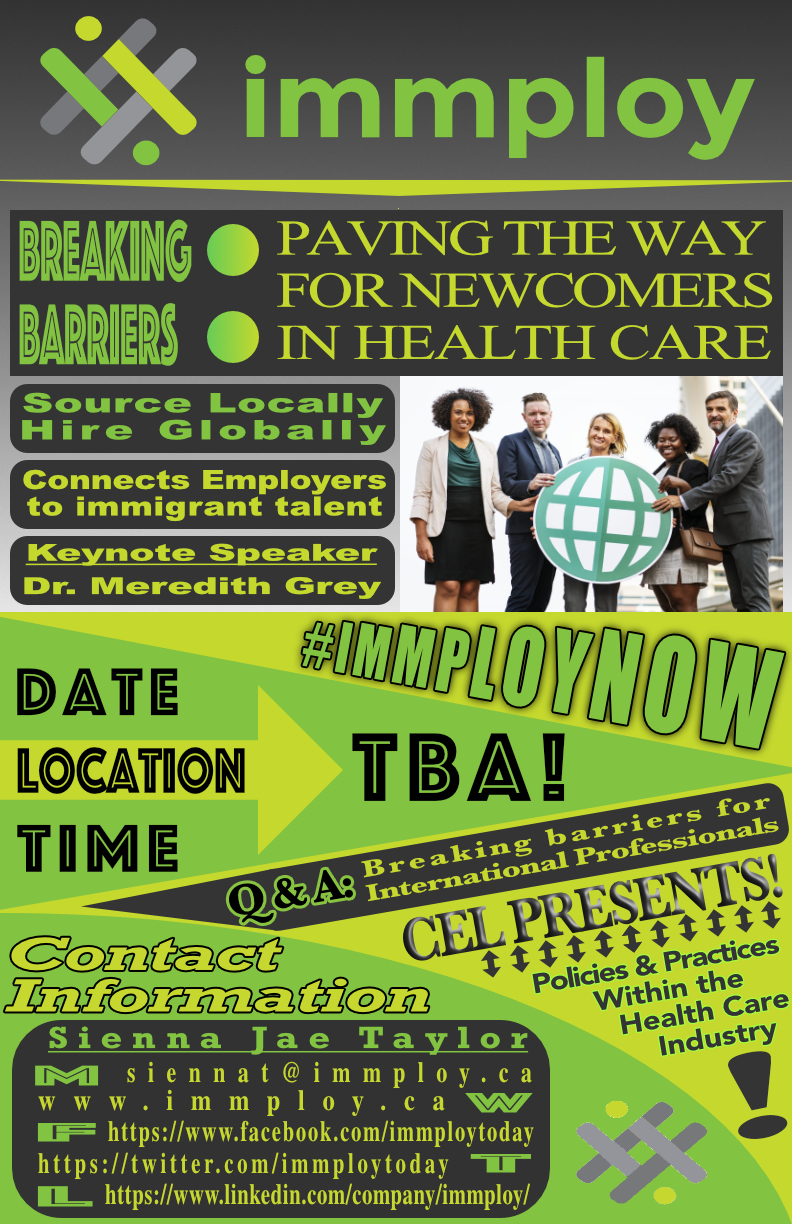 18/96
[Speaker Notes: tcox29_poster.jpg]
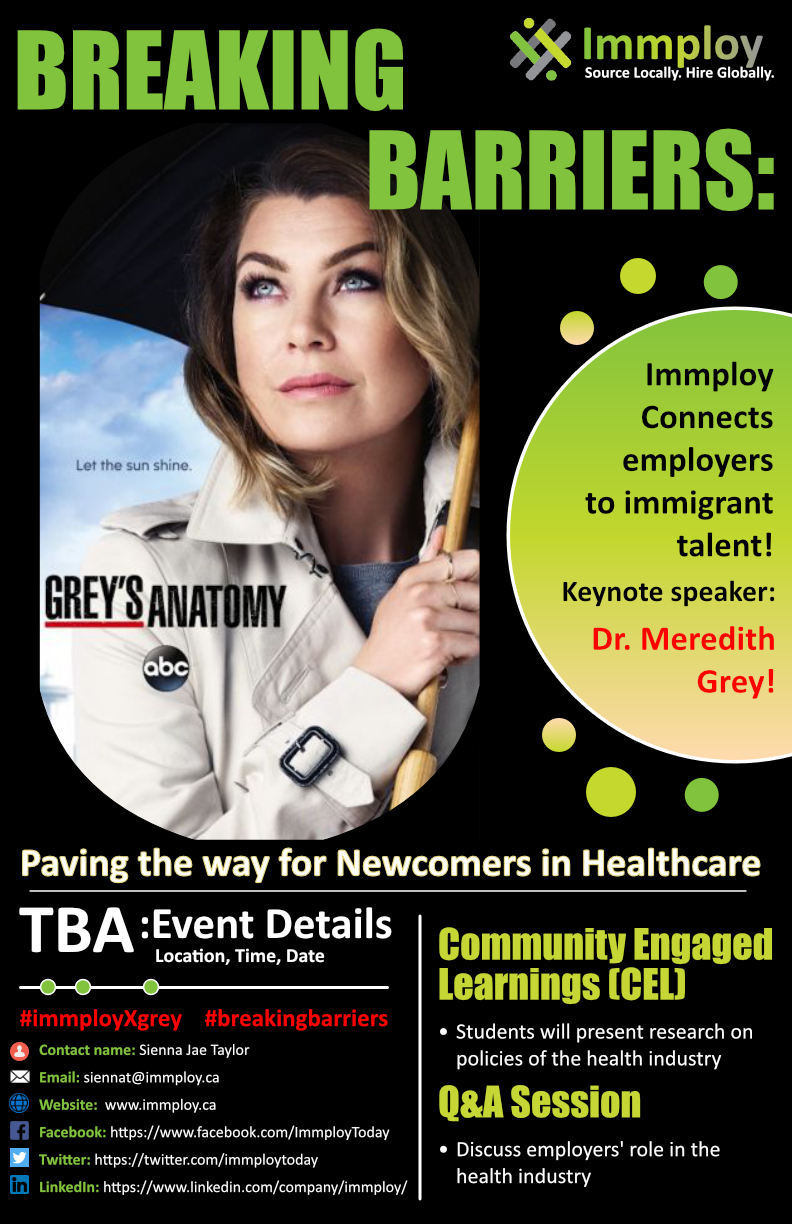 19/96
[Speaker Notes: shuan422_poster.jpg]
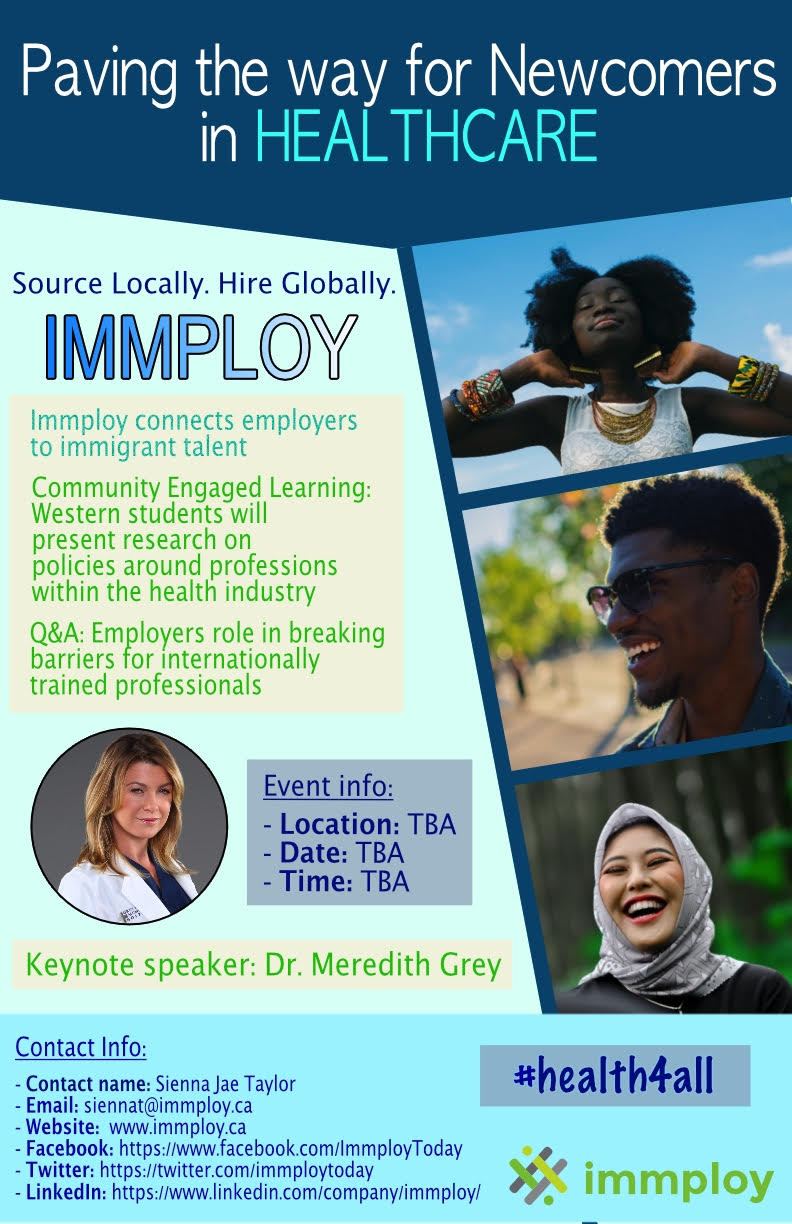 20/96
[Speaker Notes: shossa63_poster.jpg]
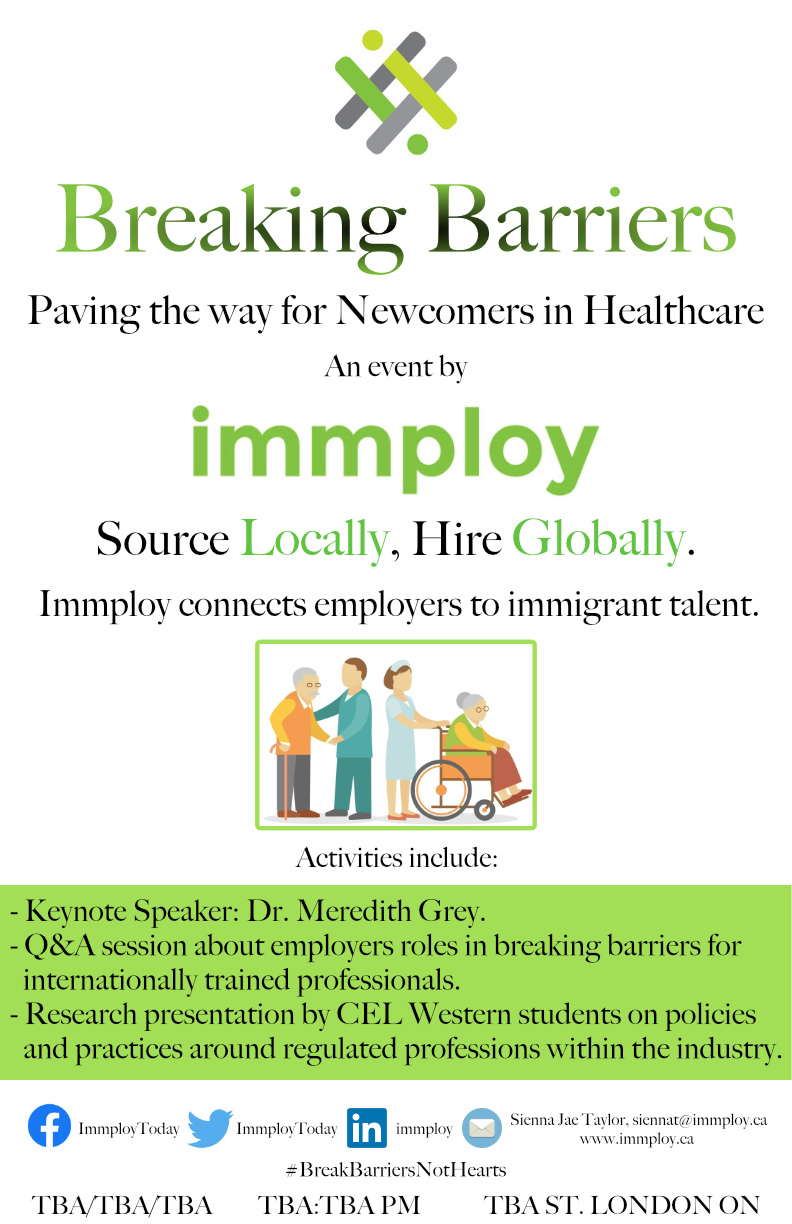 21/96
[Speaker Notes: shoss2_poster.jpg]
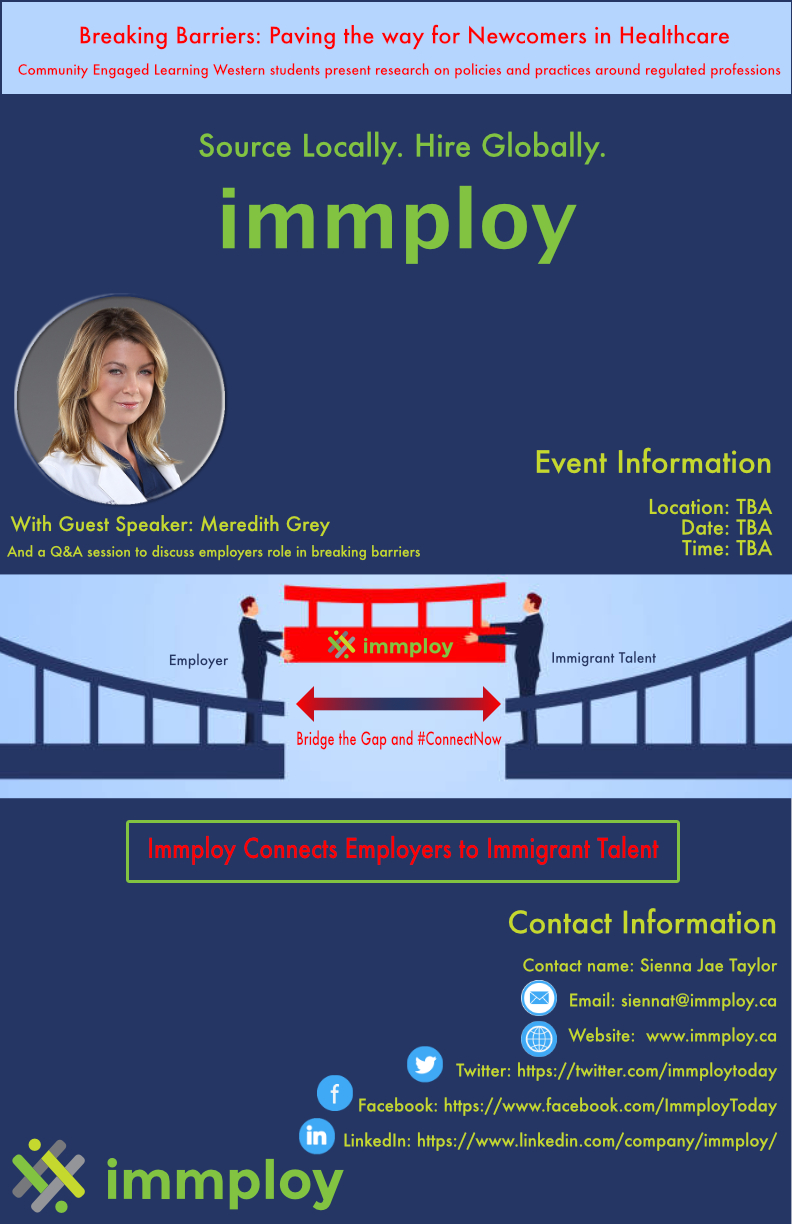 22/96
[Speaker Notes: shartvik_poster.jpg]
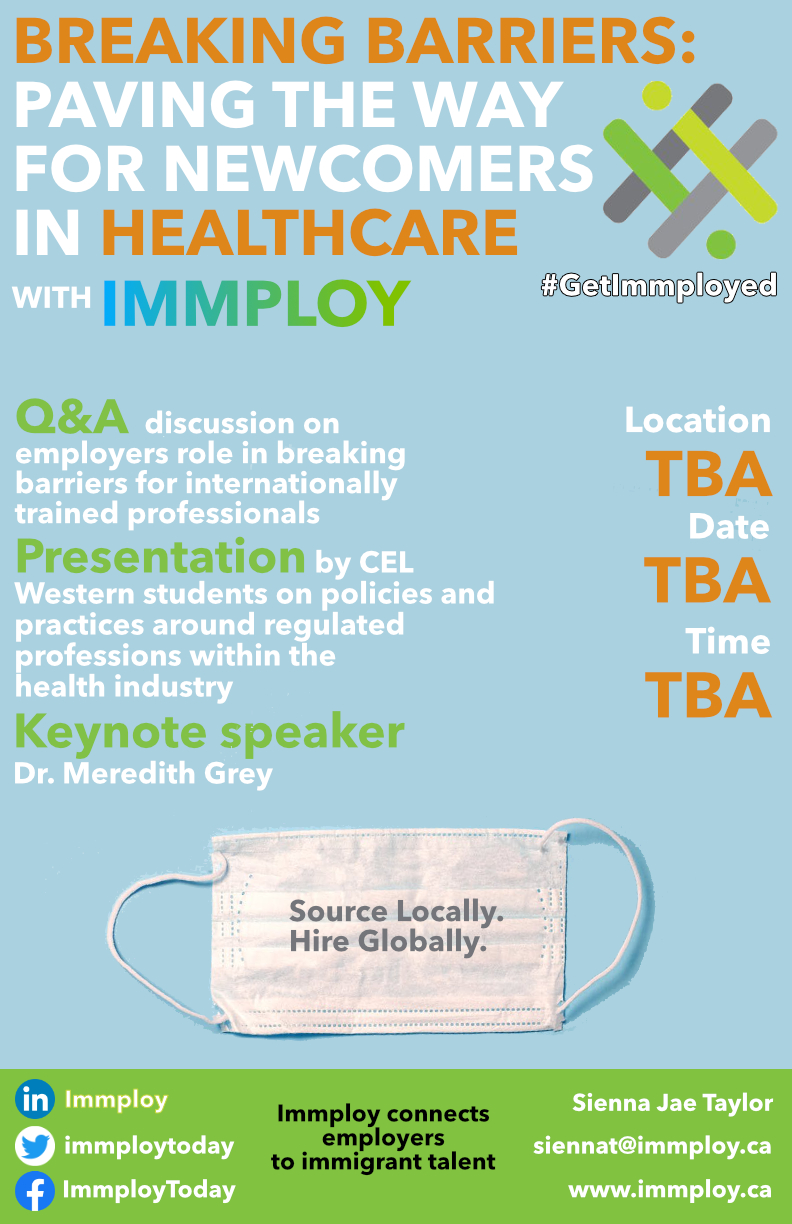 23/96
[Speaker Notes: sgrant82_poster.jpg]
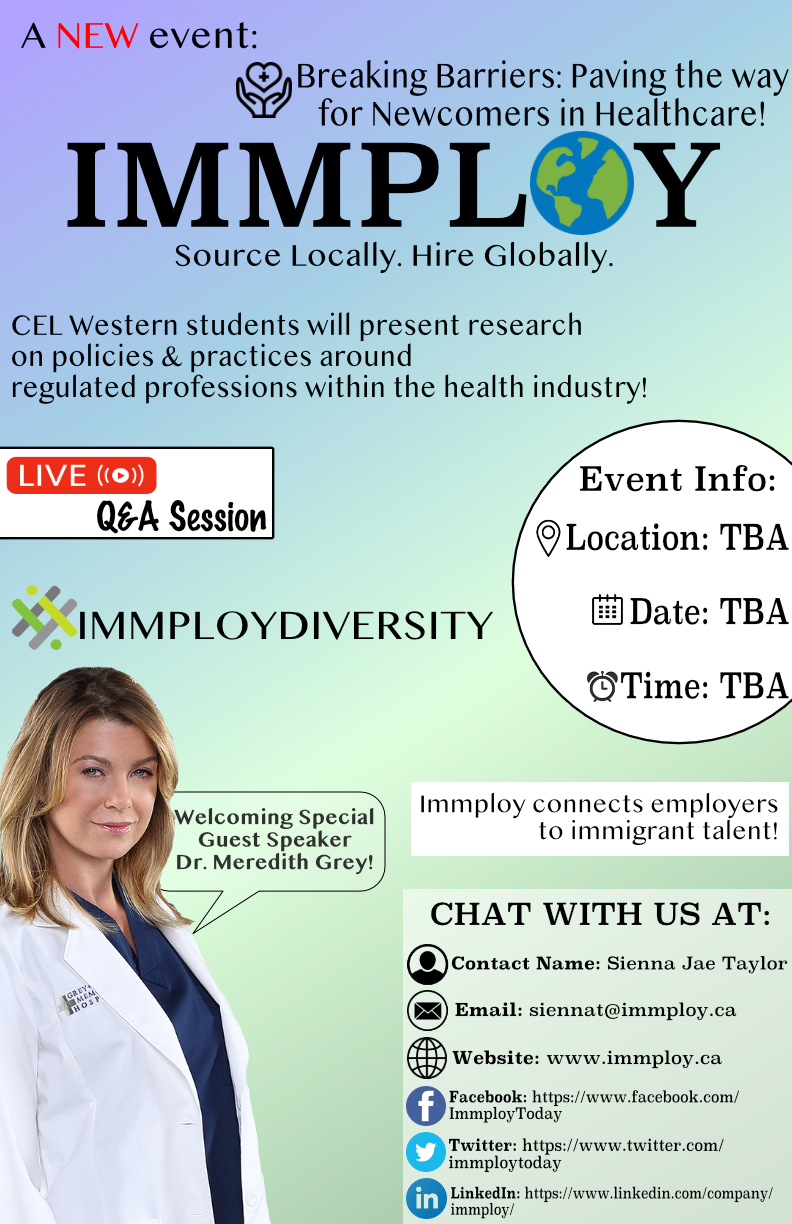 24/96
[Speaker Notes: sgosio_poster.jpg]
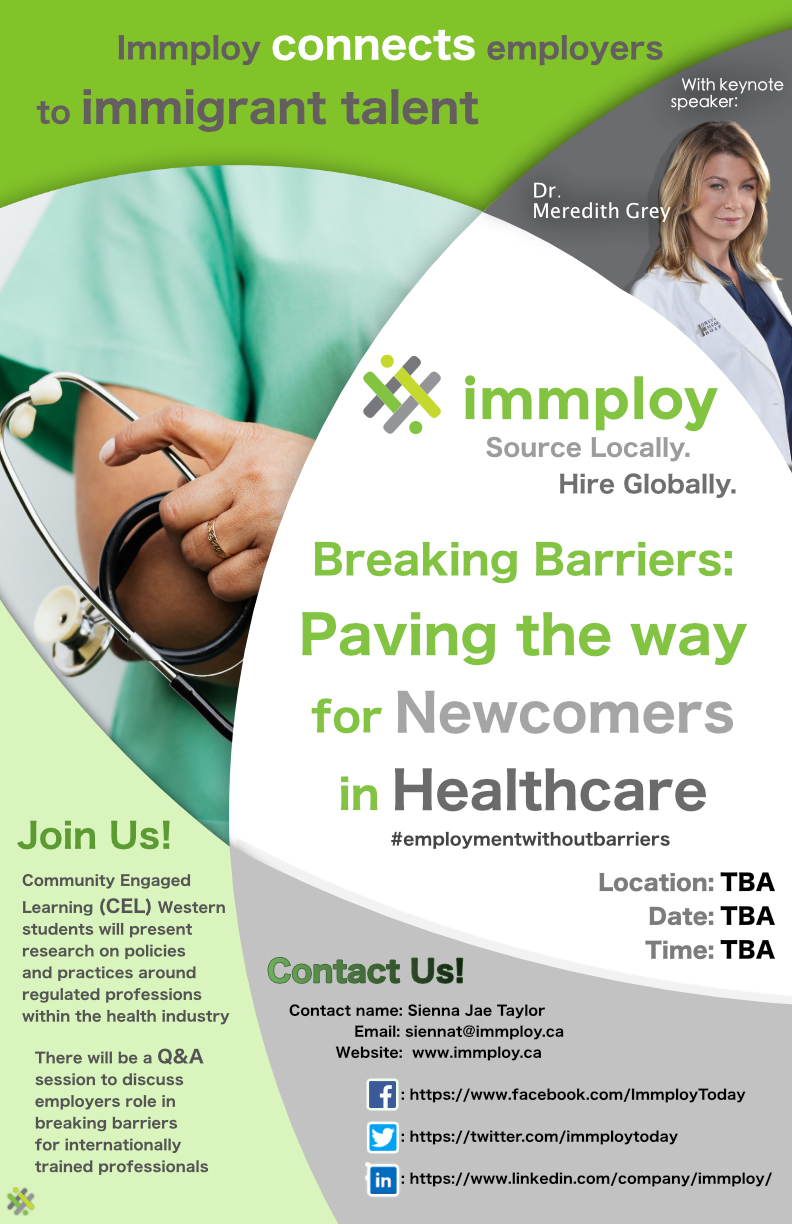 25/96
[Speaker Notes: sgordo67_poster.jpg]
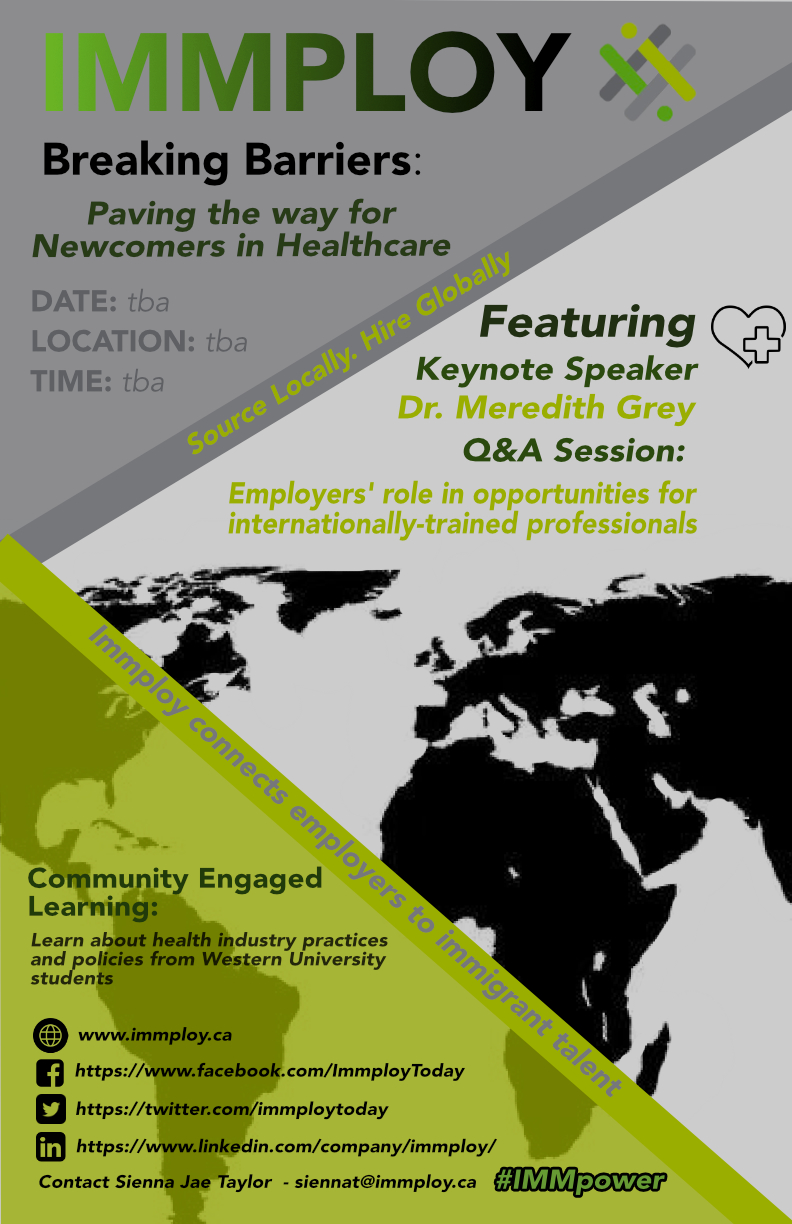 26/96
[Speaker Notes: sfiala_poster.jpg]
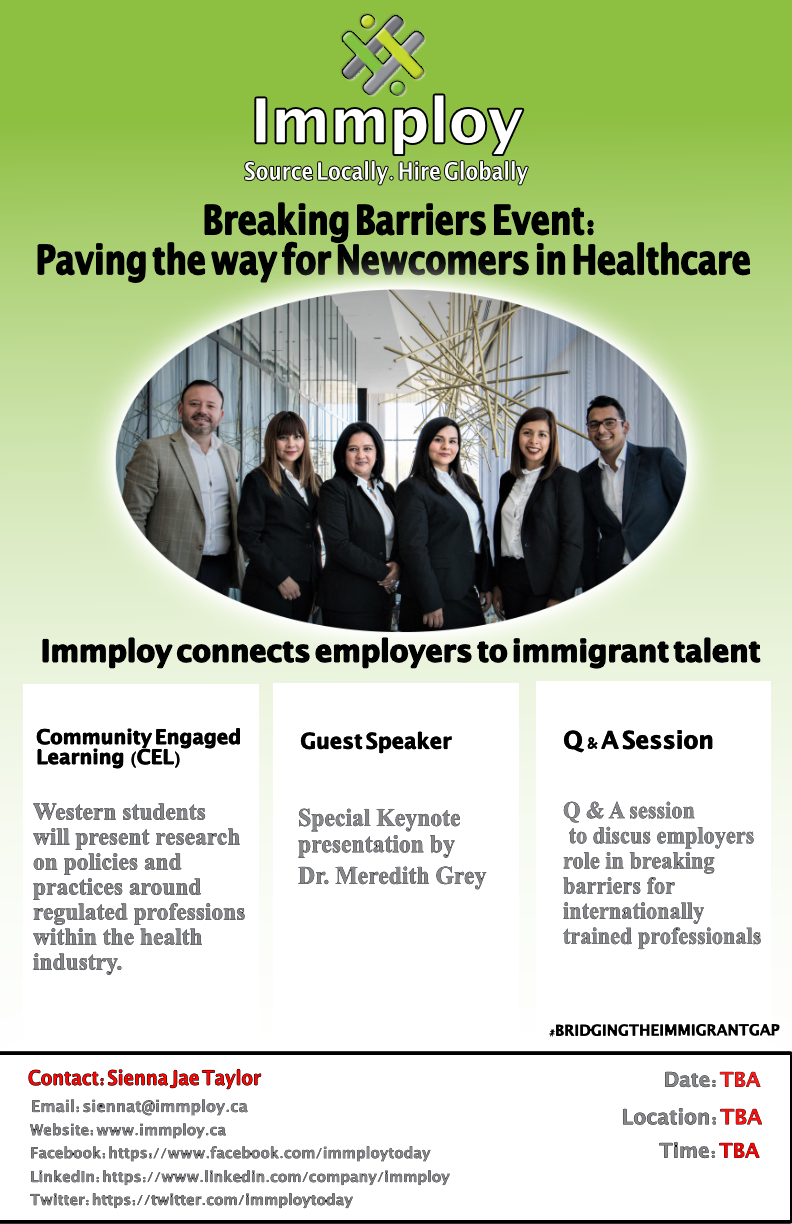 27/96
[Speaker Notes: sdelvall_poster.jpg]
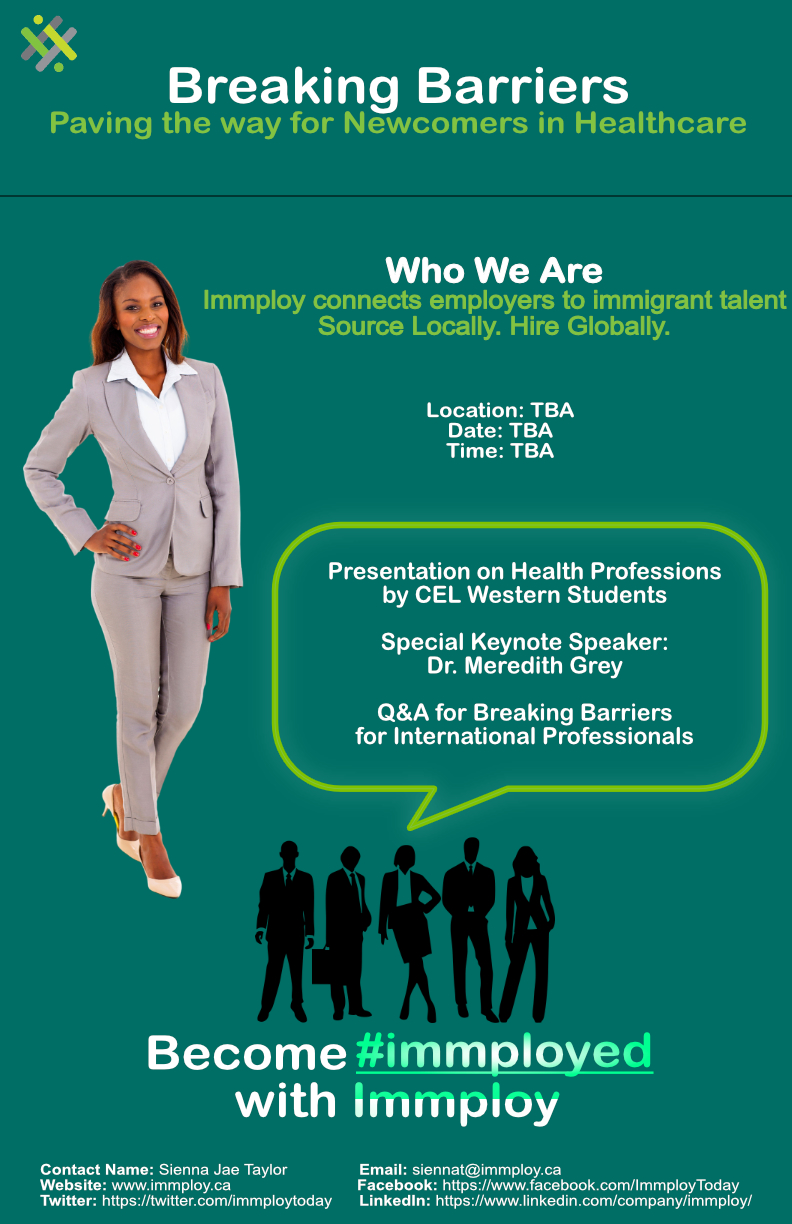 28/96
[Speaker Notes: rhuan57_poster.jpg]
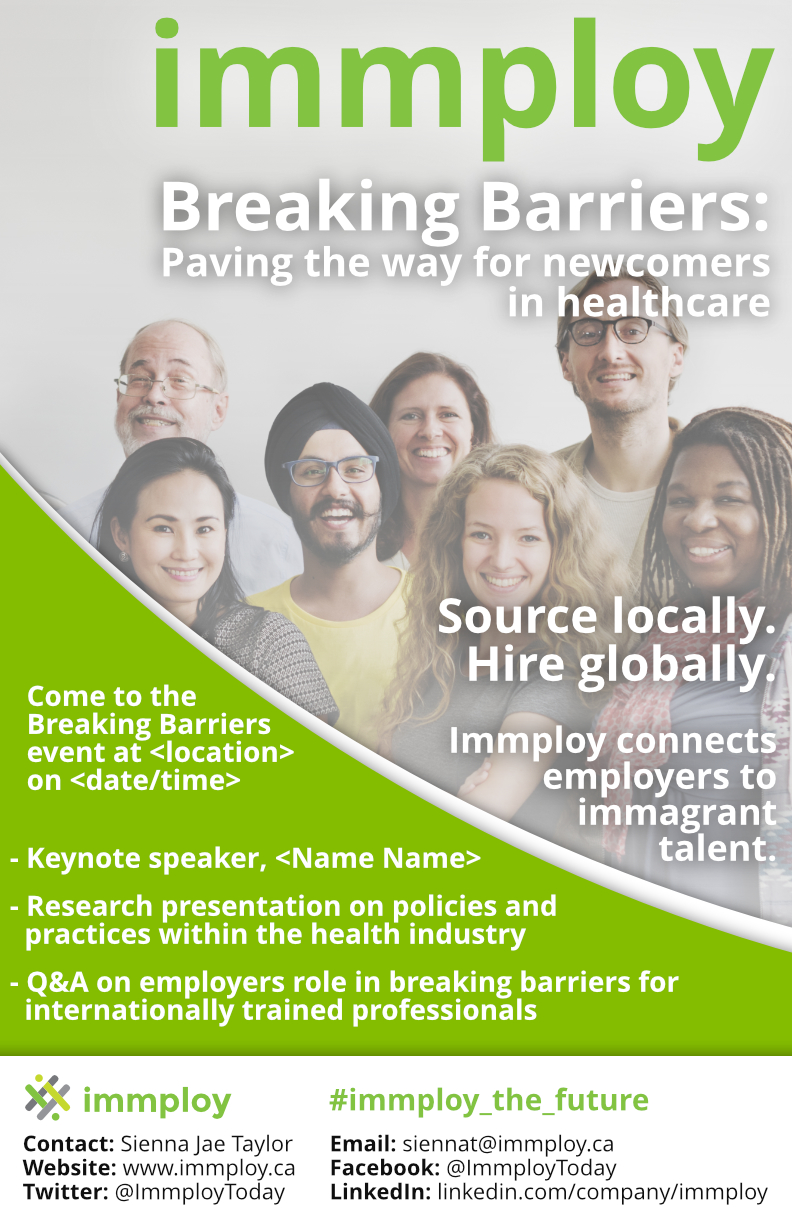 29/96
[Speaker Notes: rharder6_poster.jpg]
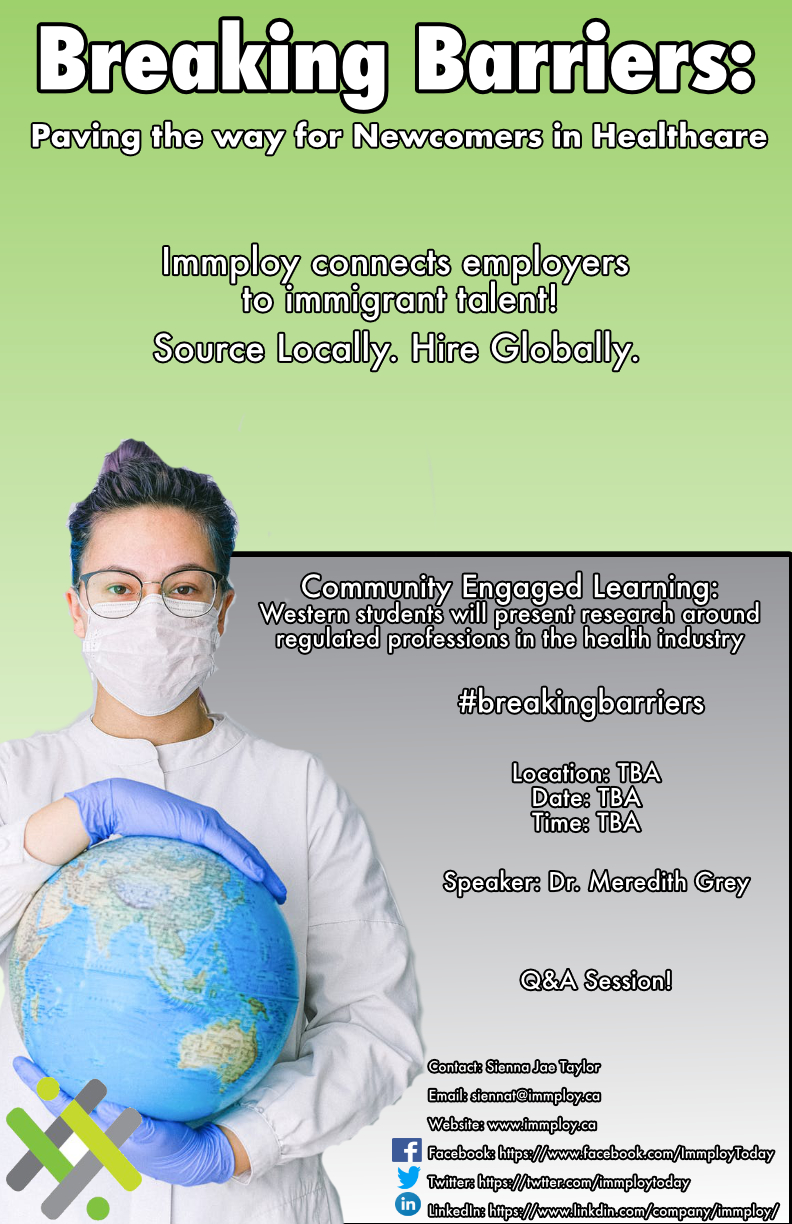 30/96
[Speaker Notes: rhanen_poster.jpg]
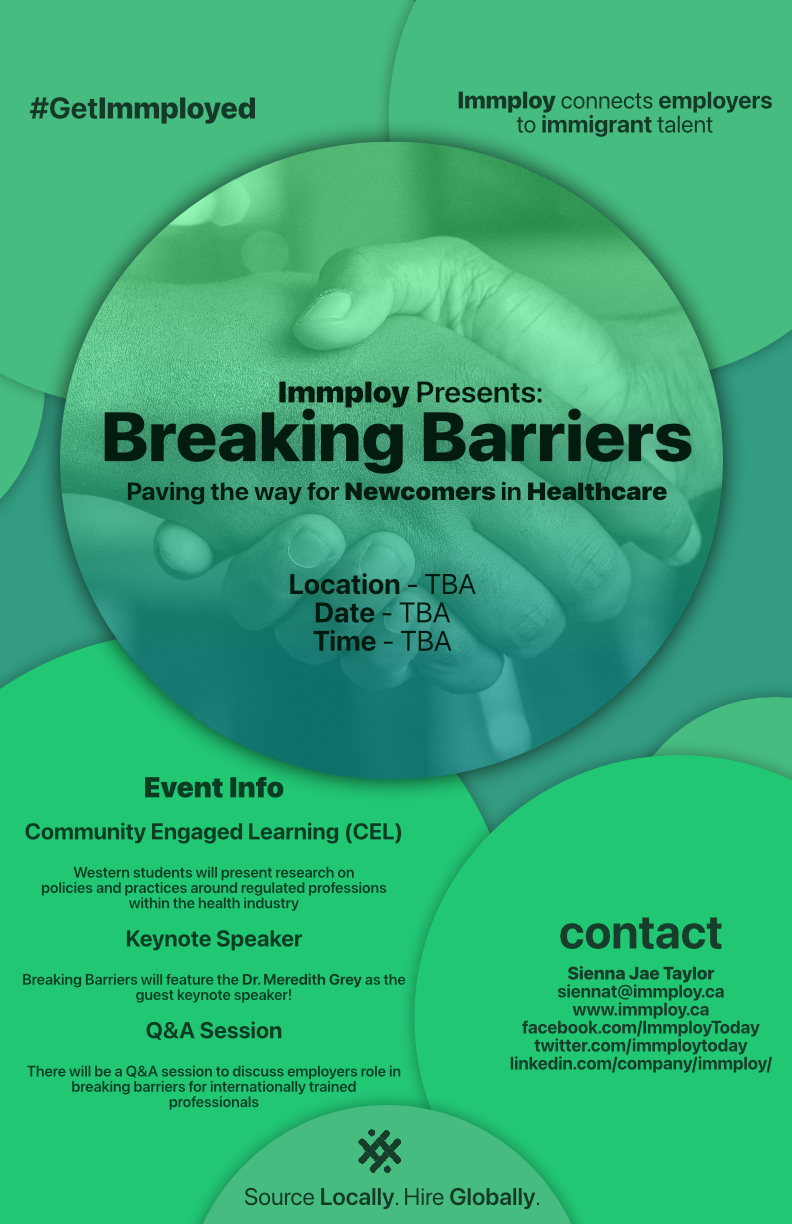 31/96
[Speaker Notes: rhakimj_poster.jpg]
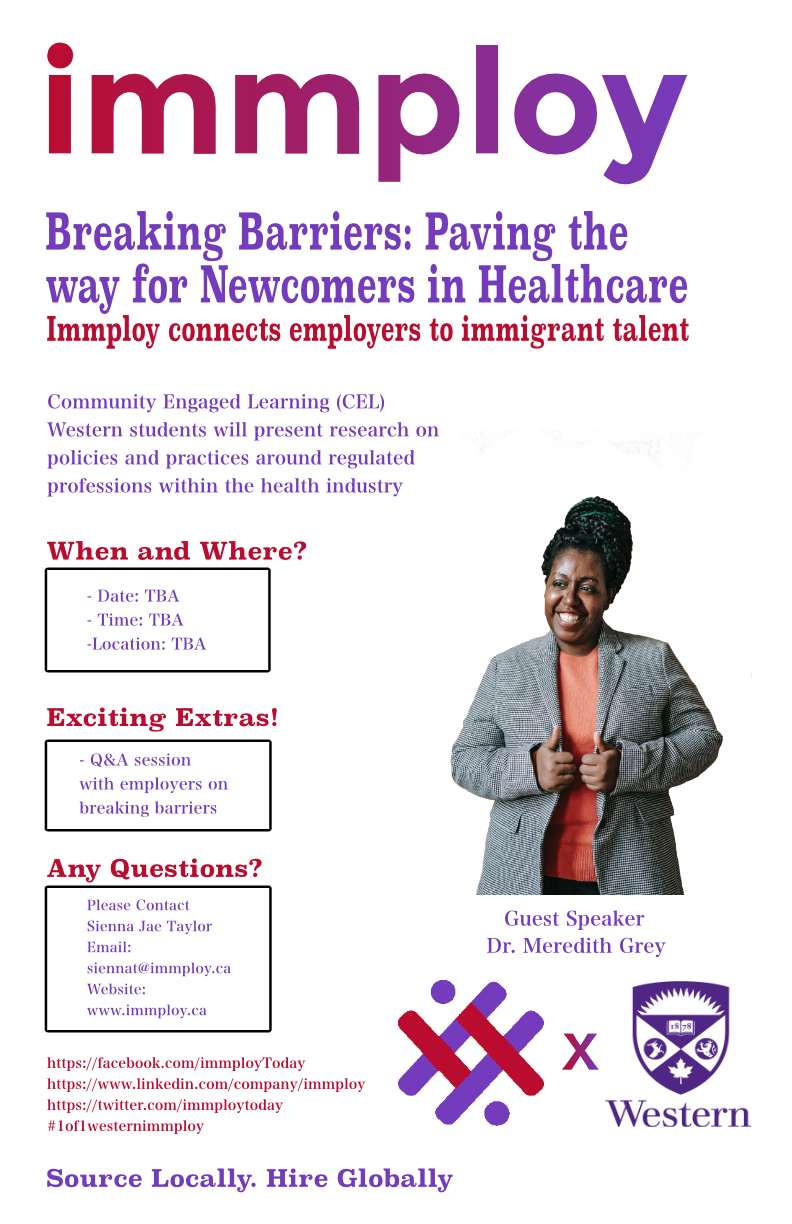 32/96
[Speaker Notes: qgalikow_poster.jpg]
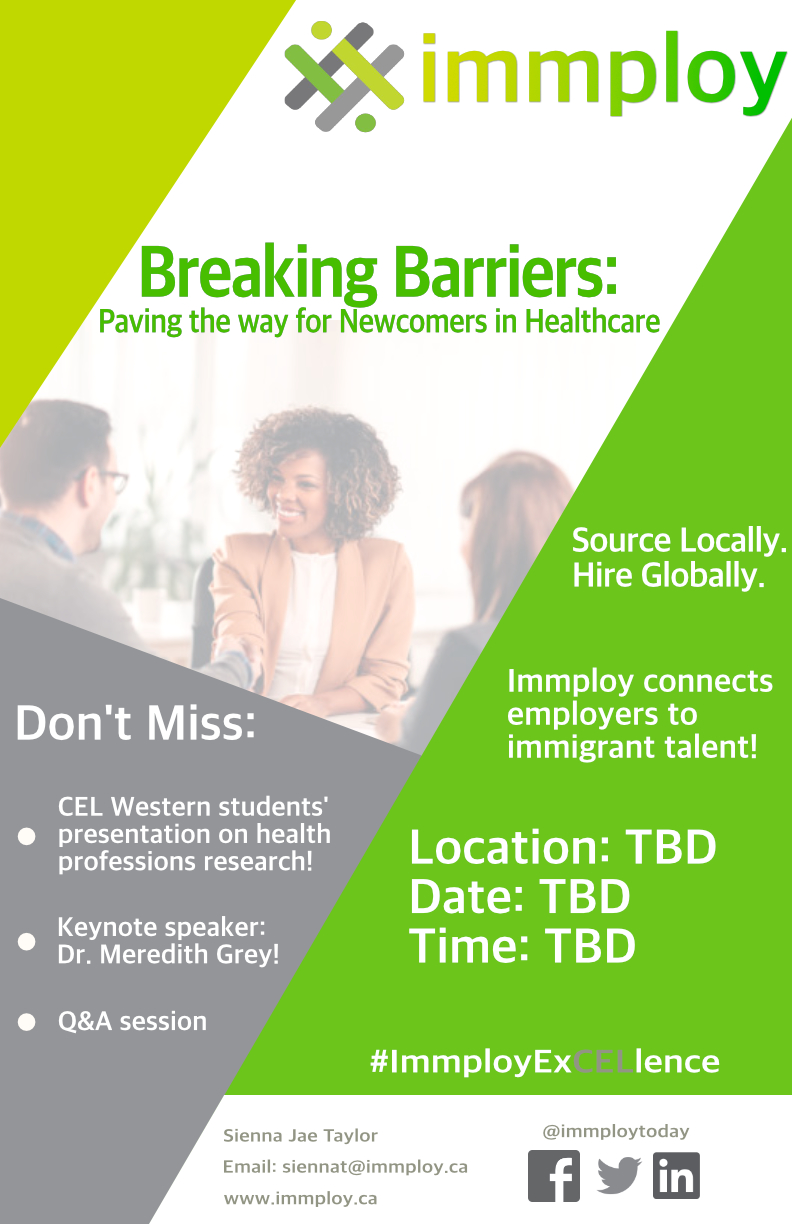 33/96
[Speaker Notes: ohamber_poster.jpg]
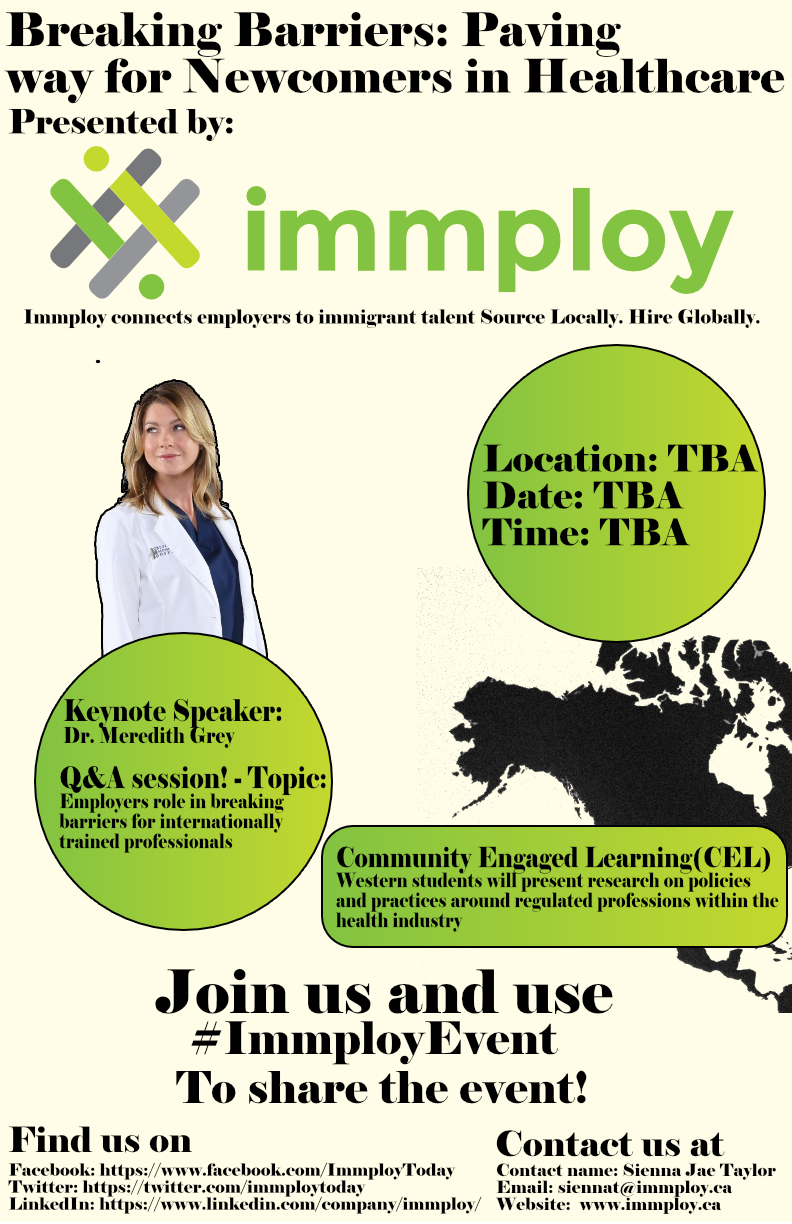 34/96
[Speaker Notes: nhalpin_poster.jpg]
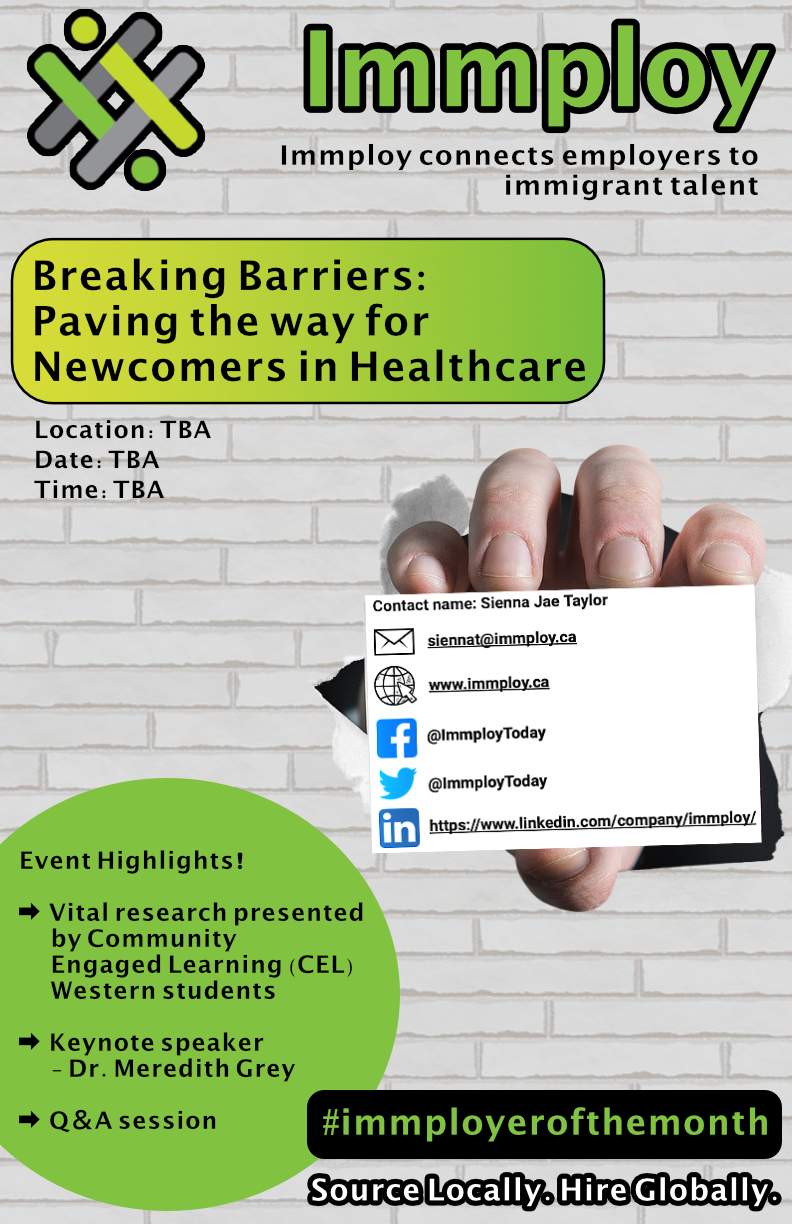 35/96
[Speaker Notes: ngarci_poster.jpg]
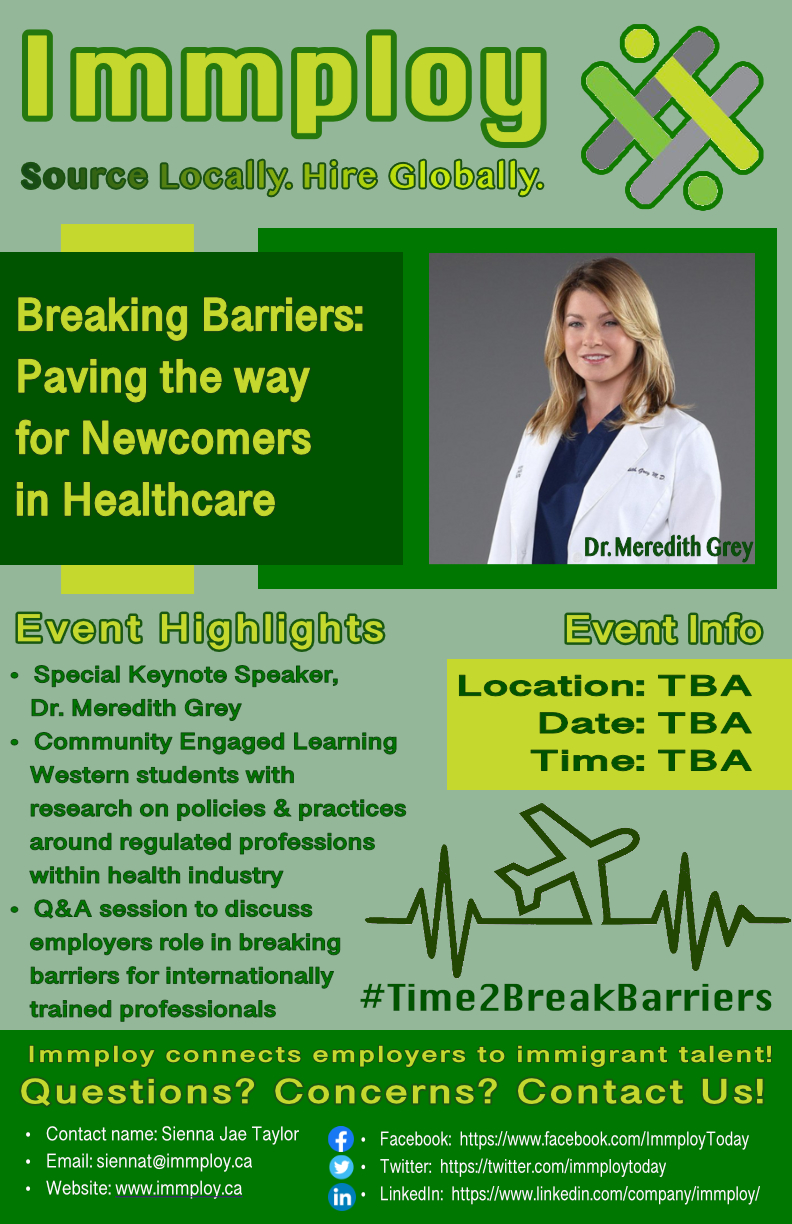 36/96
[Speaker Notes: nfialkie_poster.jpg]
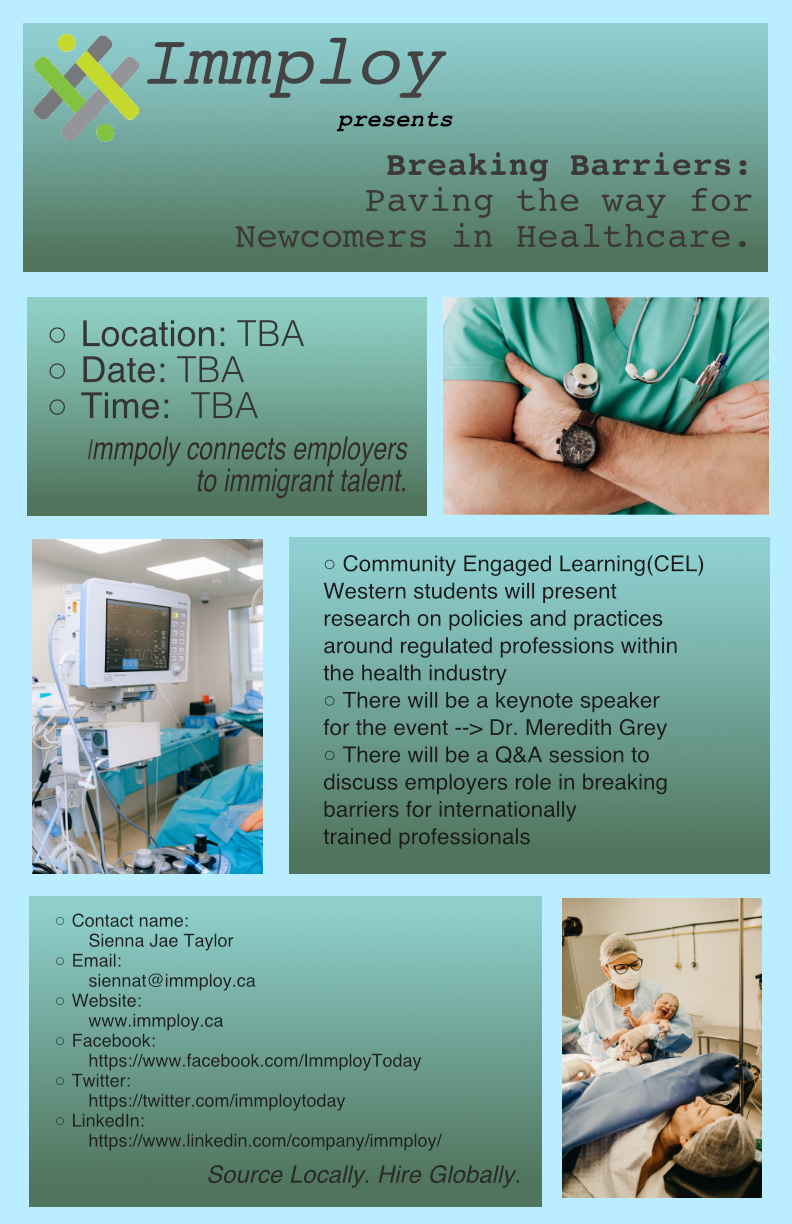 37/96
[Speaker Notes: nfayadh_poster.jpg]
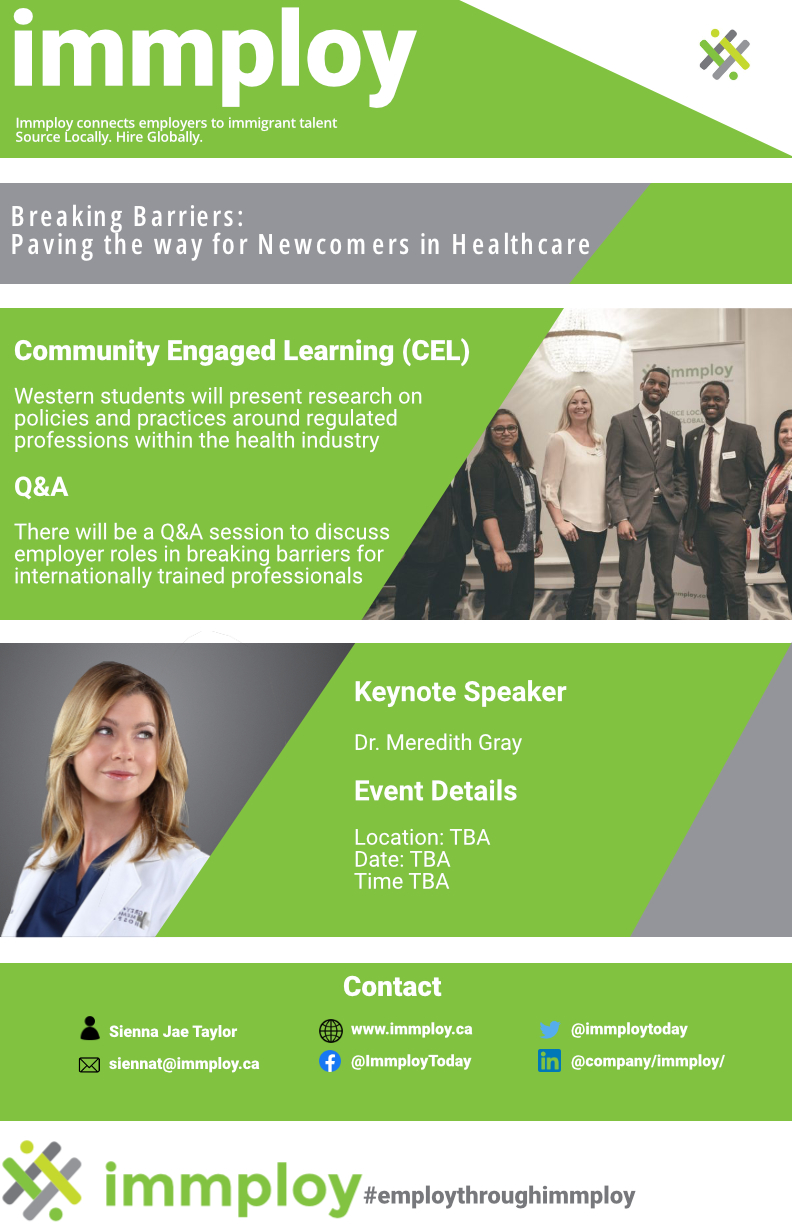 38/96
[Speaker Notes: nelkhour_poster.jpg]
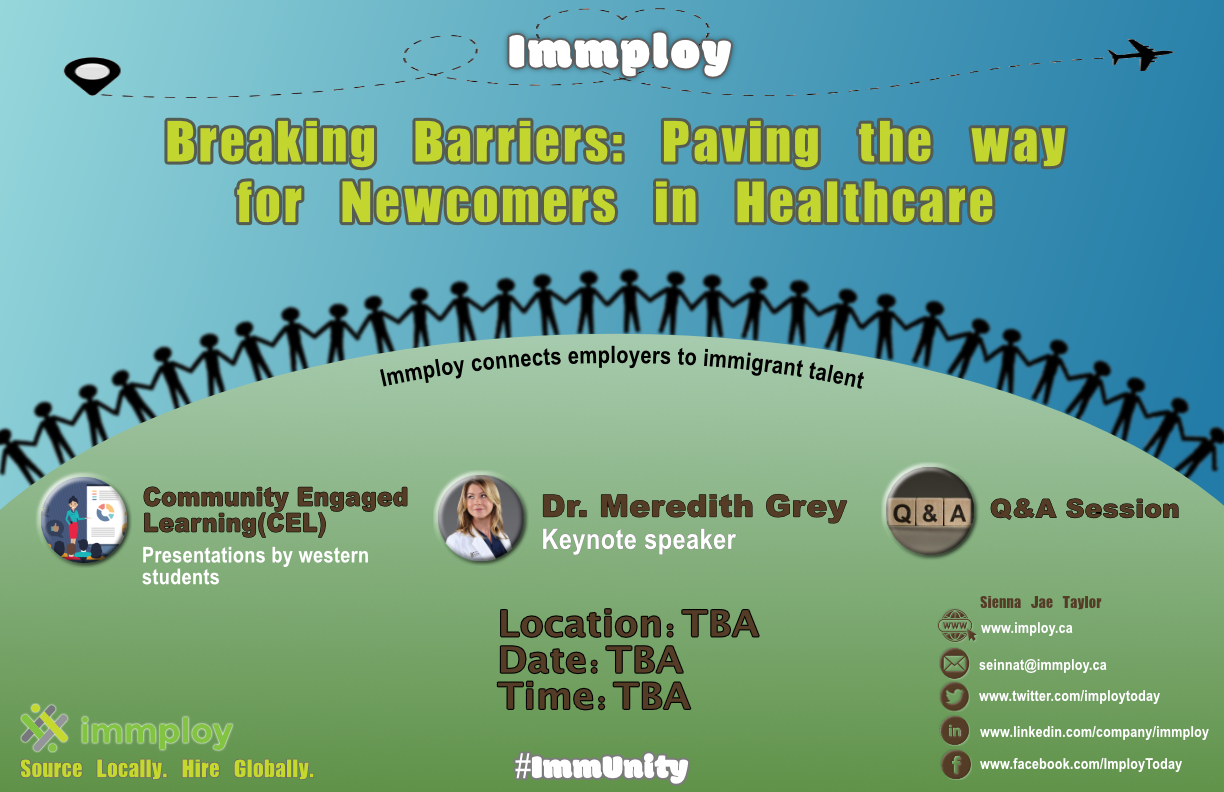 39/96
[Speaker Notes: nelhass_poster.jpg]
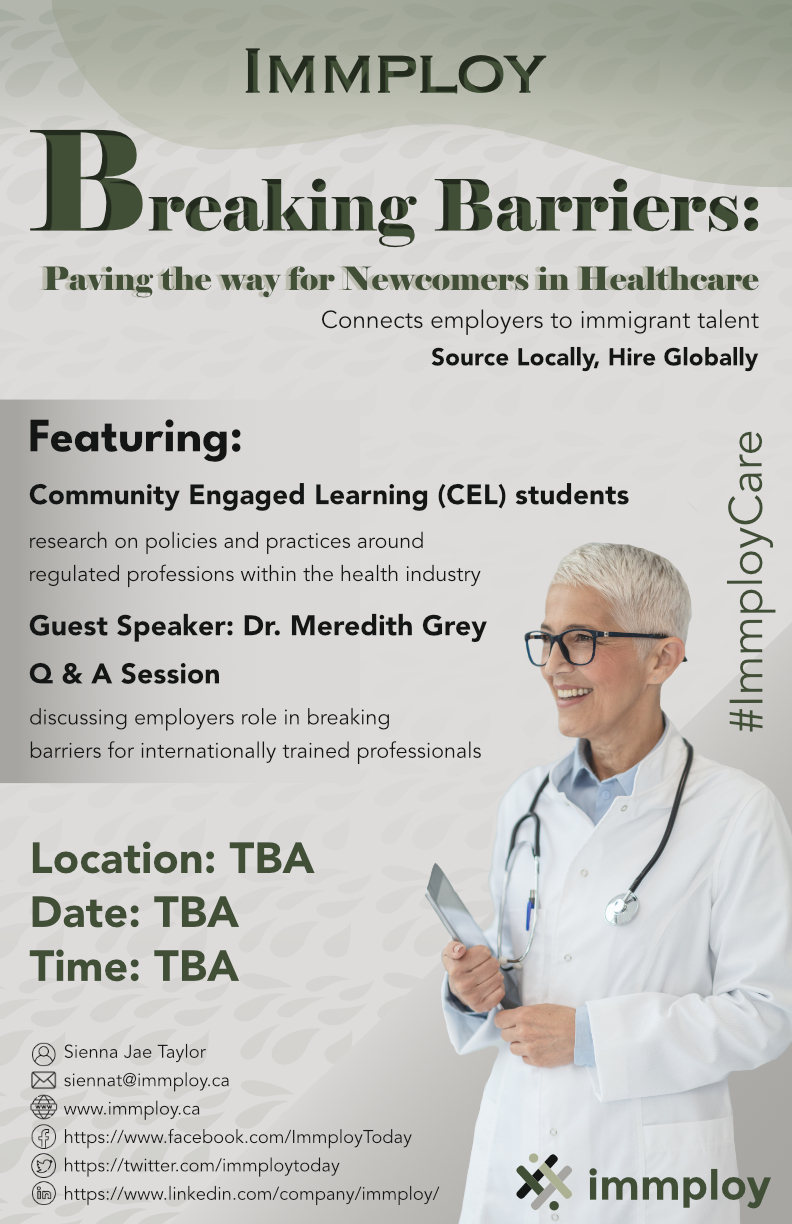 40/96
[Speaker Notes: ndang42_poster.jpg]
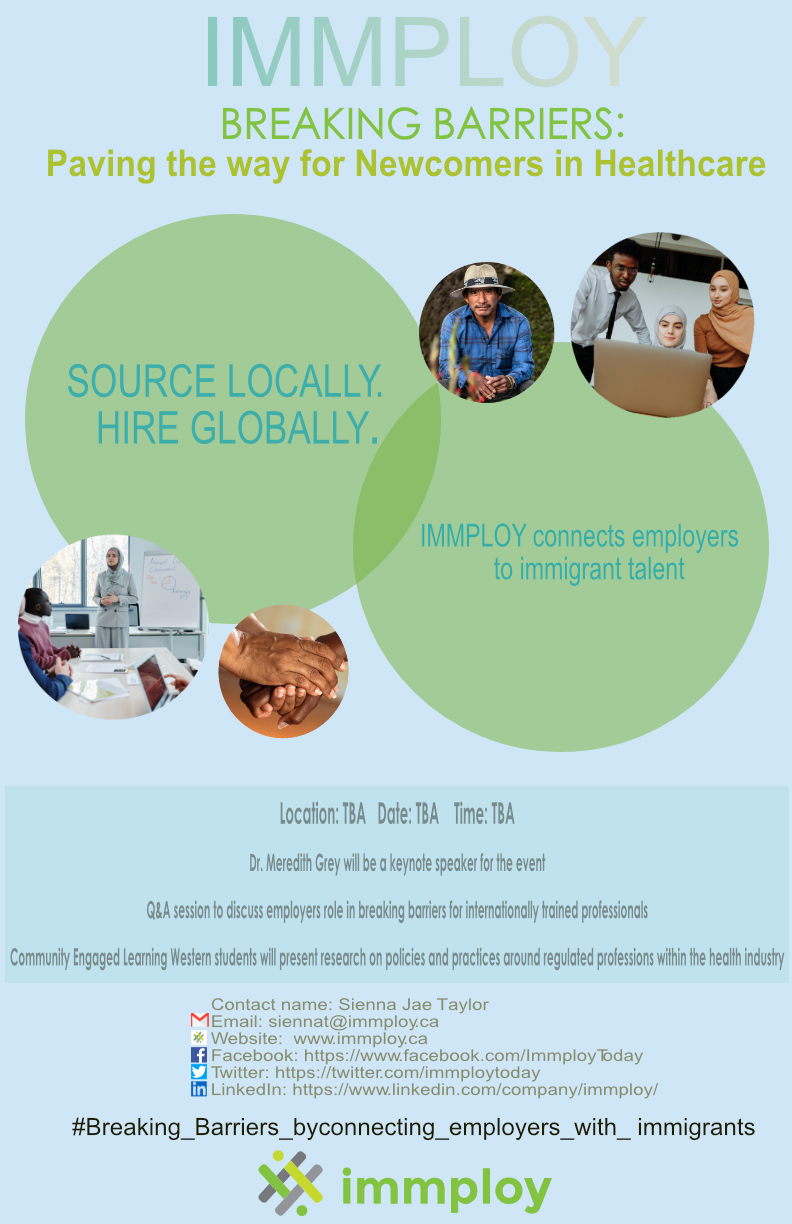 41/96
[Speaker Notes: ncrisci_poster.jpg]
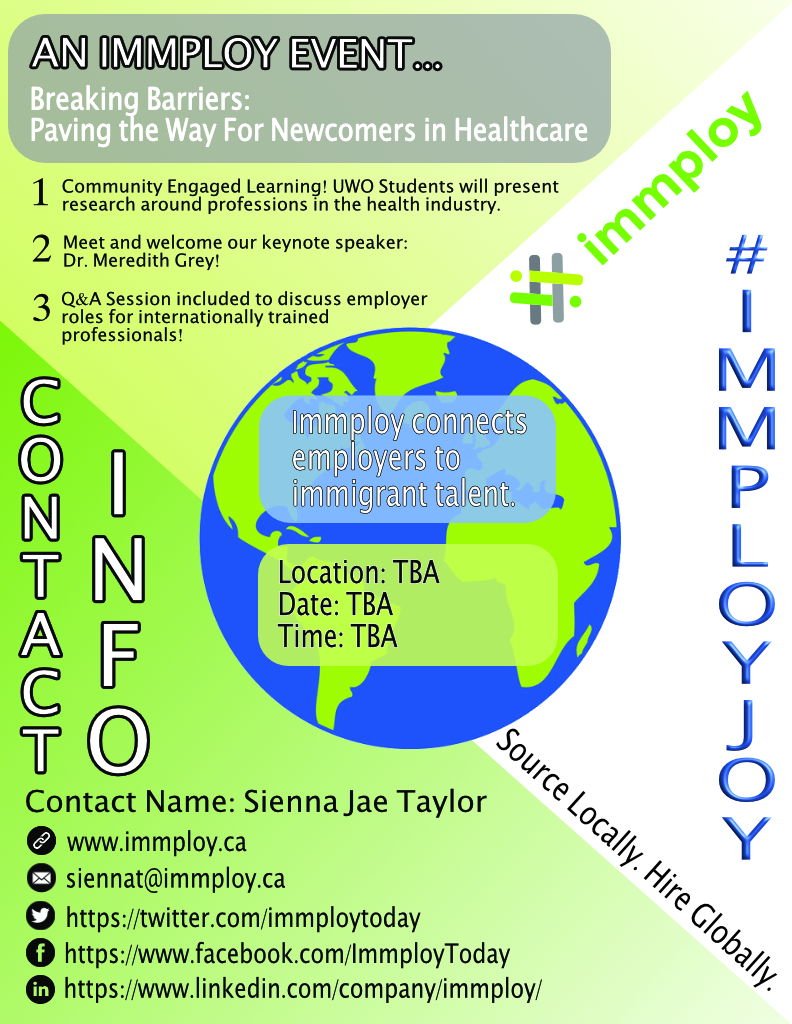 42/96
[Speaker Notes: mho292_poster.jpg]
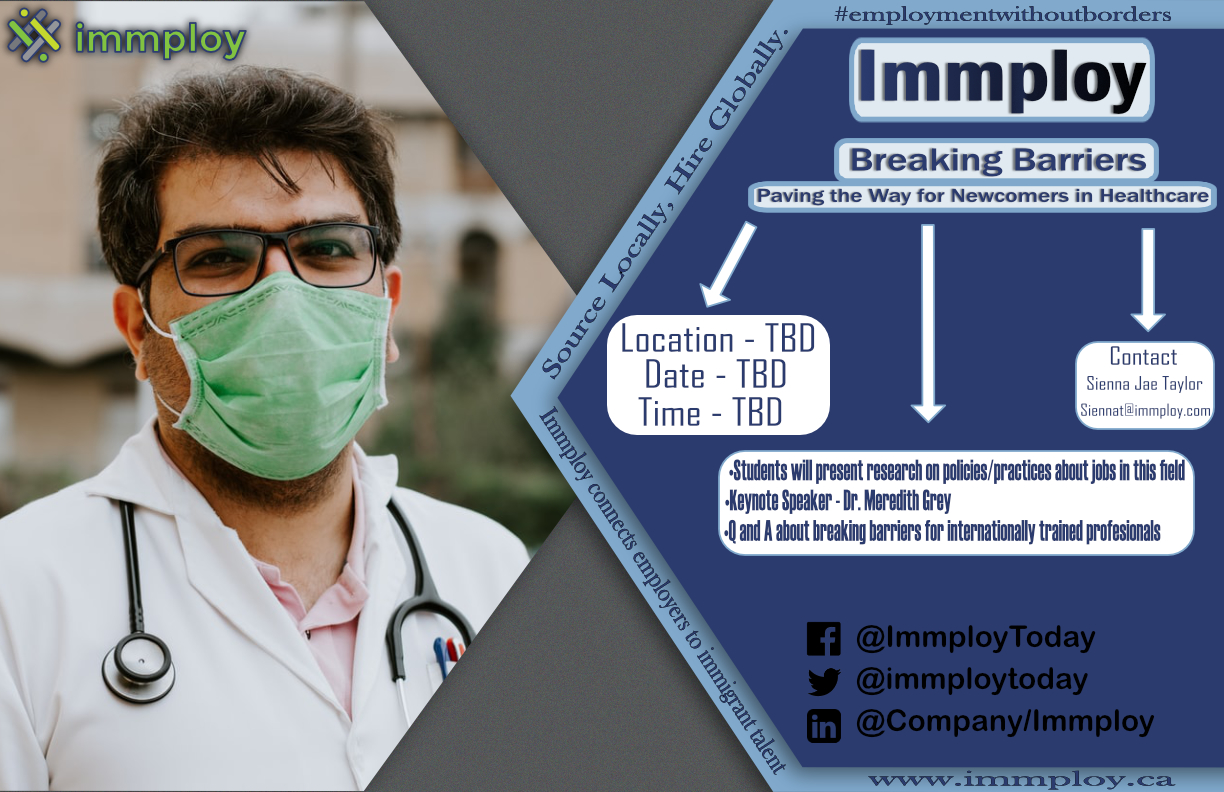 43/96
[Speaker Notes: mharr247_poster.jpg]
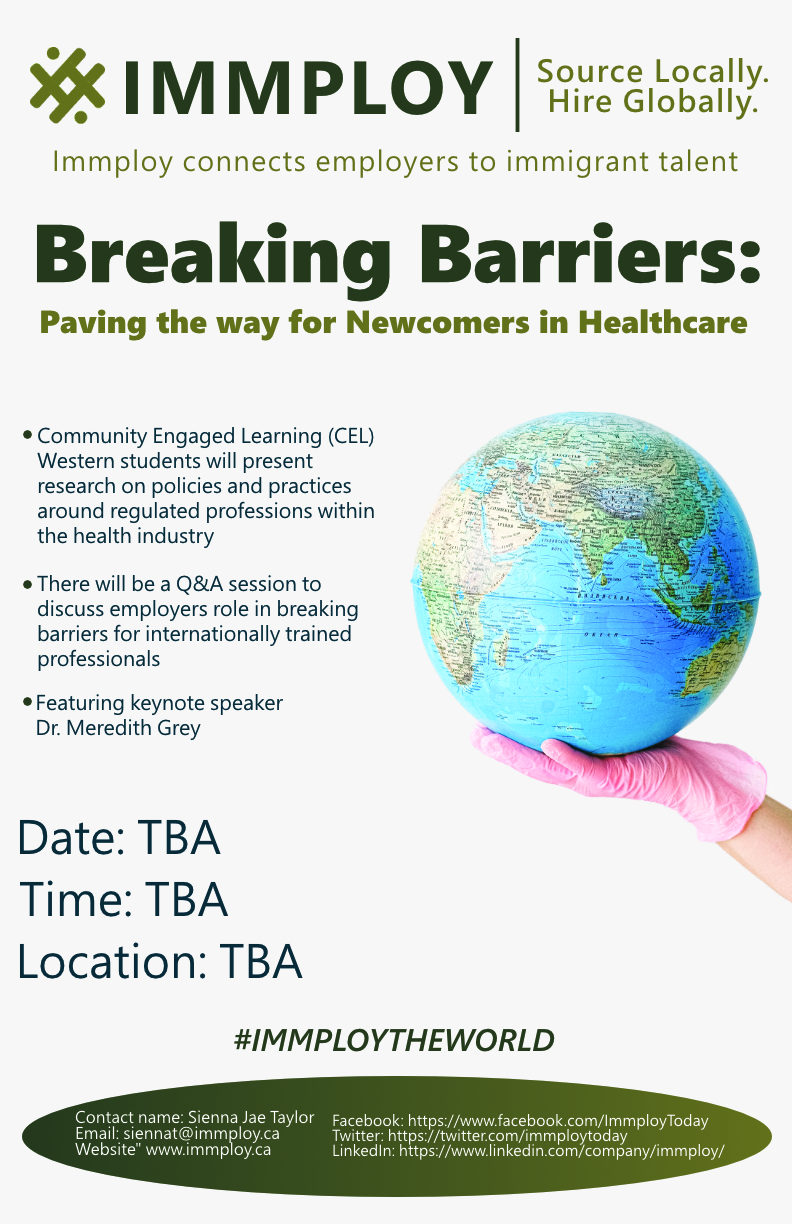 44/96
[Speaker Notes: mgyles3_poster.jpg]
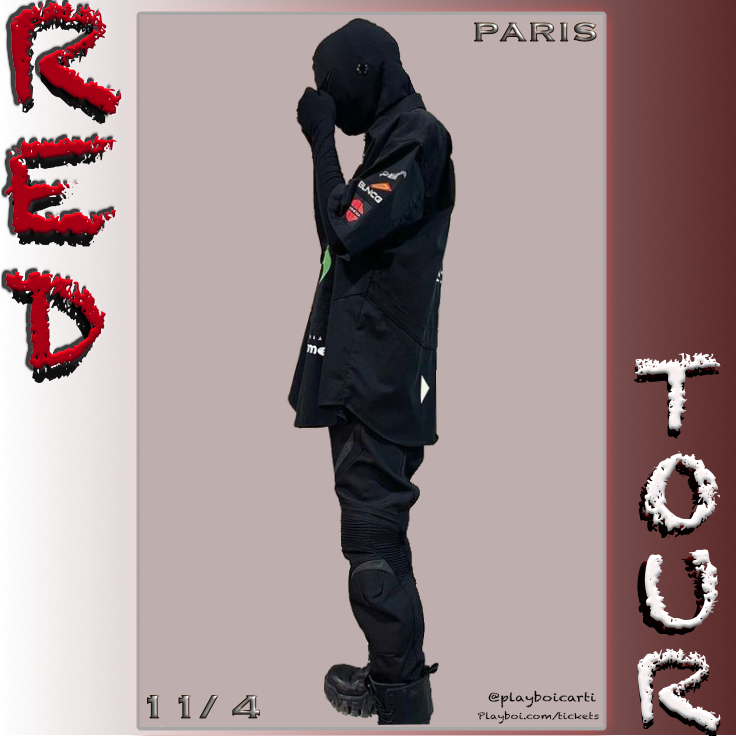 45/96
[Speaker Notes: mfourn6_poster.jpg]
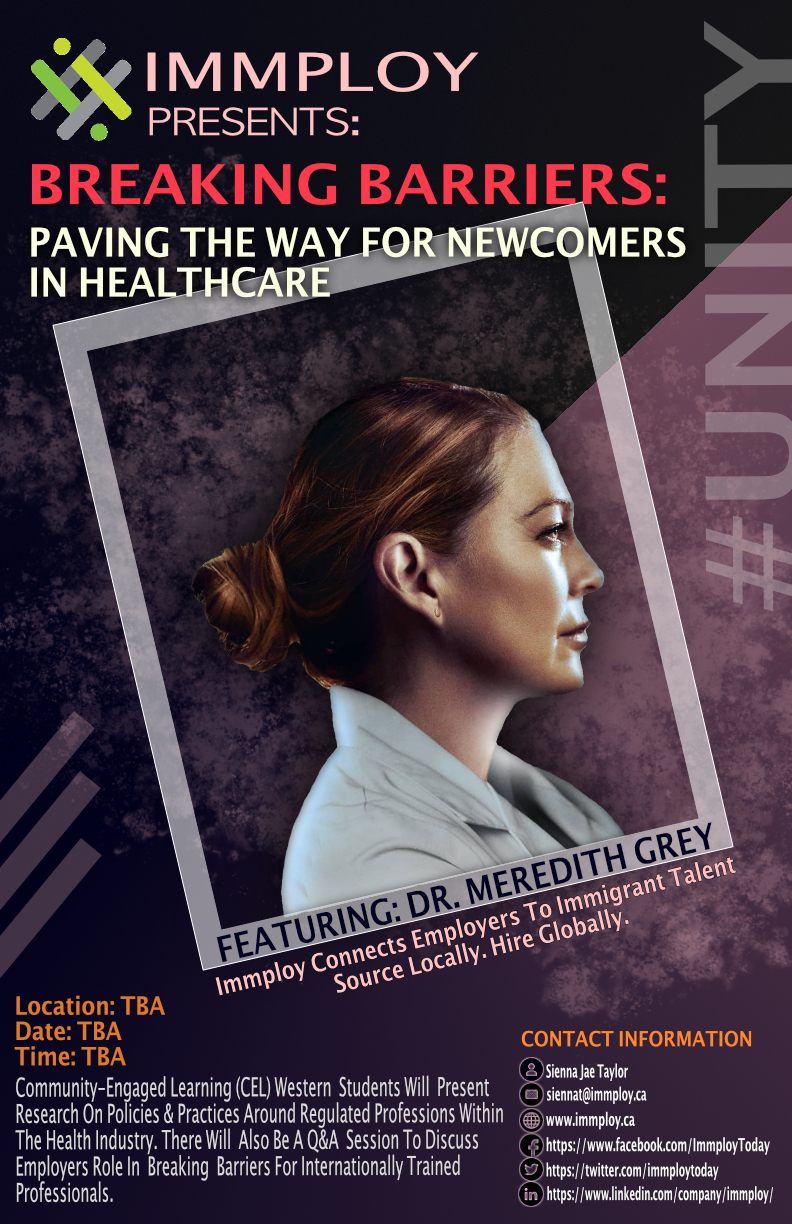 46/96
[Speaker Notes: mfarruk6_poster.jpg]
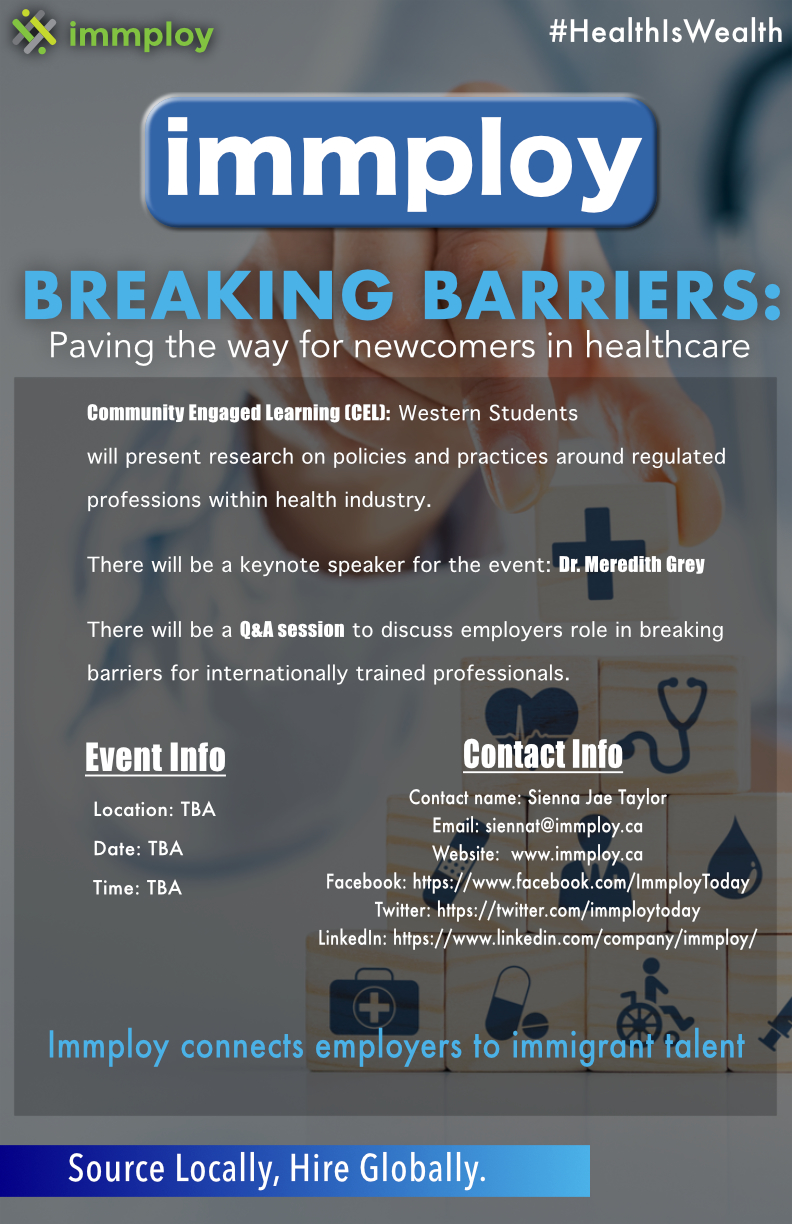 47/96
[Speaker Notes: mfariz_poster.jpg]
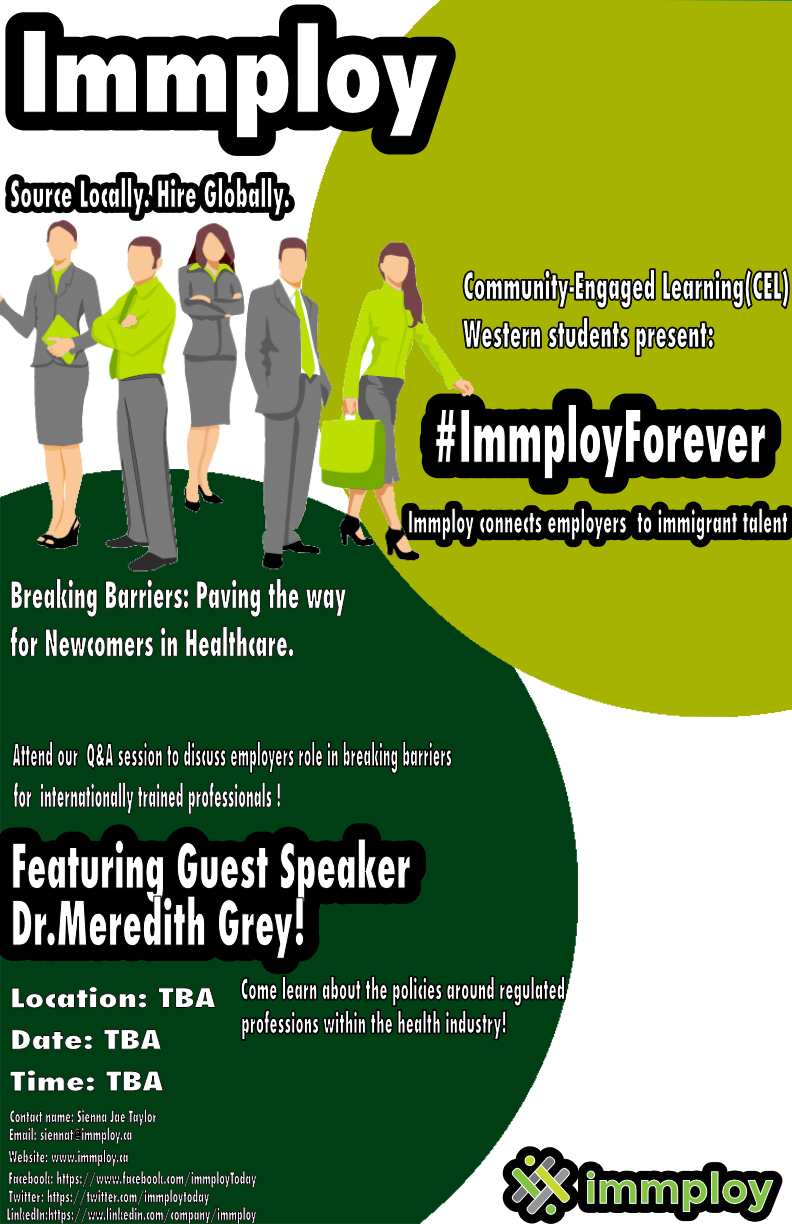 48/96
[Speaker Notes: mesene_poster.jpg]
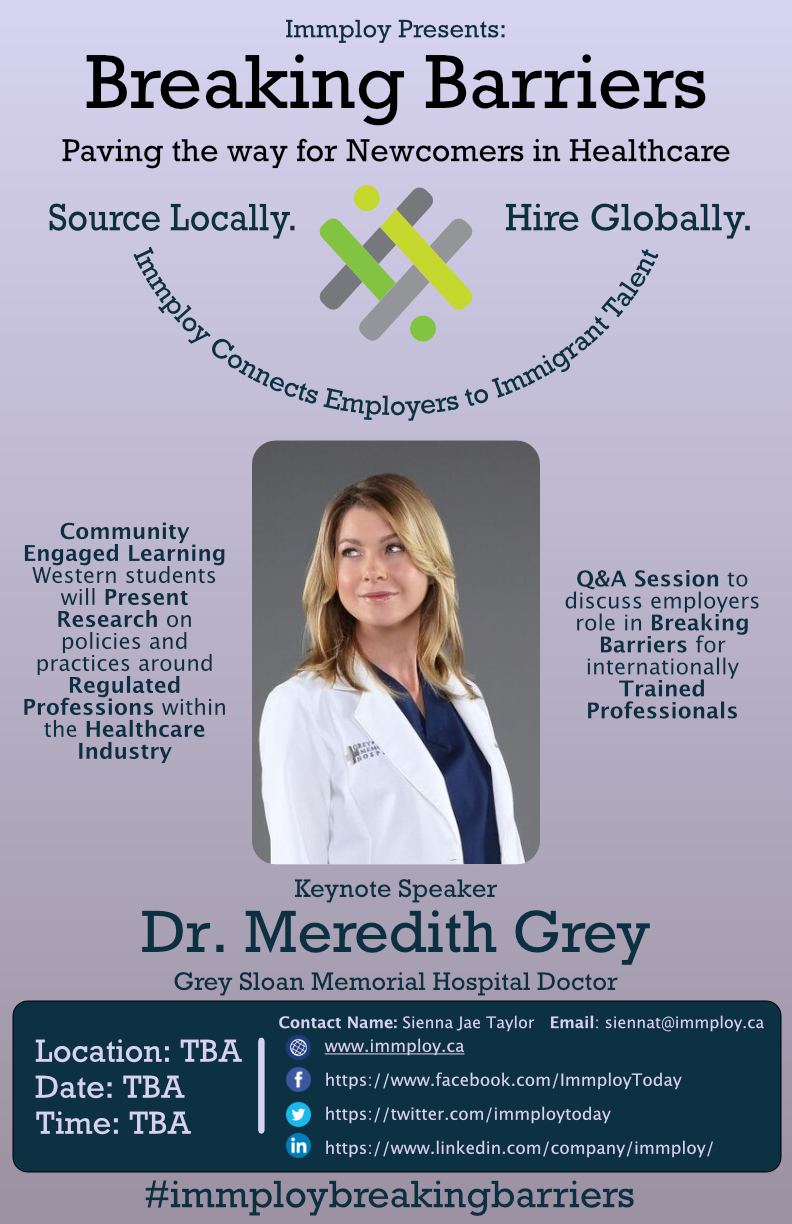 49/96
[Speaker Notes: mdussaul_poster.jpg]
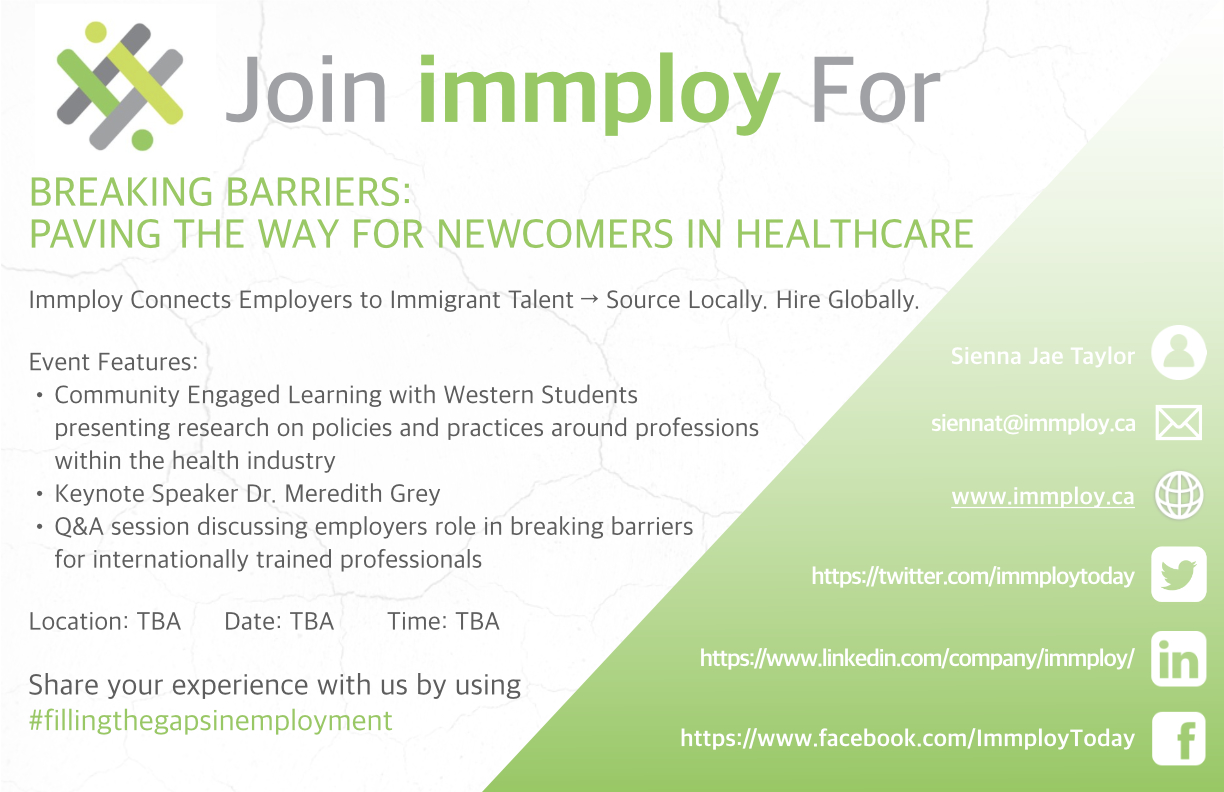 50/96
[Speaker Notes: mdoming9_poster.jpg]
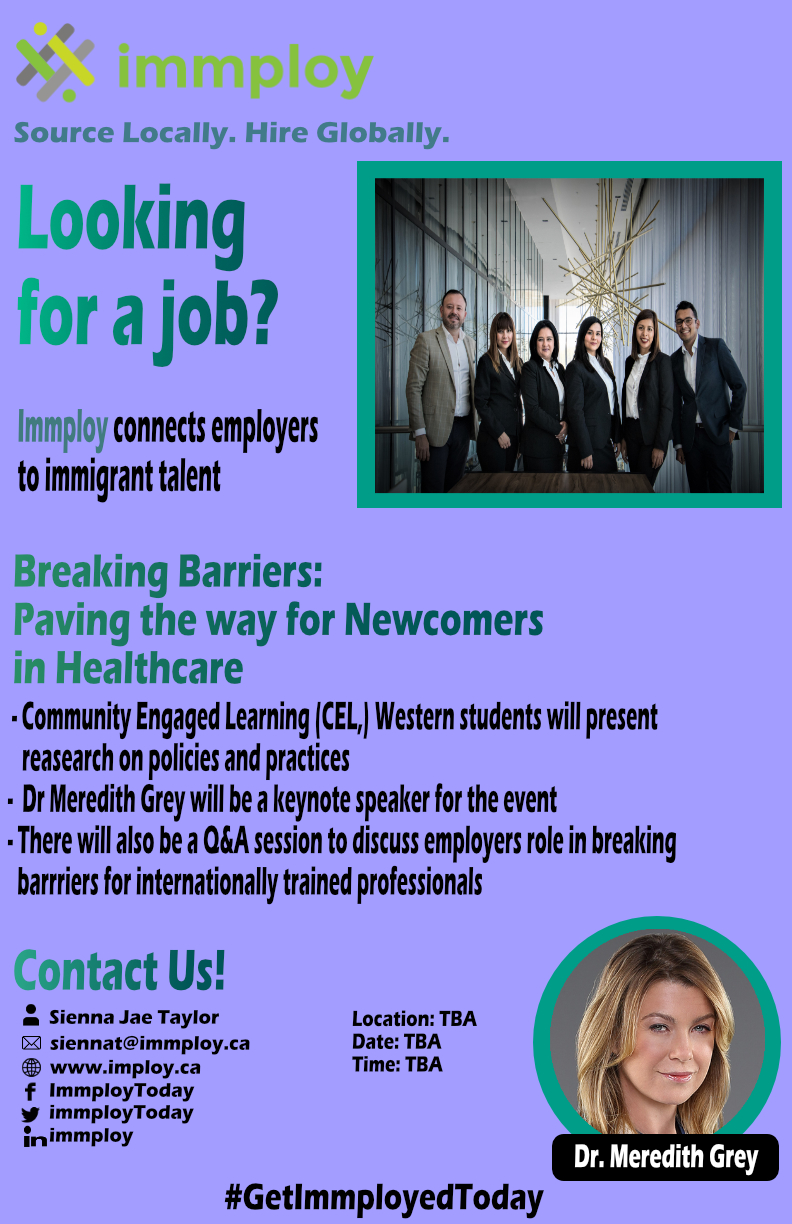 51/96
[Speaker Notes: mdesai32_poster.jpg]
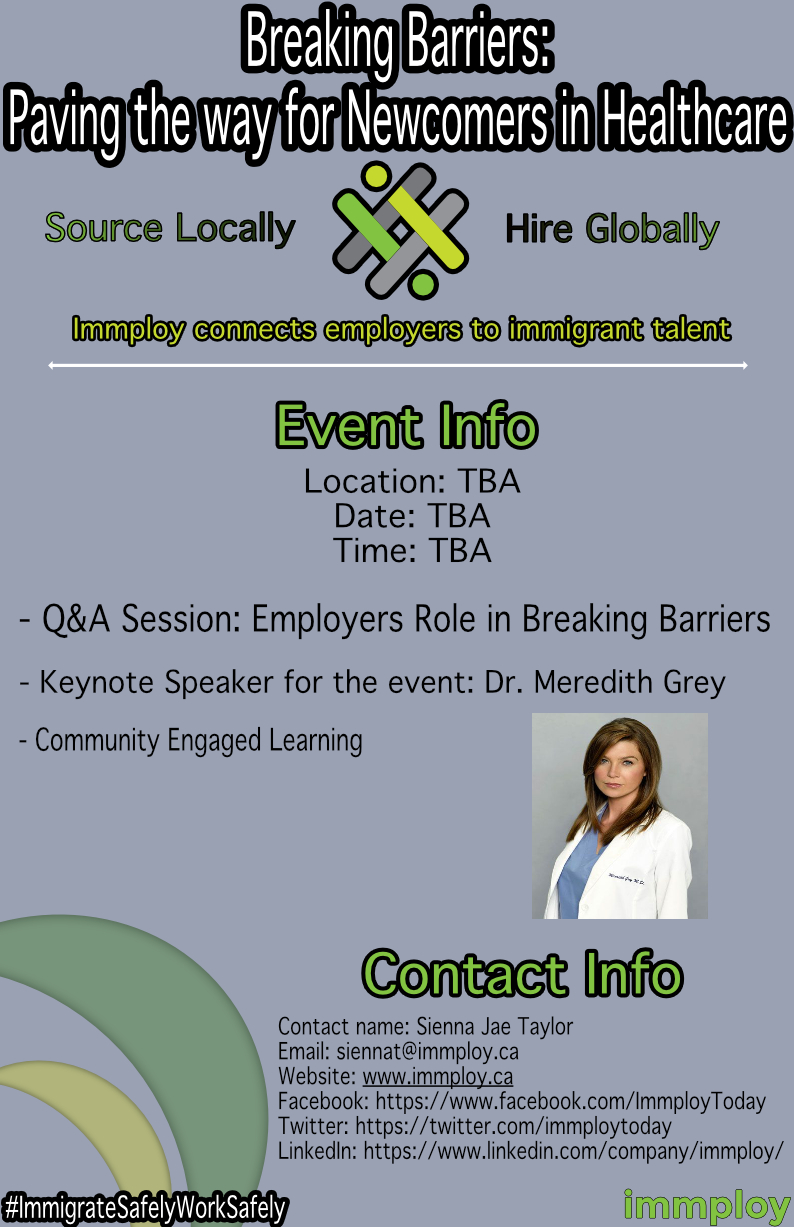 52/96
[Speaker Notes: mdavi53_poster.jpg]
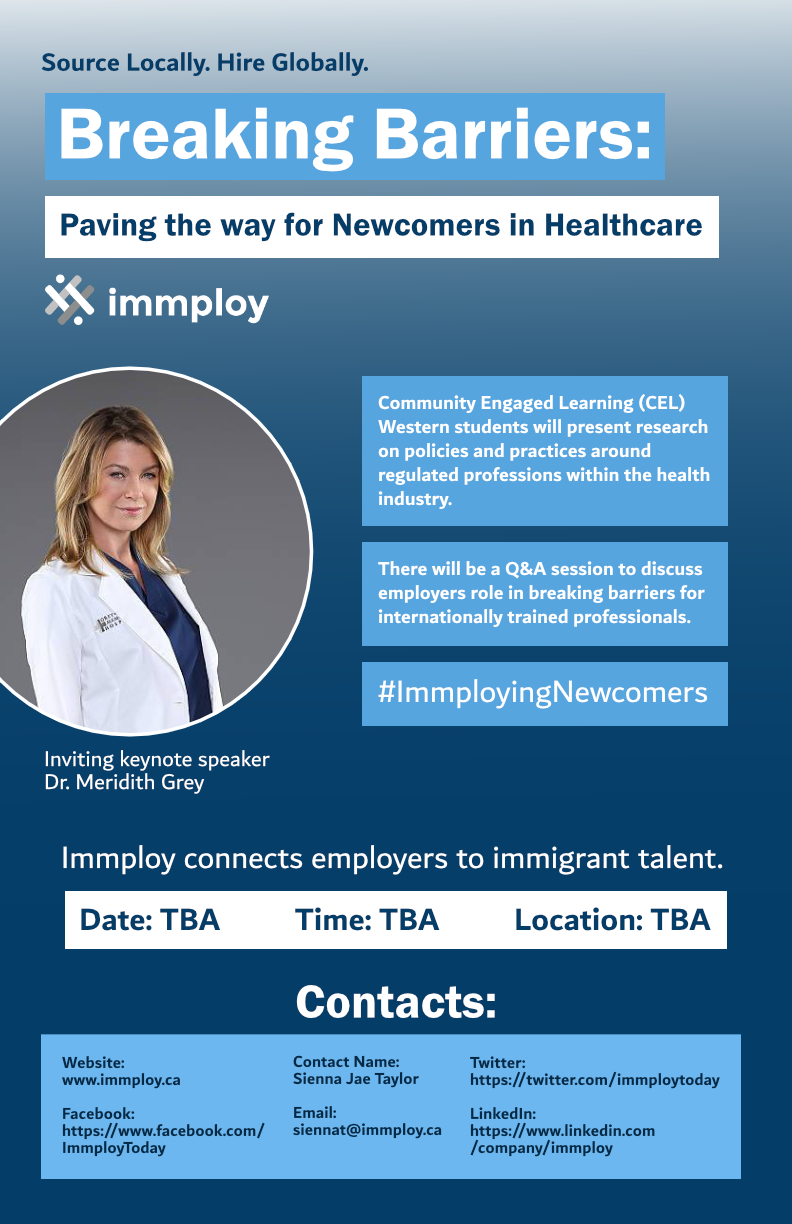 53/96
[Speaker Notes: mdaley26_poster.jpg]
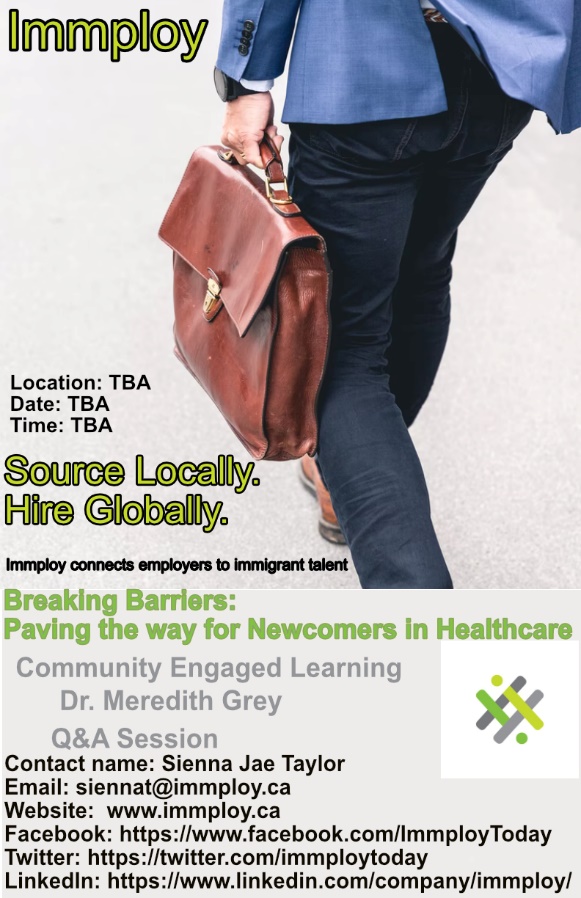 54/96
[Speaker Notes: lhende47_poster.jpg]
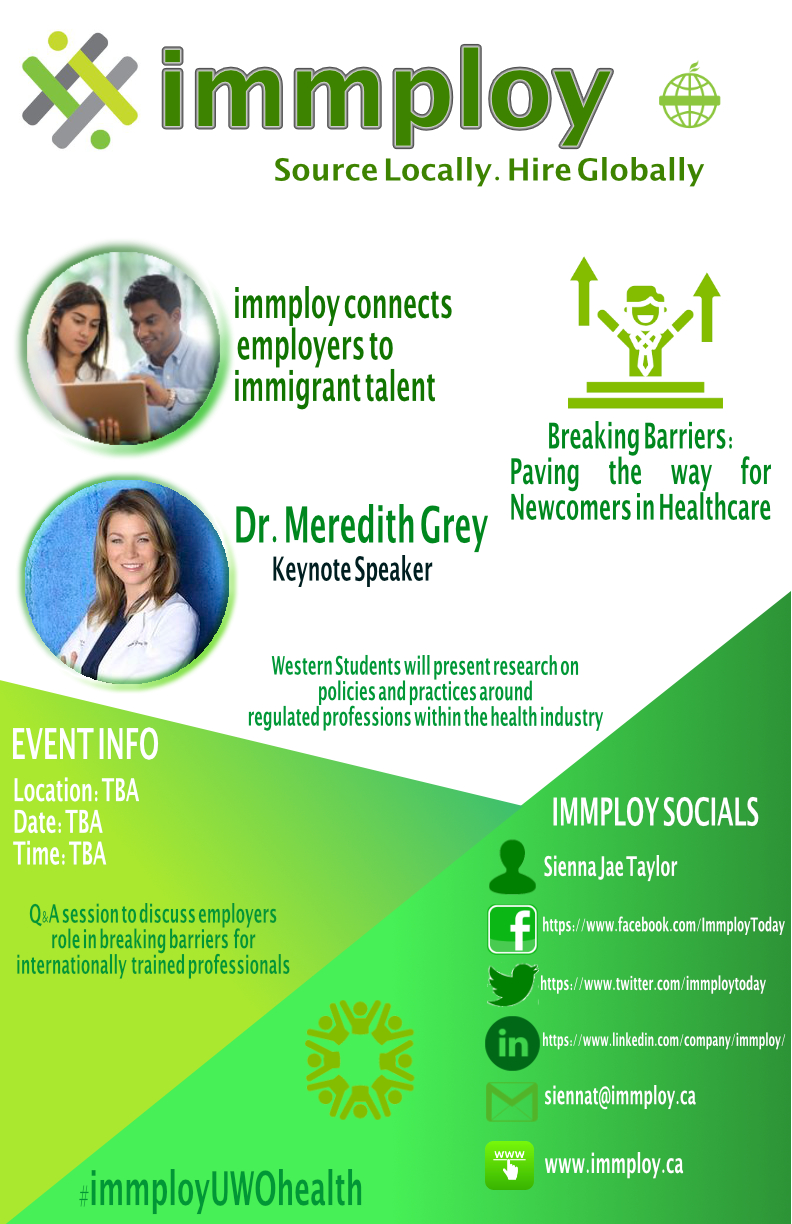 55/96
[Speaker Notes: lharr48_poster.jpg]
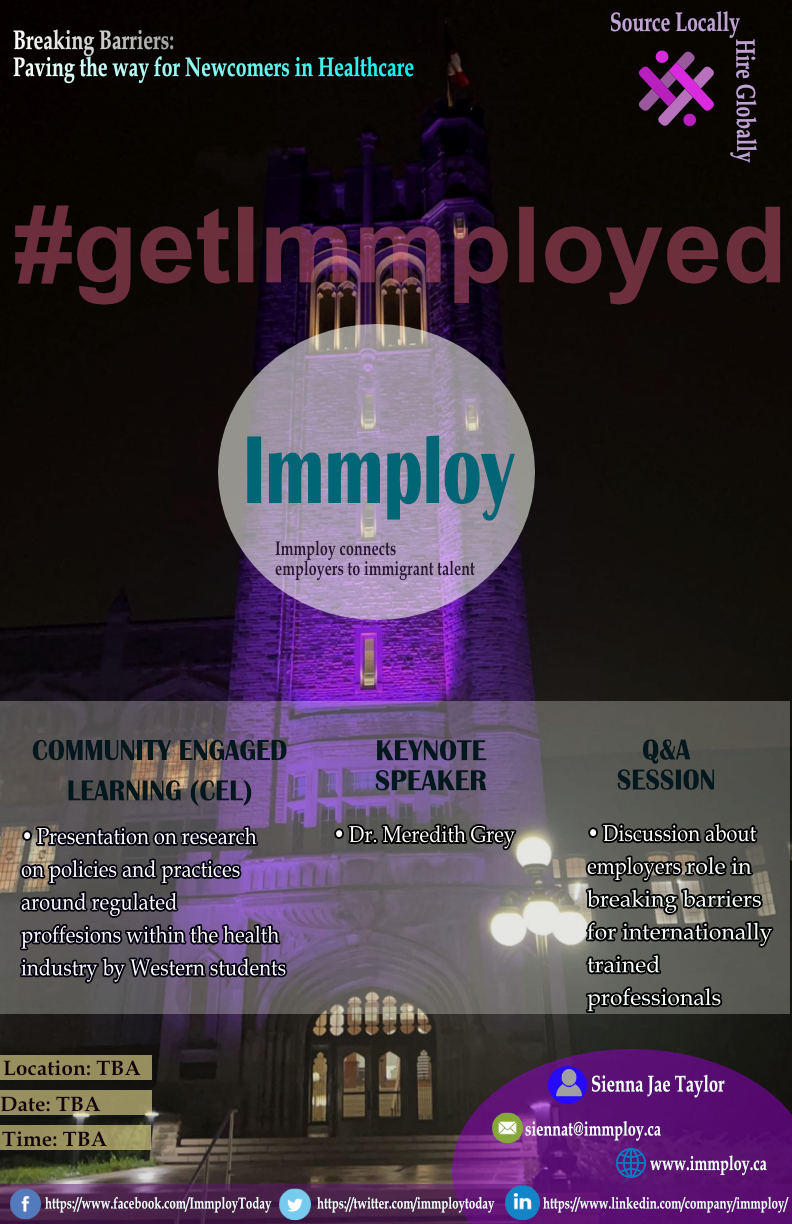 56/96
[Speaker Notes: lguner_poster.jpg]
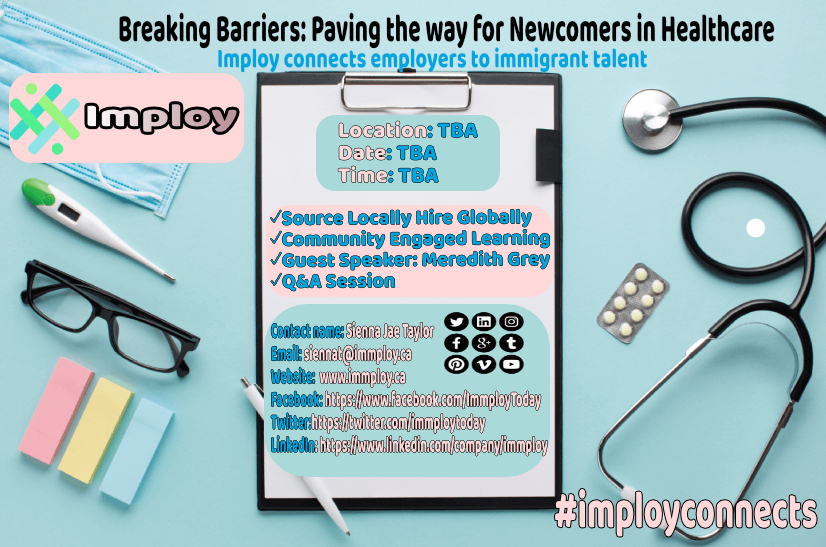 57/96
[Speaker Notes: lgarcia9_poster.jpg]
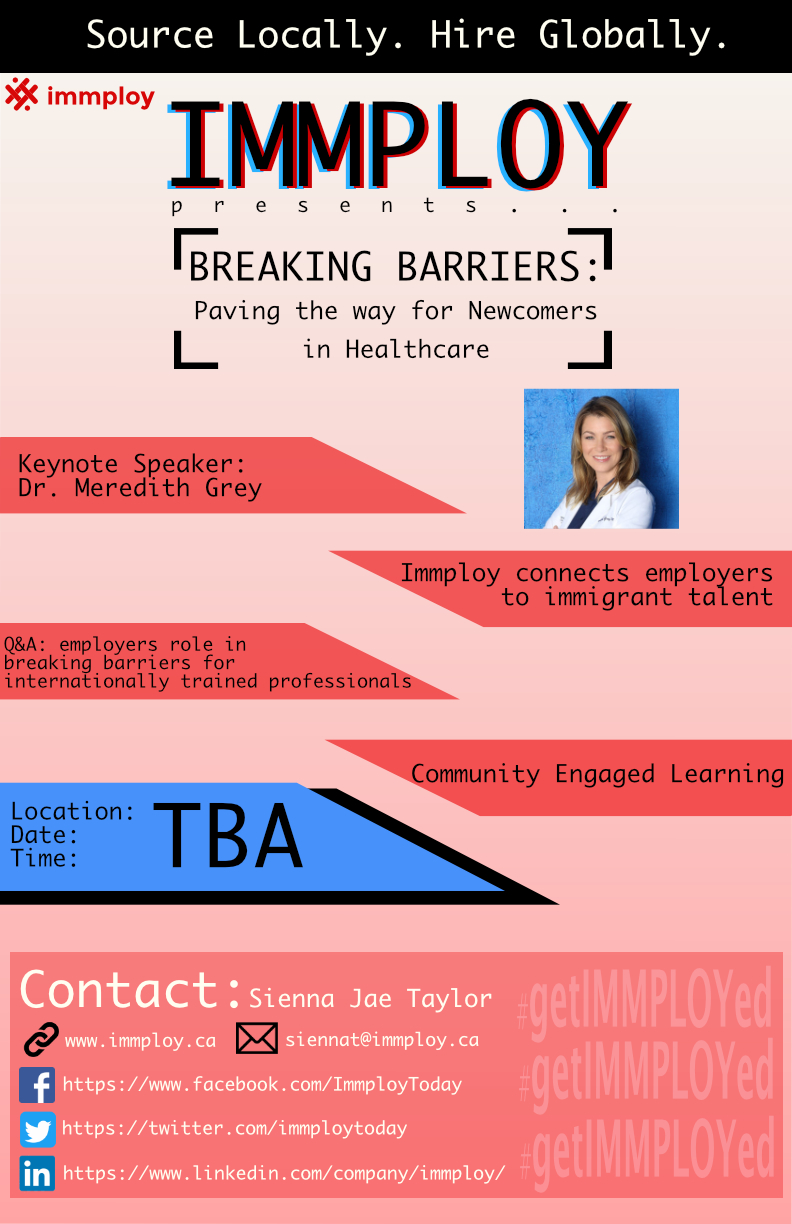 58/96
[Speaker Notes: khofung_poster.jpg]
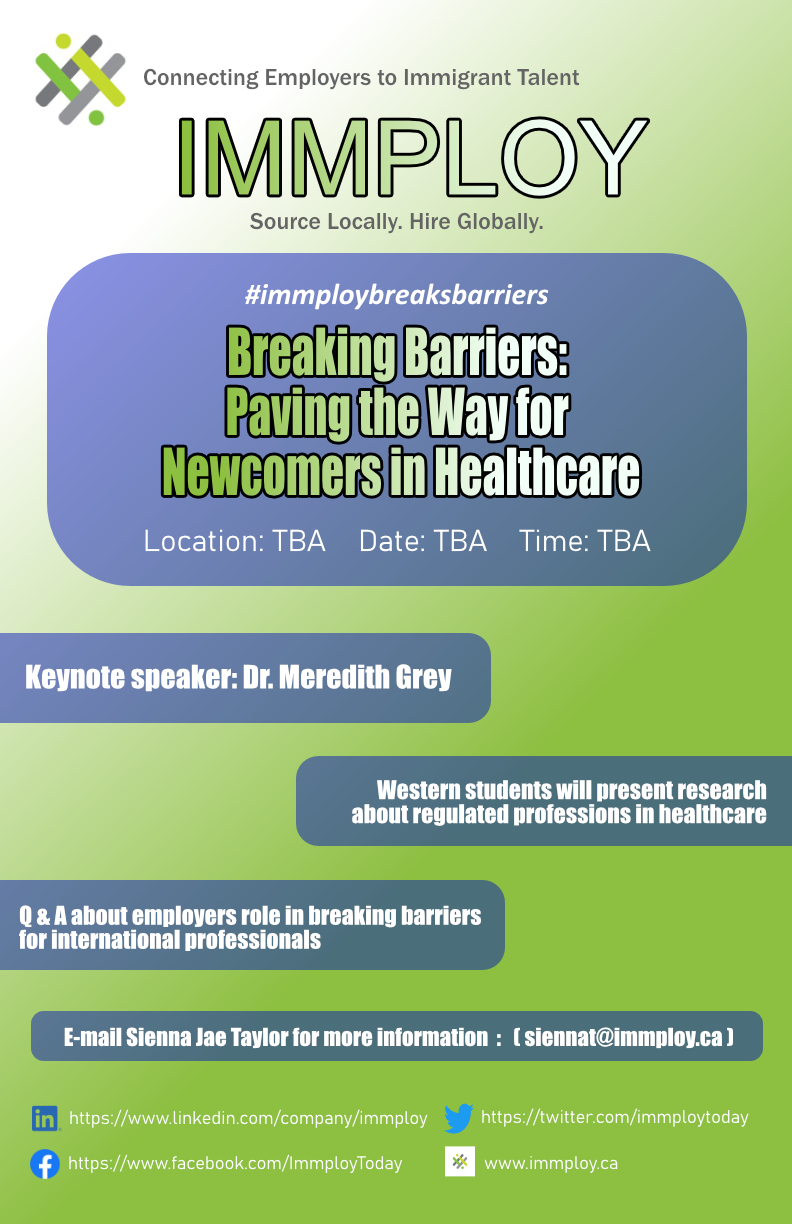 59/96
[Speaker Notes: khenricu_poster.jpg]
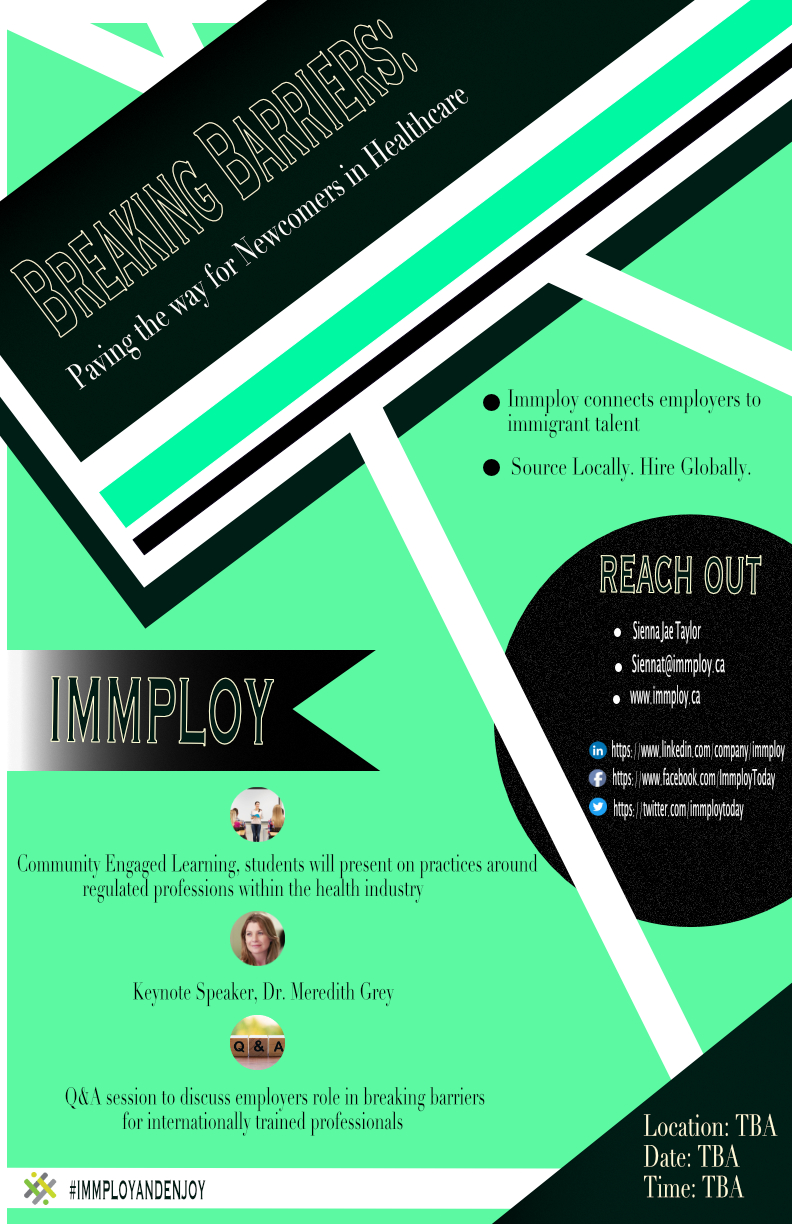 60/96
[Speaker Notes: kghai5_poster.jpg]
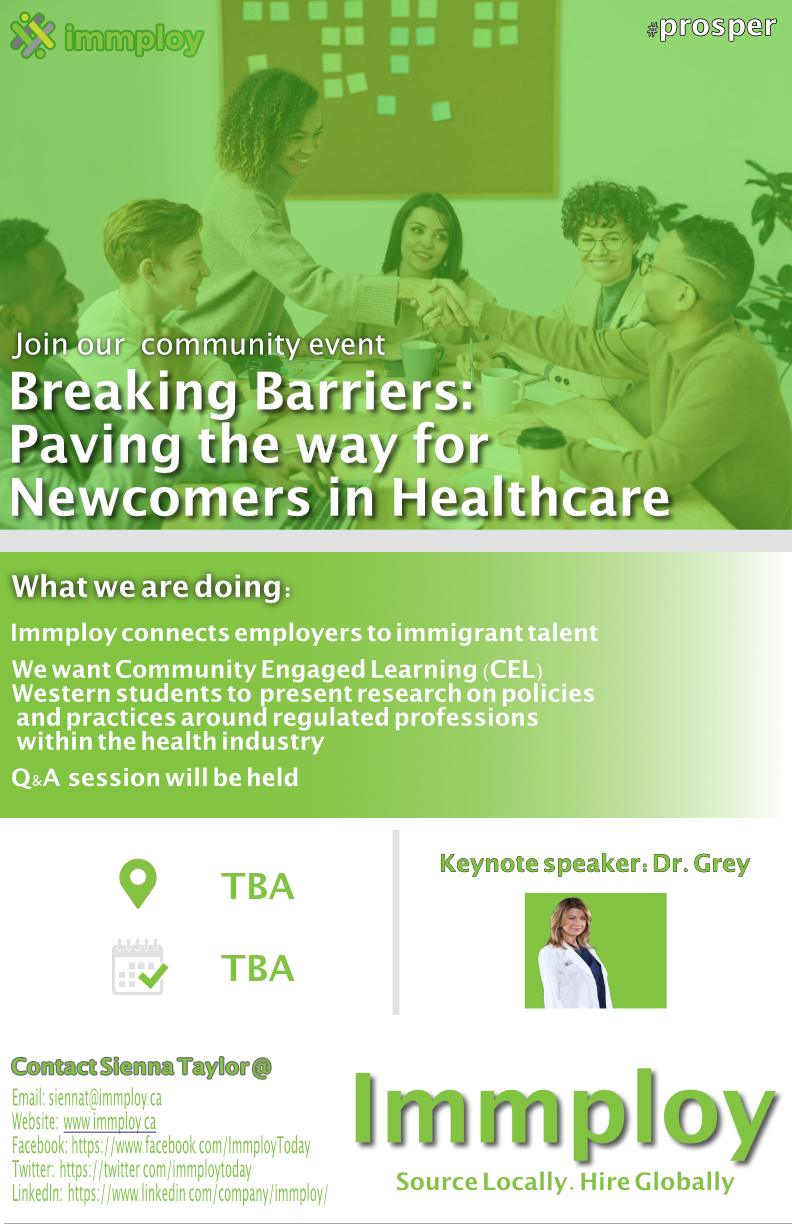 61/96
[Speaker Notes: kgalloro_poster.jpg]
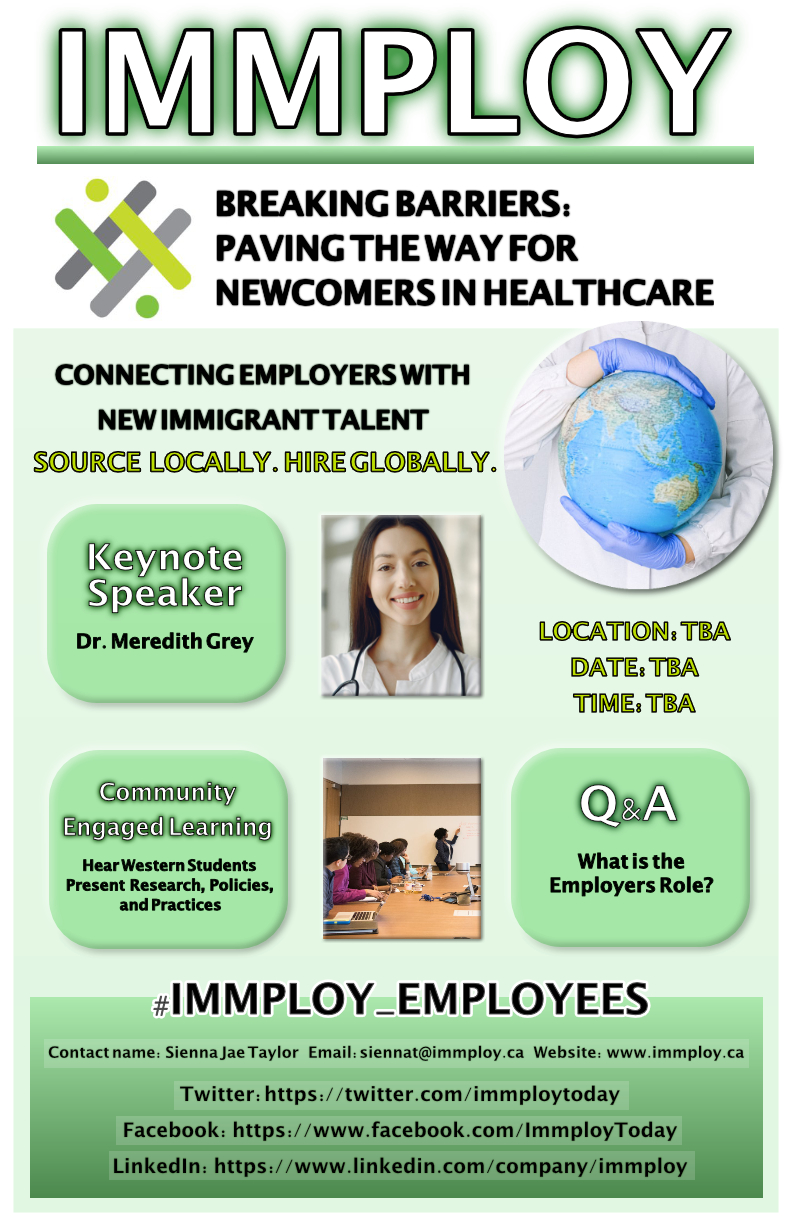 62/96
[Speaker Notes: kflewell_poster.jpg]
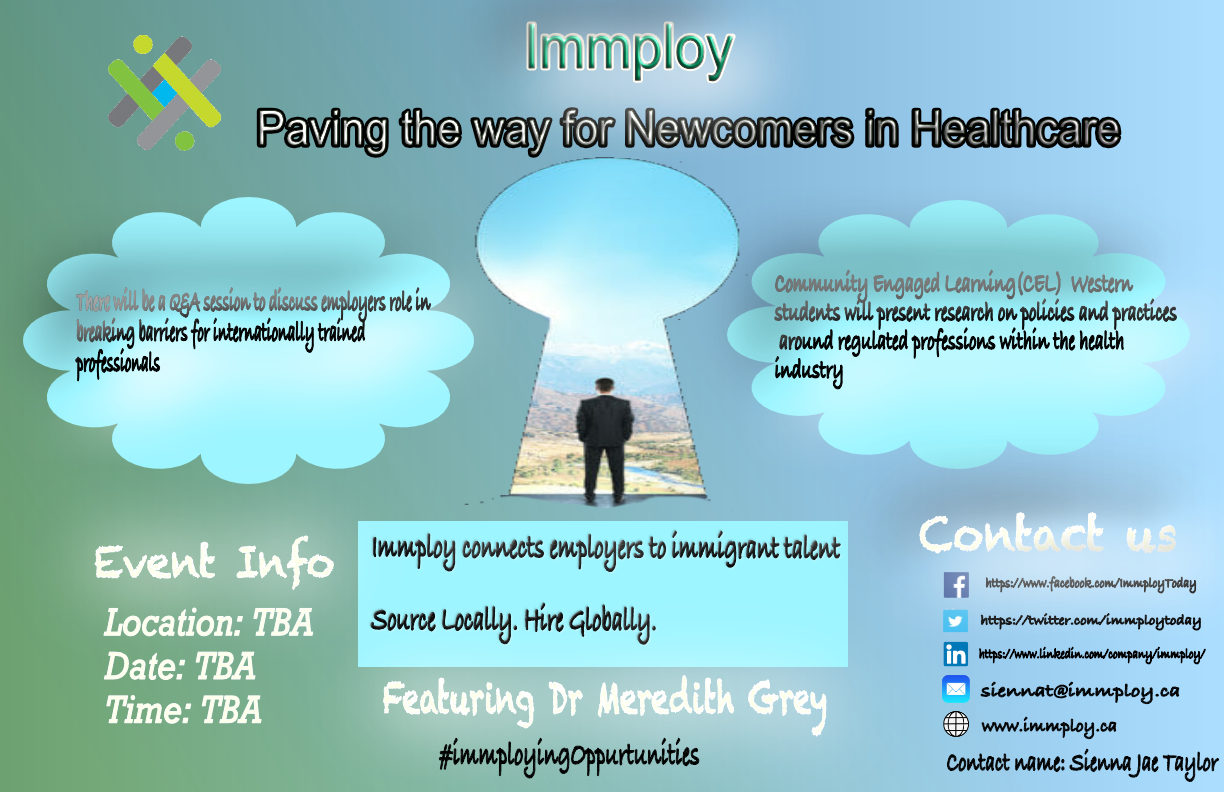 63/96
[Speaker Notes: kemari_poster.jpg]
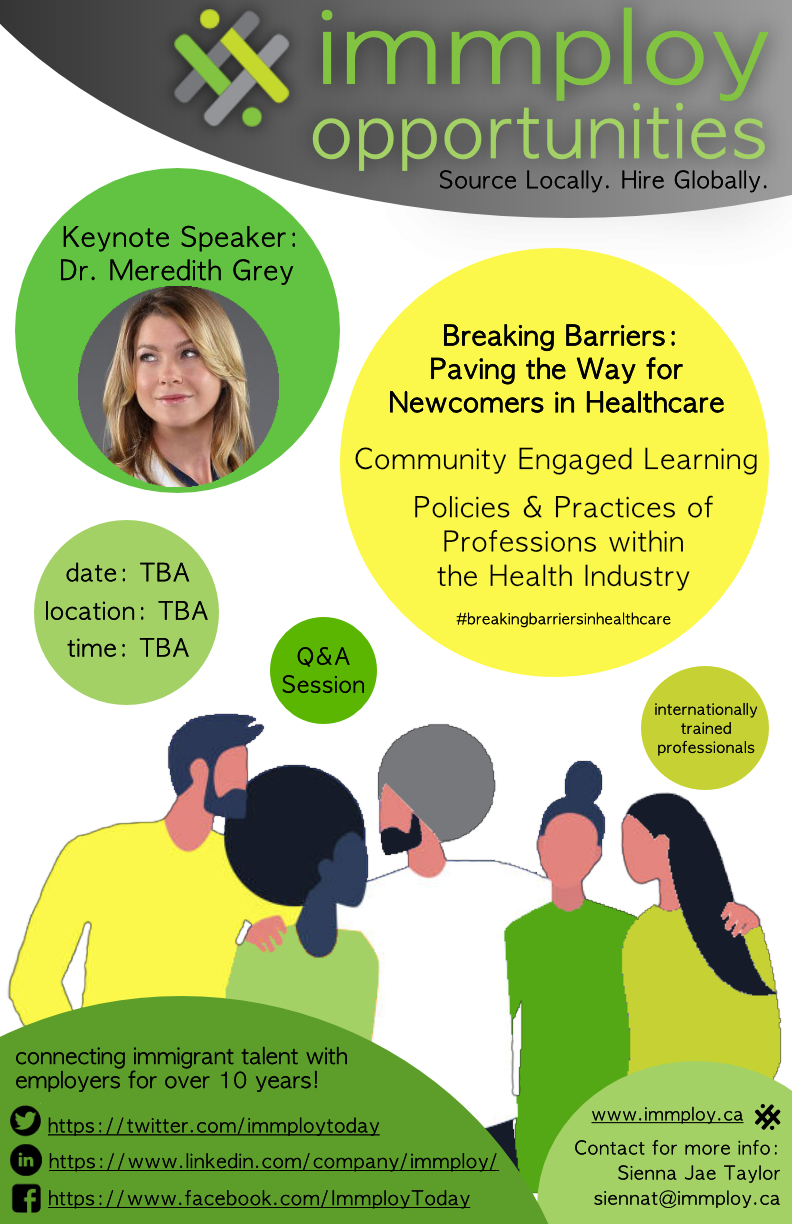 64/96
[Speaker Notes: kdelacr4_poster.jpg]
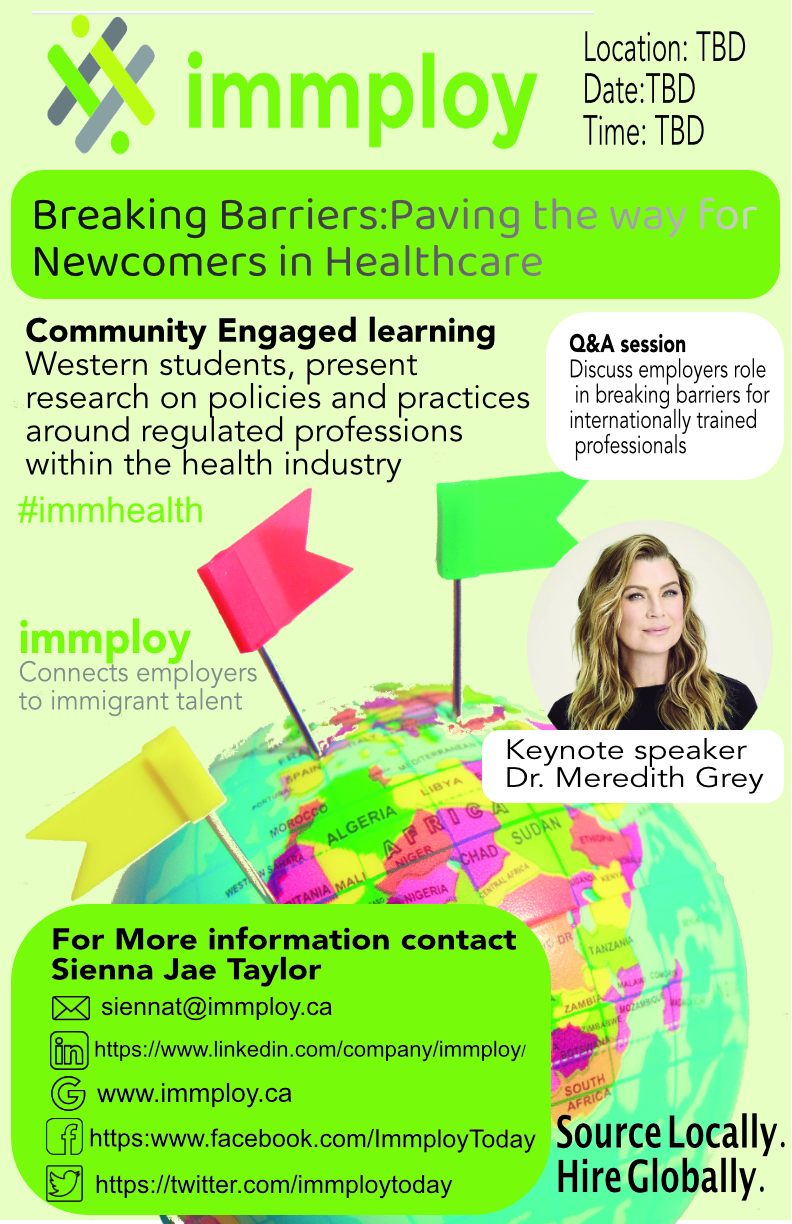 65/96
[Speaker Notes: kcopela9_poster.jpg]
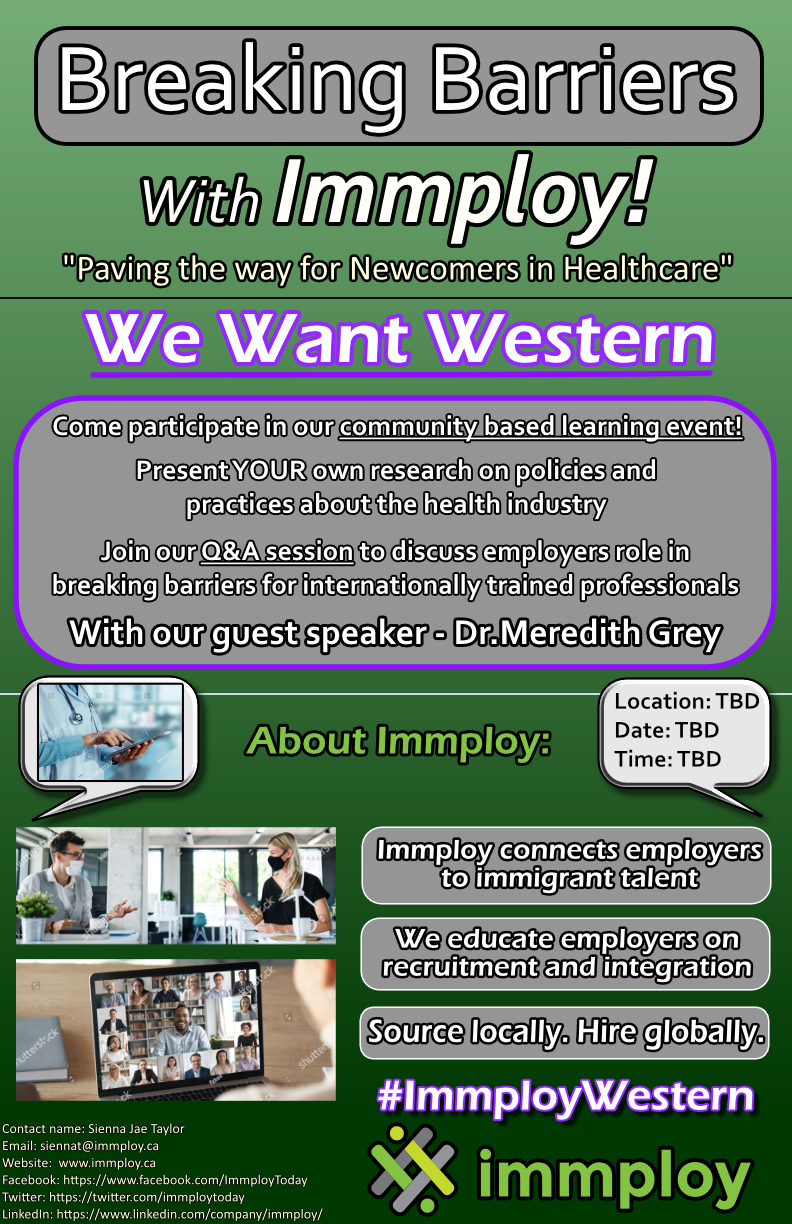 66/96
[Speaker Notes: jhoppenb_poster.jpg]
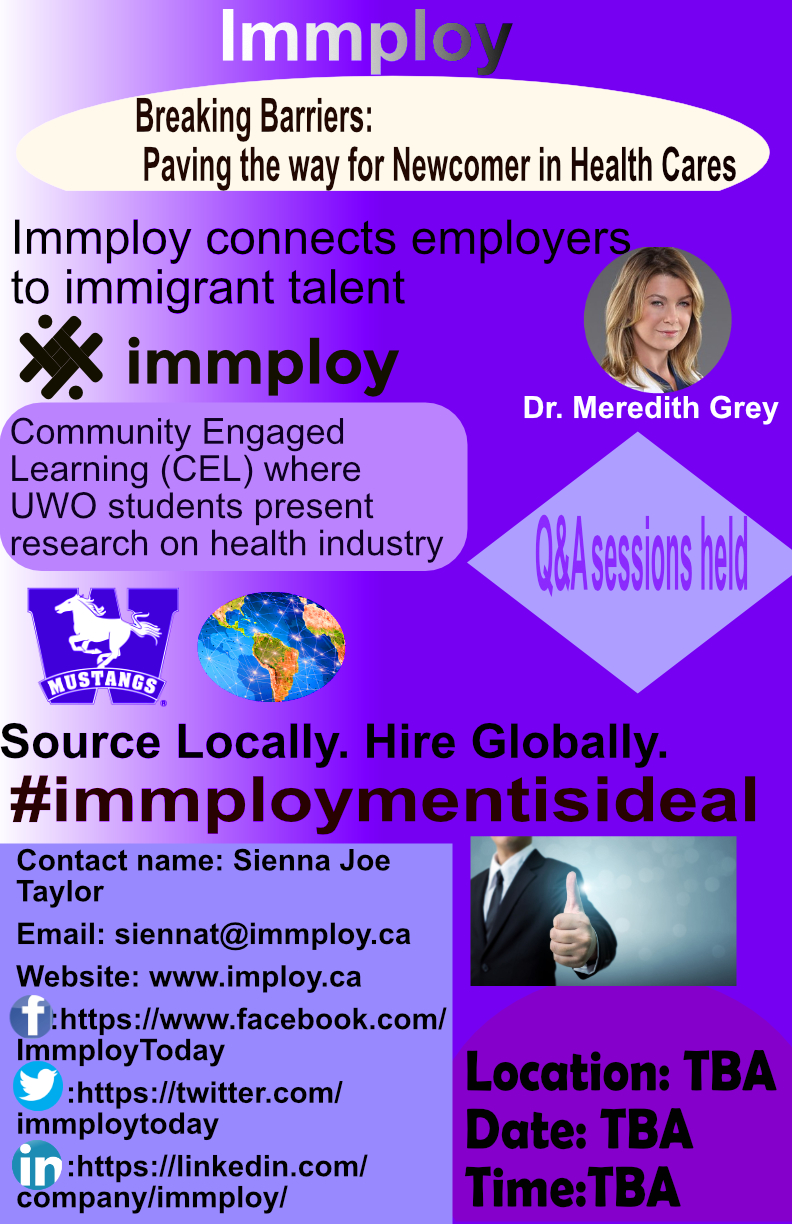 67/96
[Speaker Notes: jhicks57_poster.jpg]
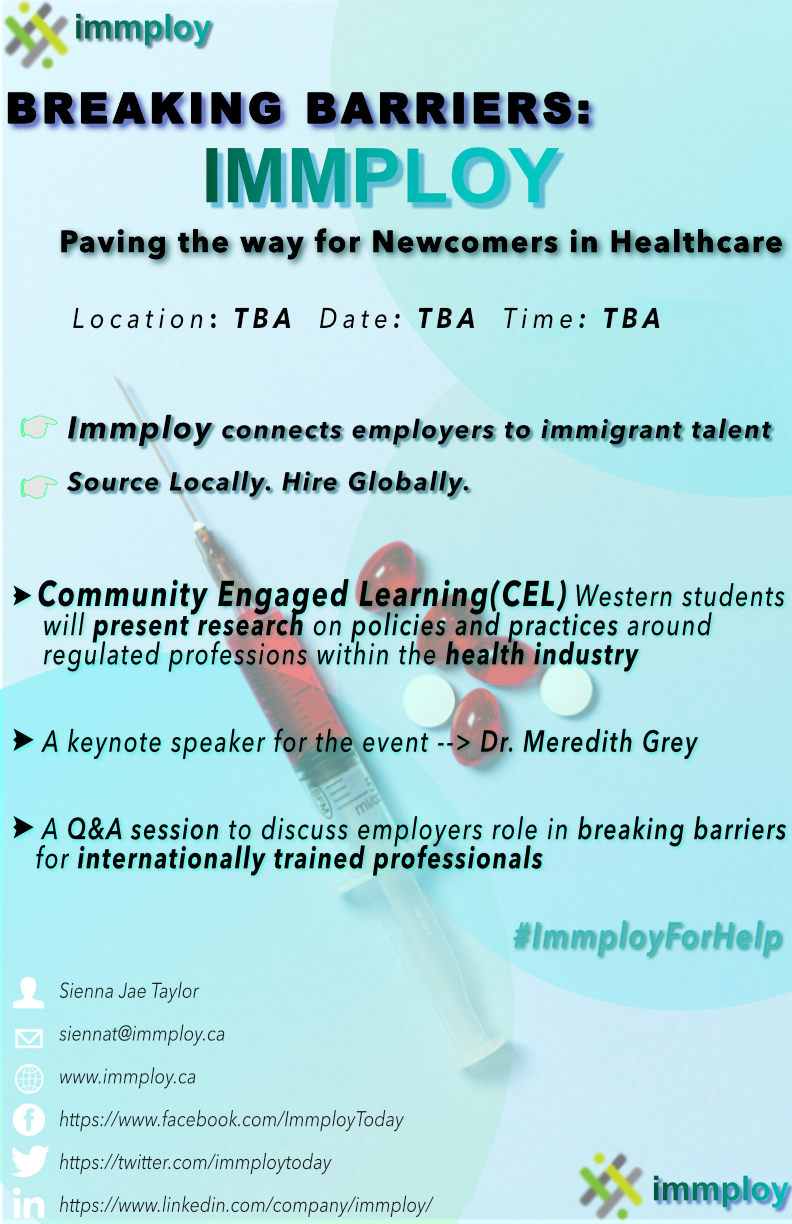 68/96
[Speaker Notes: jguo373_poster.jpg]
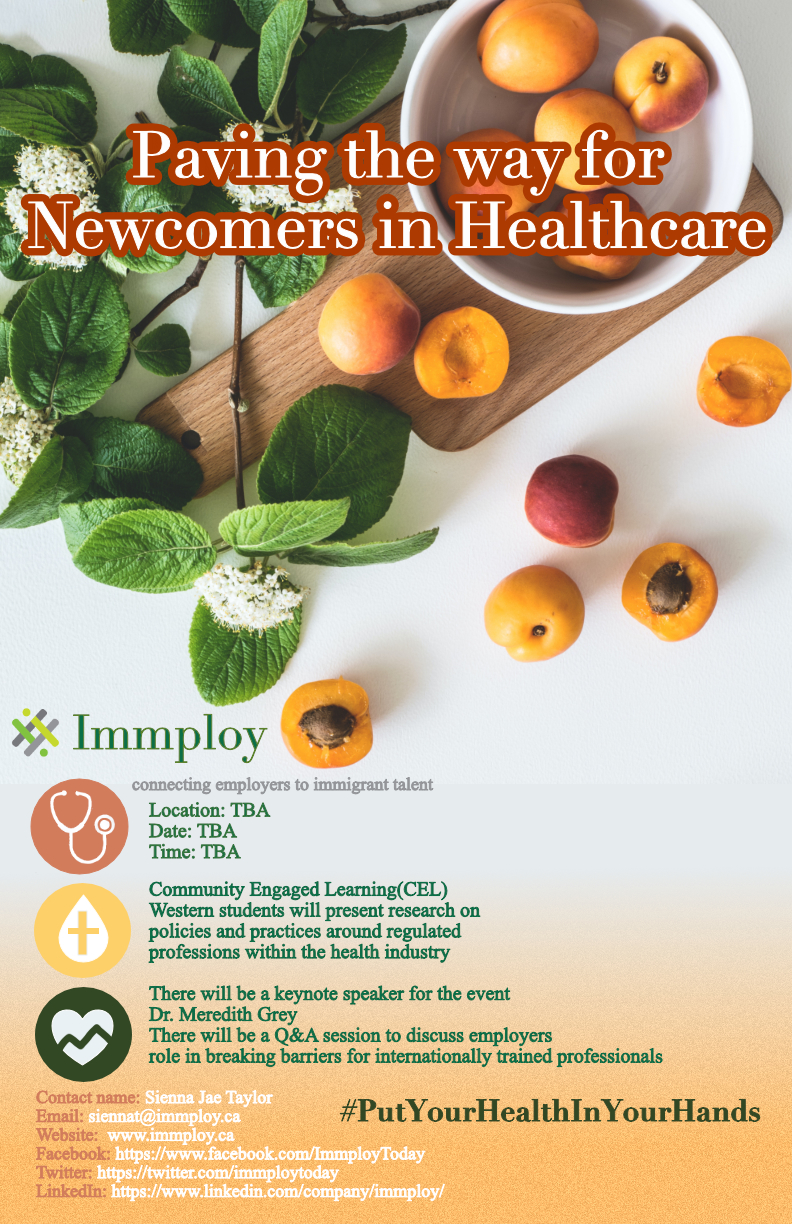 69/96
[Speaker Notes: jgould46_poster.jpg]
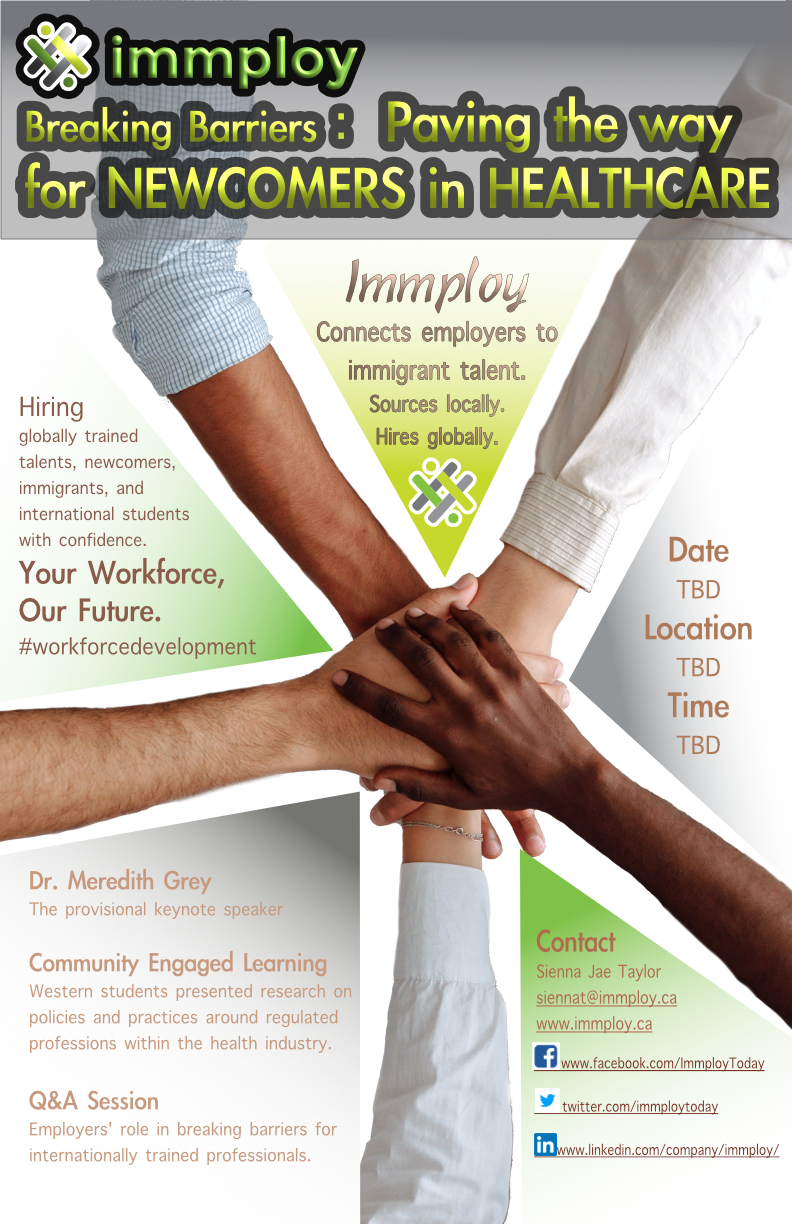 70/96
[Speaker Notes: jgao387_poster.jpg]
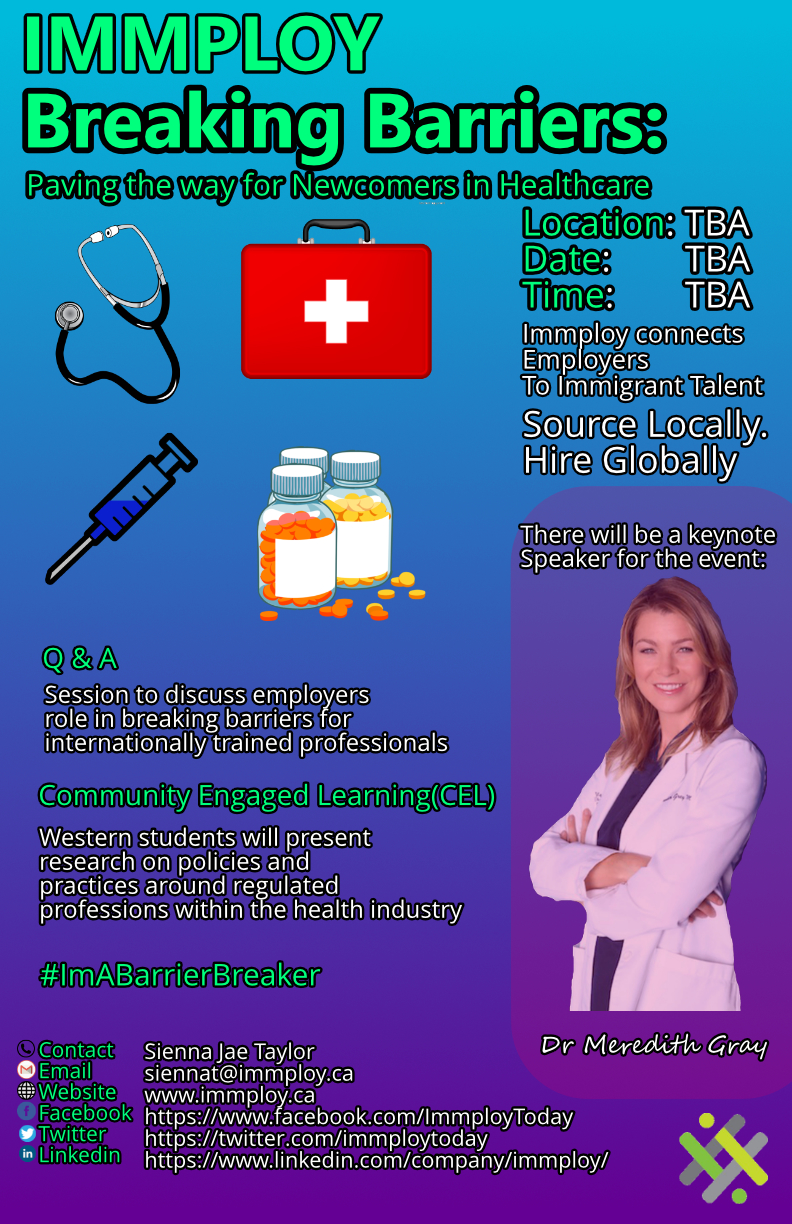 71/96
[Speaker Notes: jespinal_poster.jpg]
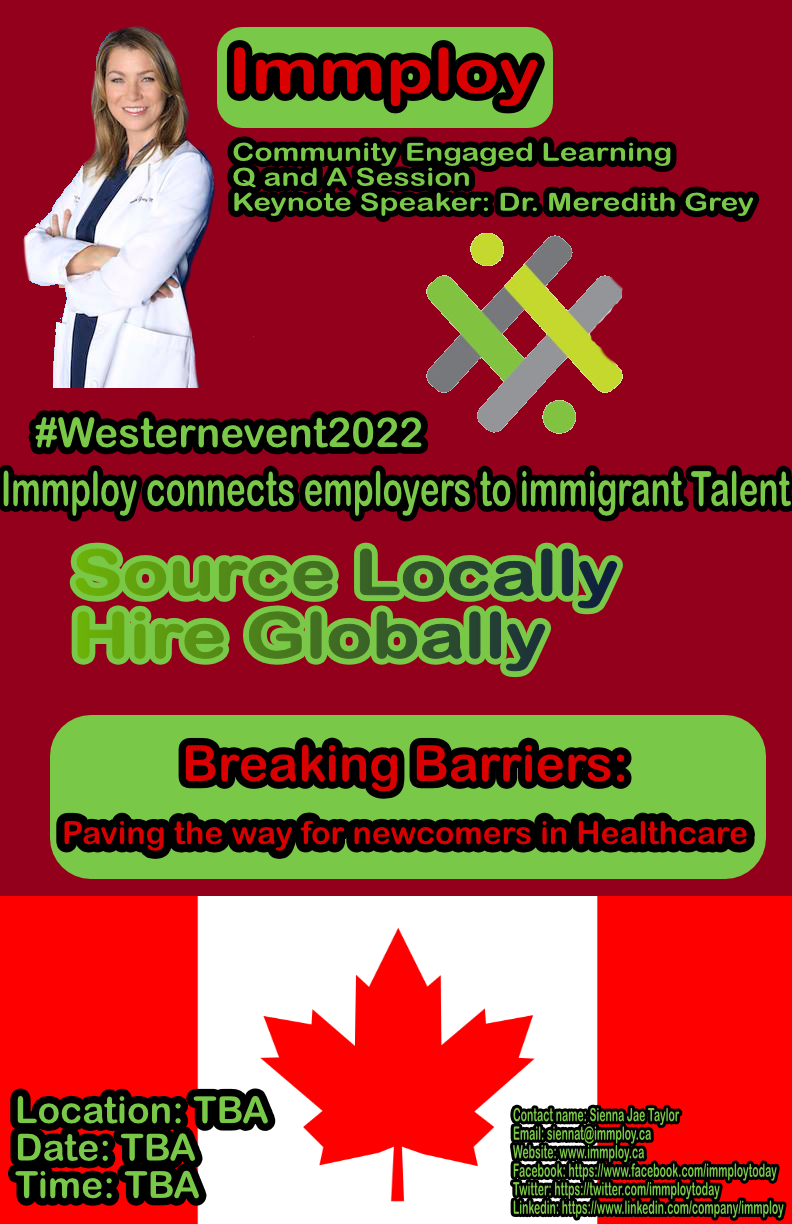 72/96
[Speaker Notes: jdankoff_poster.jpg]
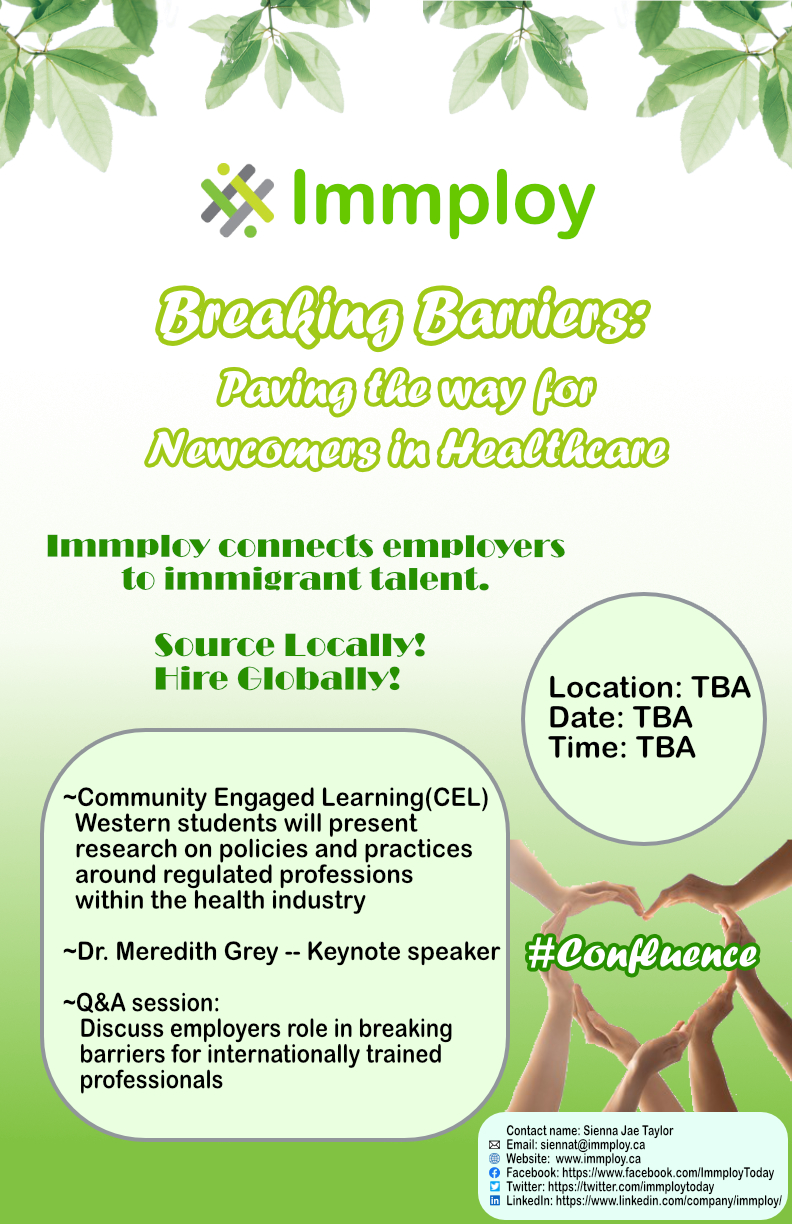 73/96
[Speaker Notes: hhan97_poster.jpg]
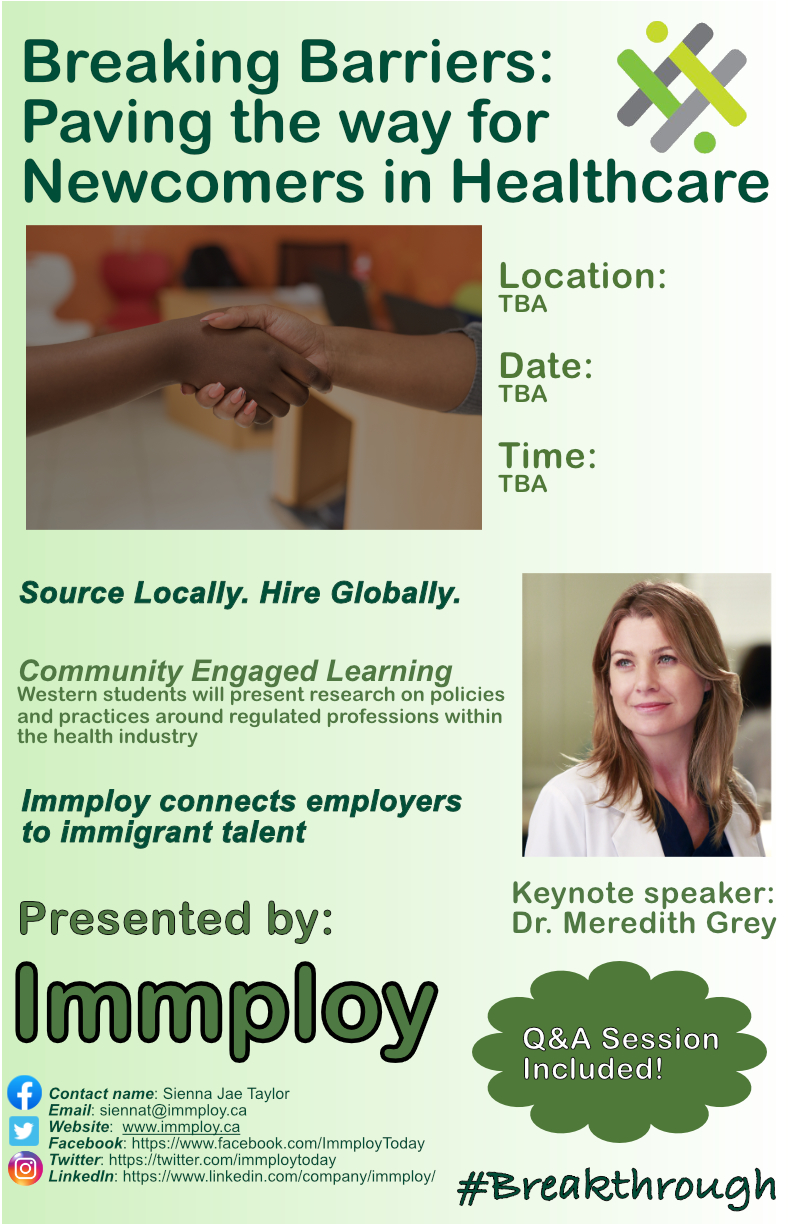 74/96
[Speaker Notes: hferrara_poster.jpg]
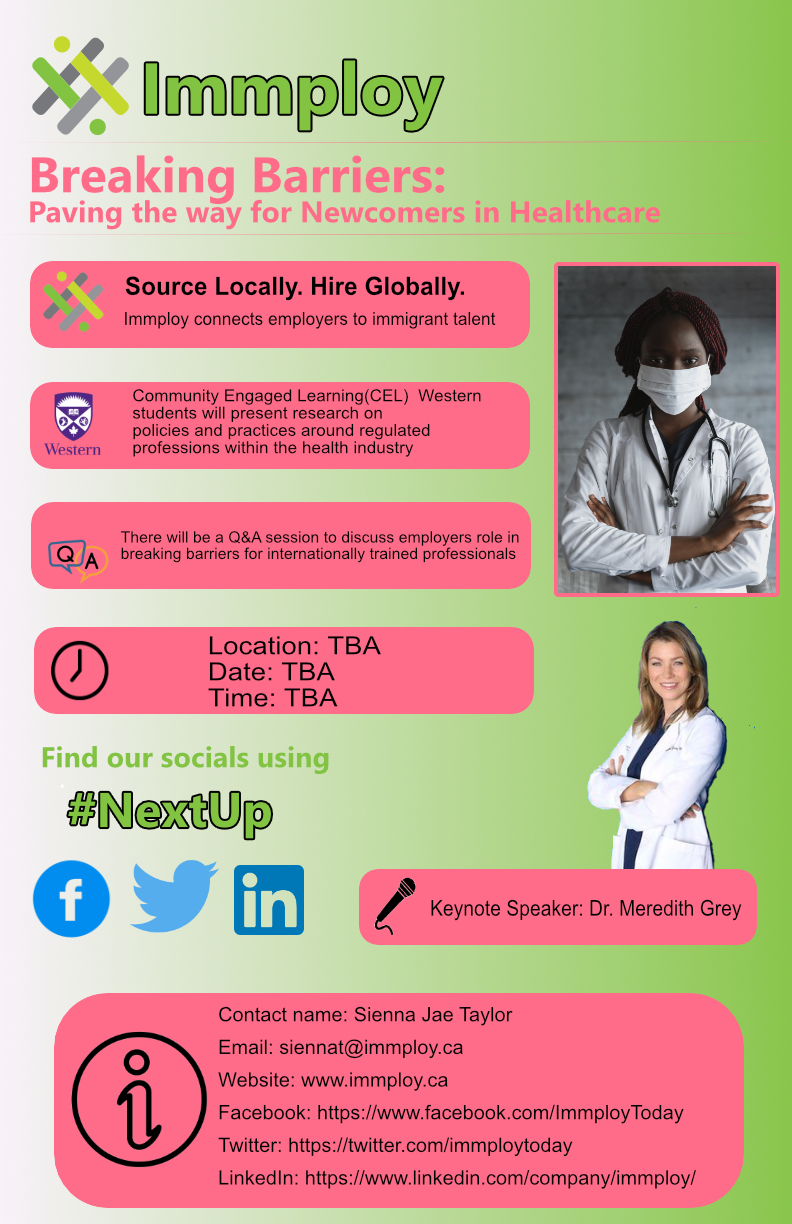 75/96
[Speaker Notes: hfeness_poster.jpg]
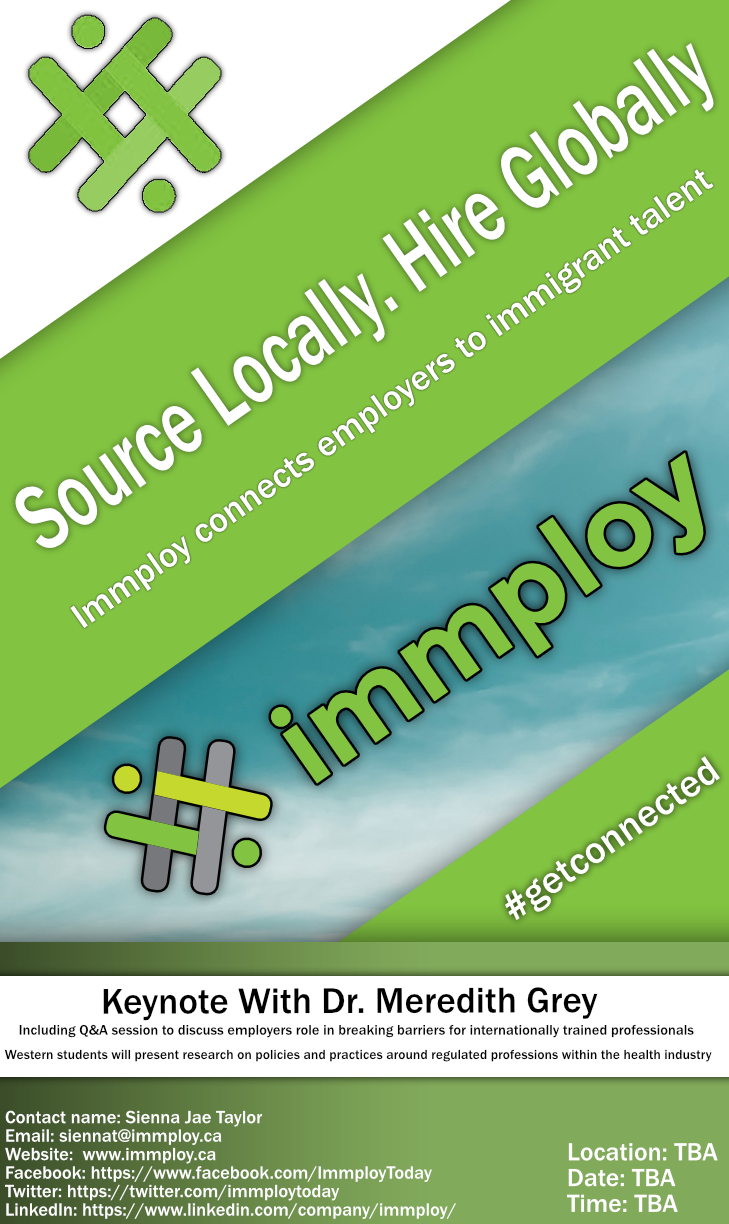 76/96
[Speaker Notes: hdavis26_poster.jpg]
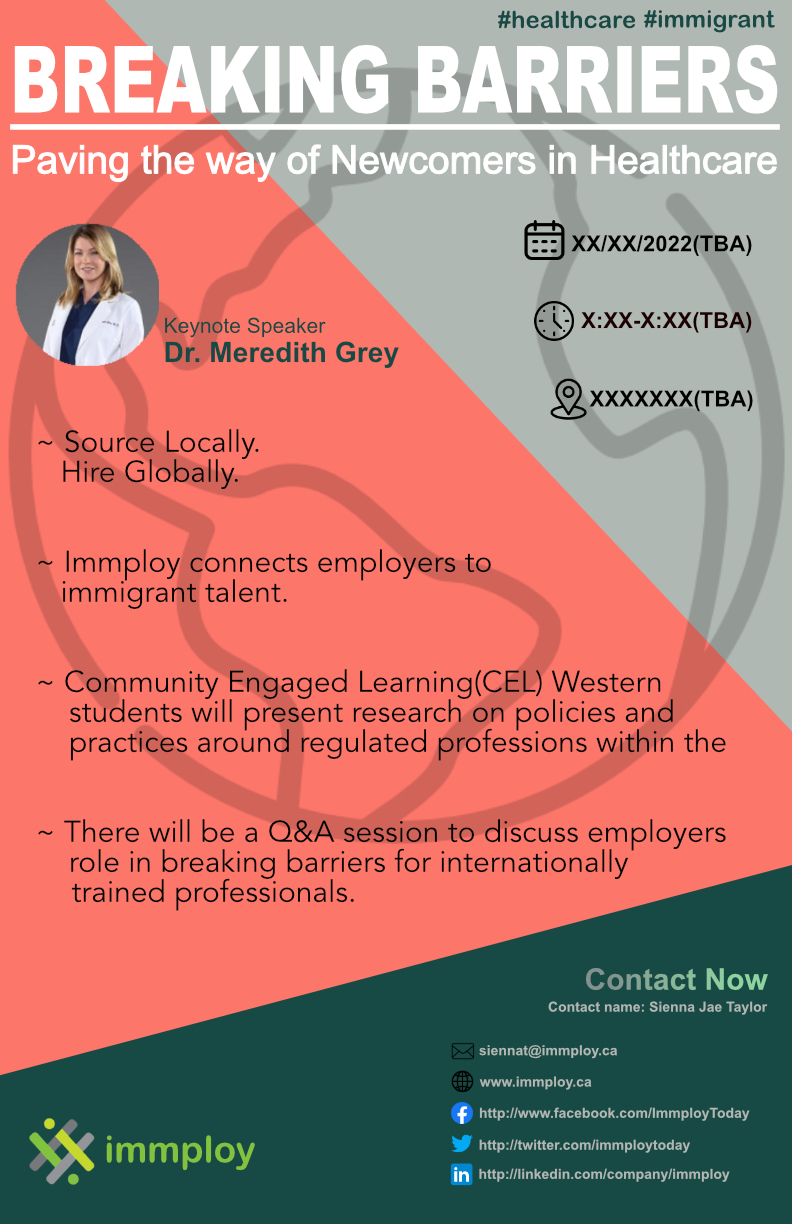 77/96
[Speaker Notes: hcui89_poster.jpg]
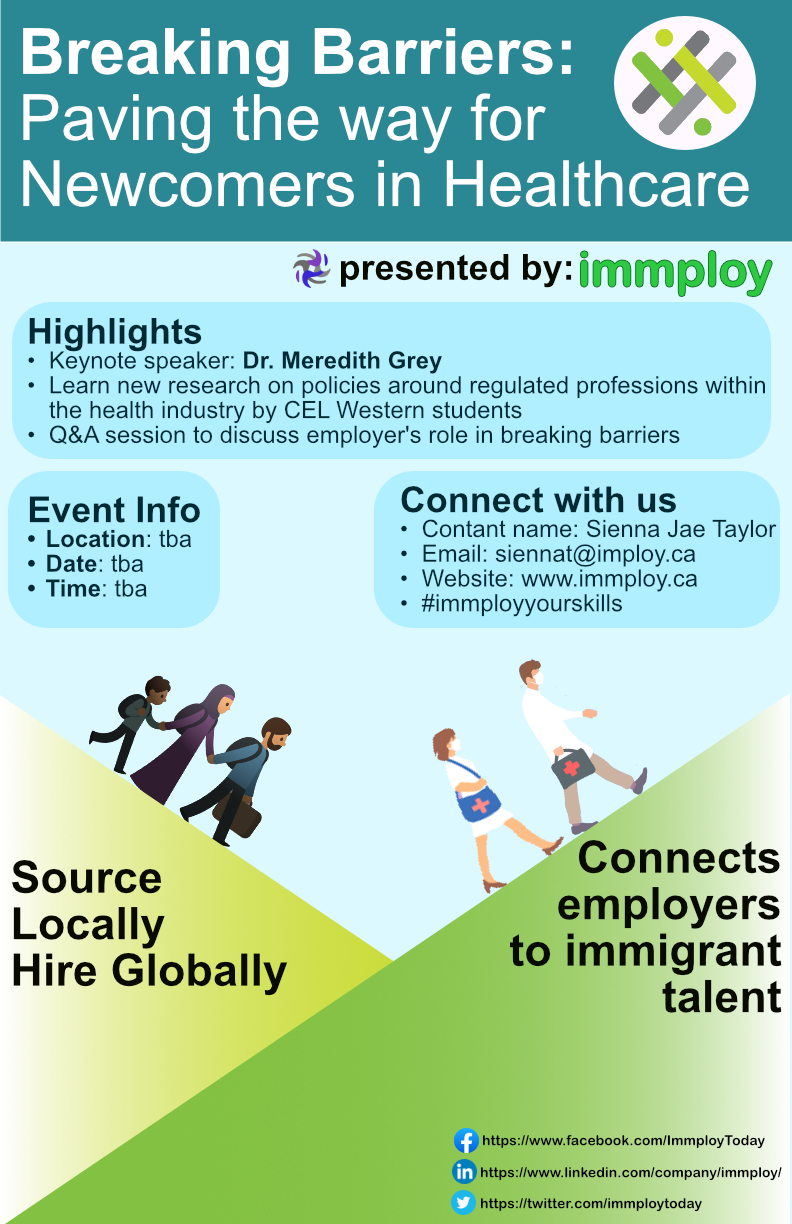 78/96
[Speaker Notes: gho65_poster.jpg]
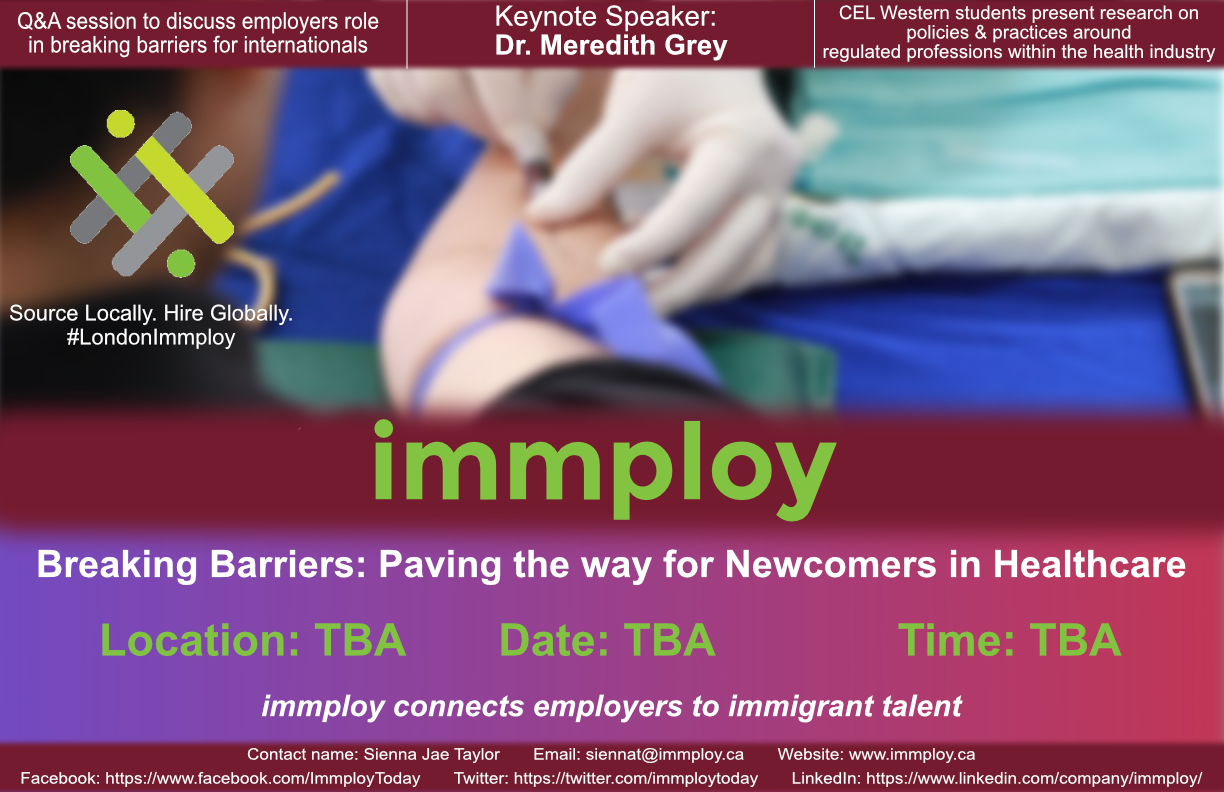 79/96
[Speaker Notes: ghernan8_poster.jpg]
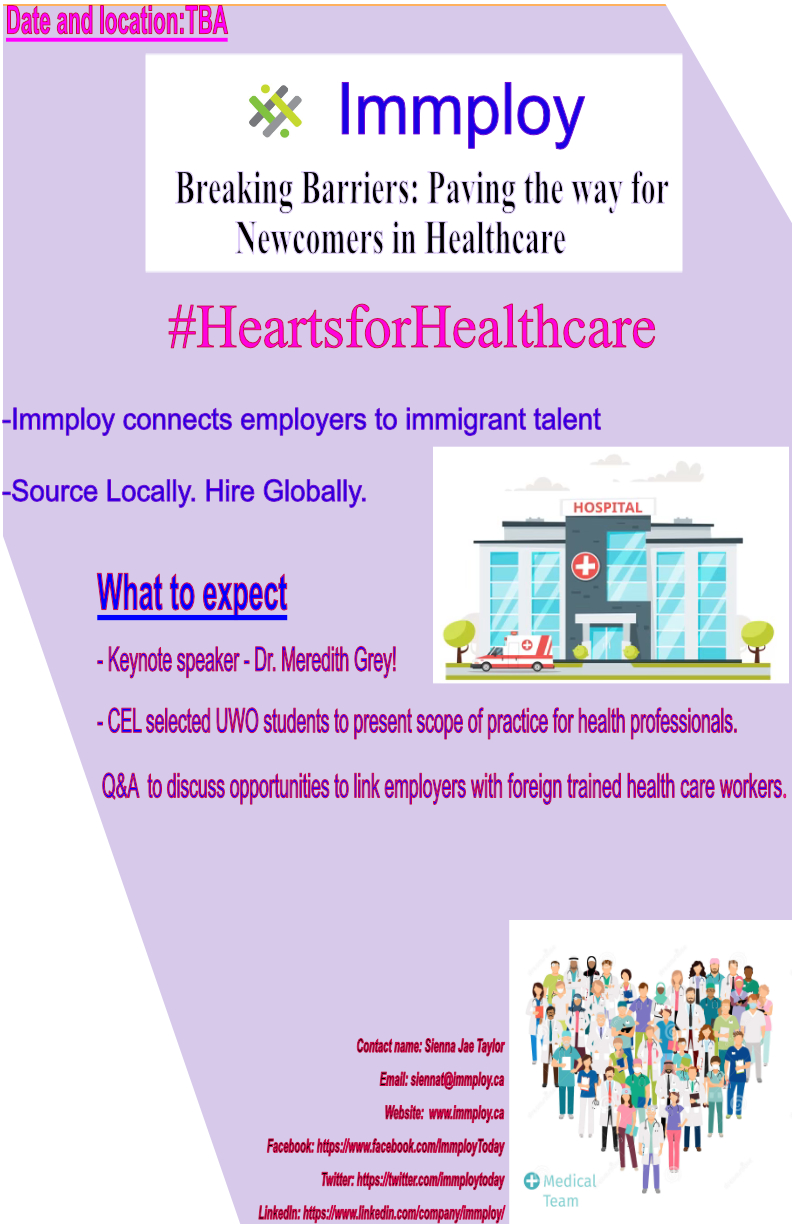 80/96
[Speaker Notes: gcorriga_poster.jpg]
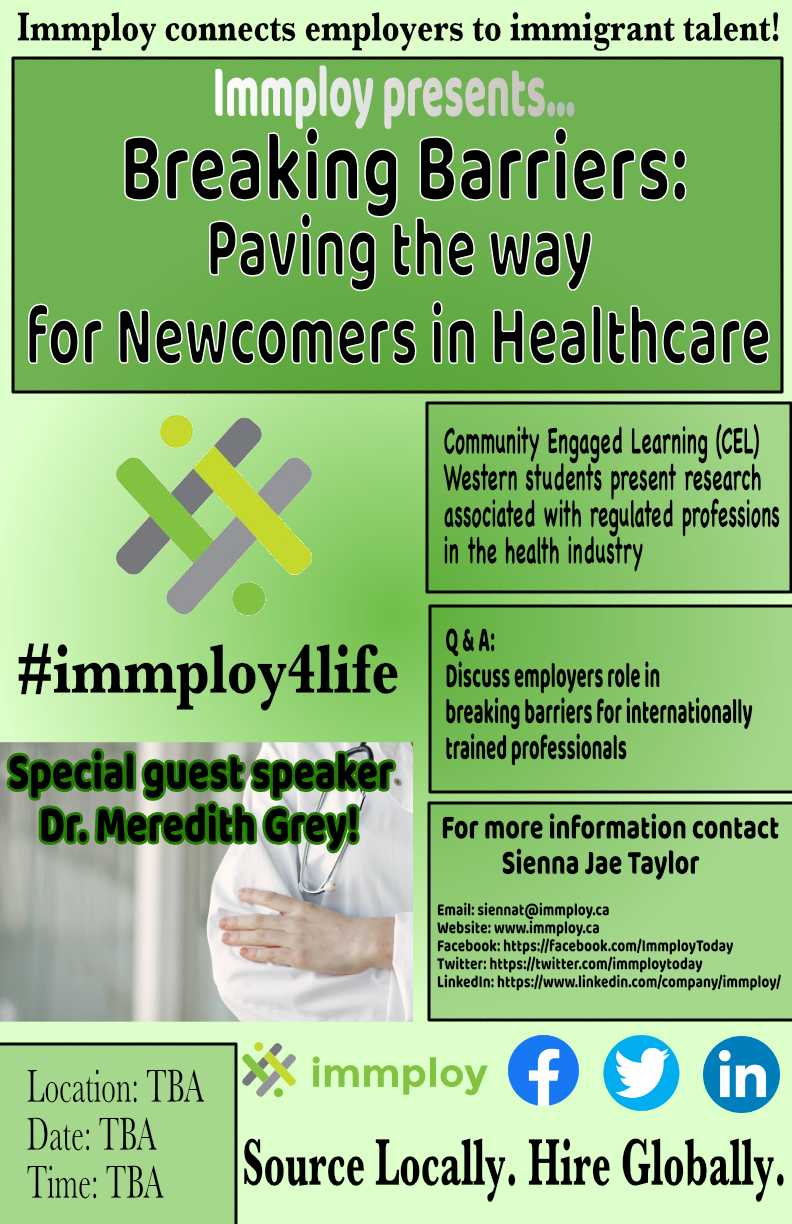 81/96
[Speaker Notes: ehudso3_poster.jpg]
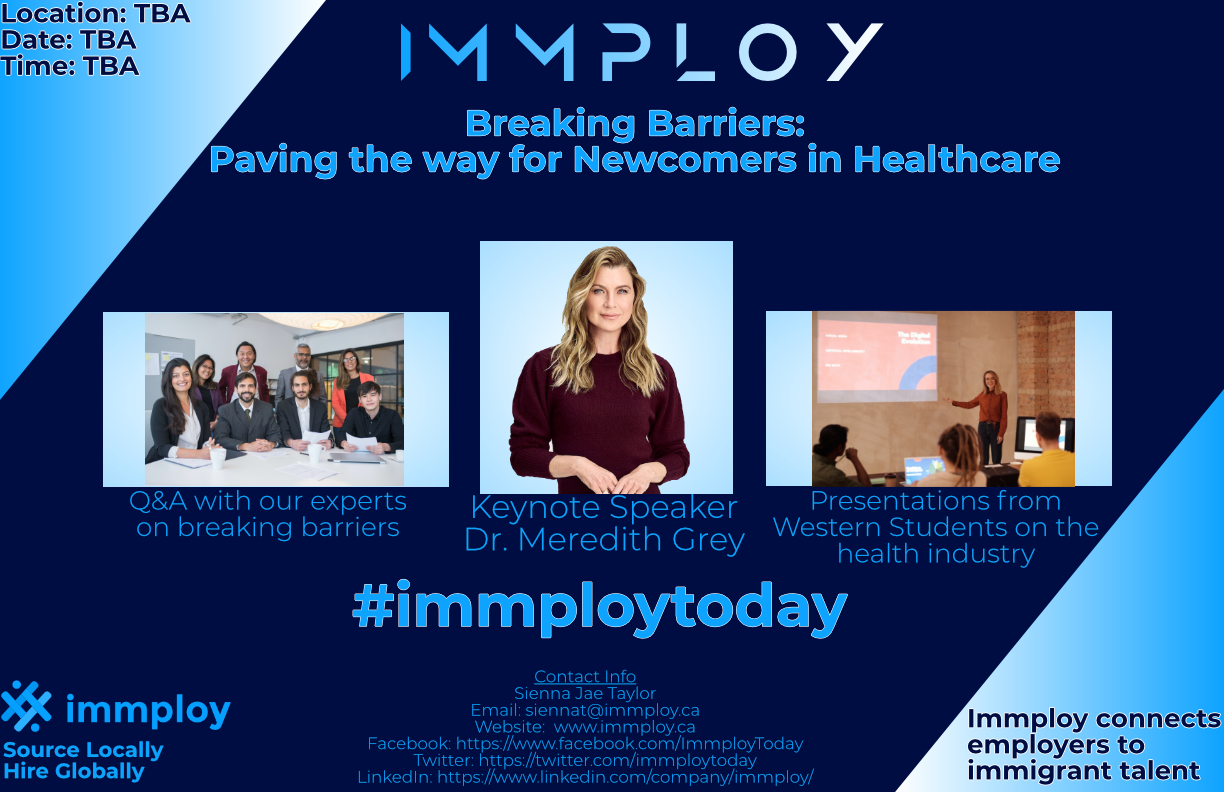 82/96
[Speaker Notes: egabor_poster.jpg]
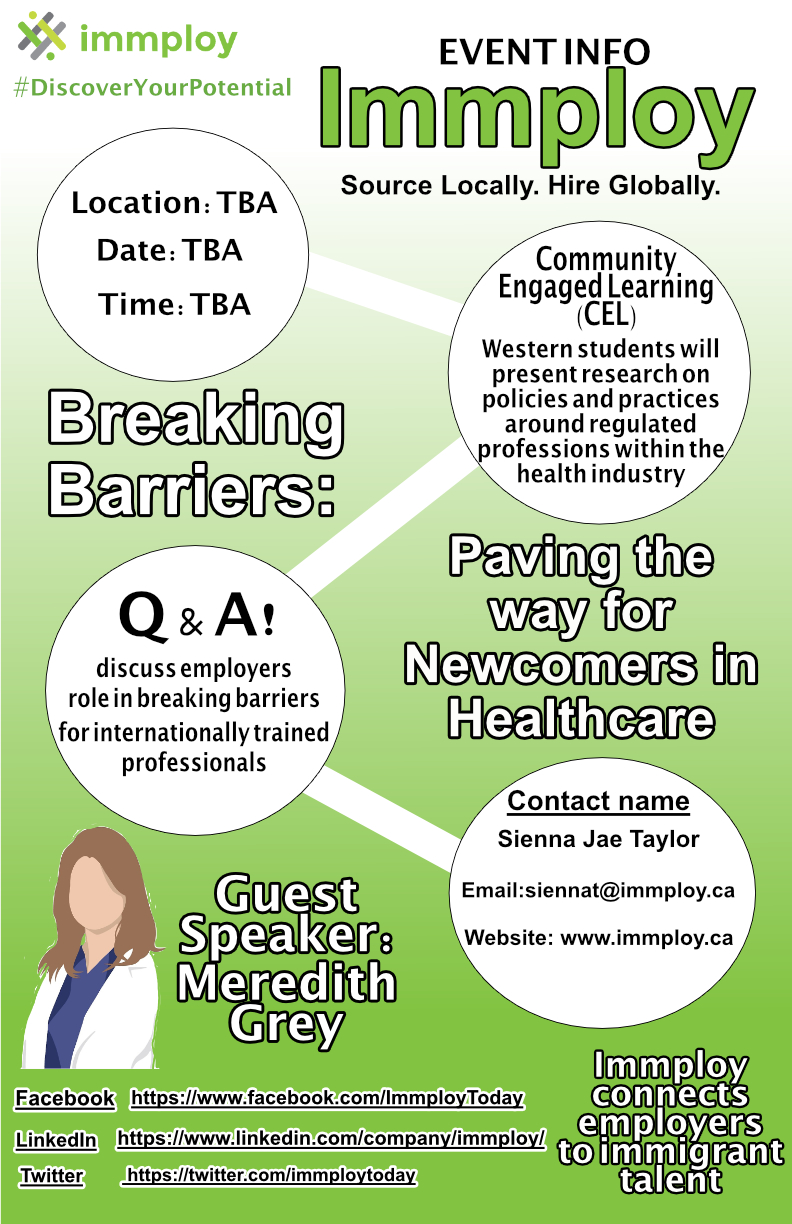 83/96
[Speaker Notes: edubrov_poster.jpg]
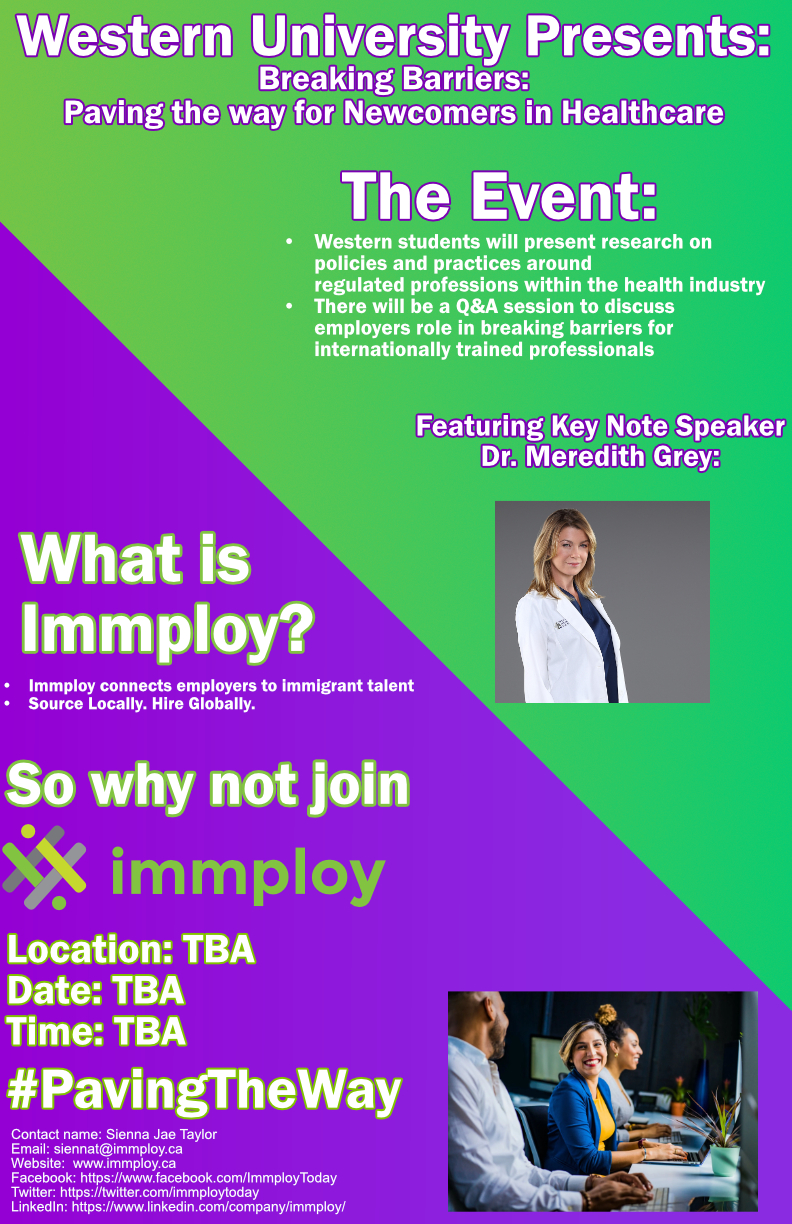 84/96
[Speaker Notes: edifalco_poster.jpg]
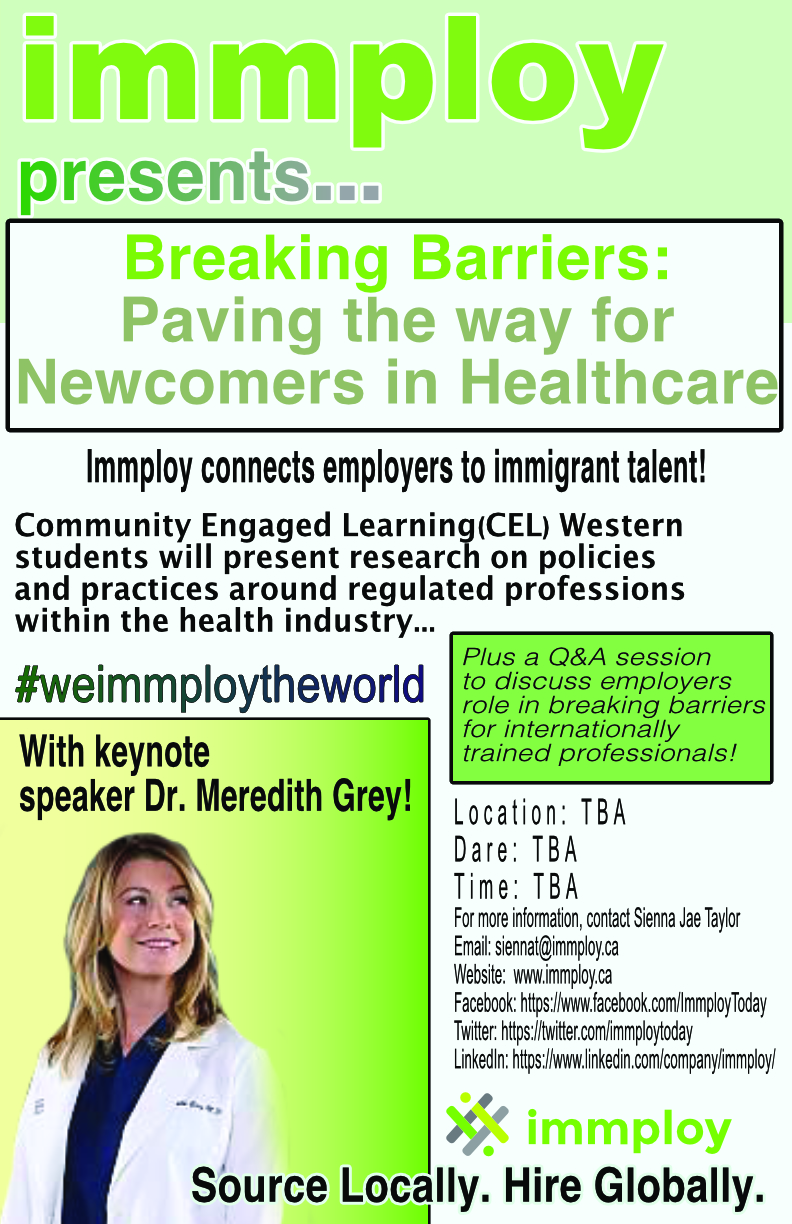 85/96
[Speaker Notes: dhart28_poster.jpg]
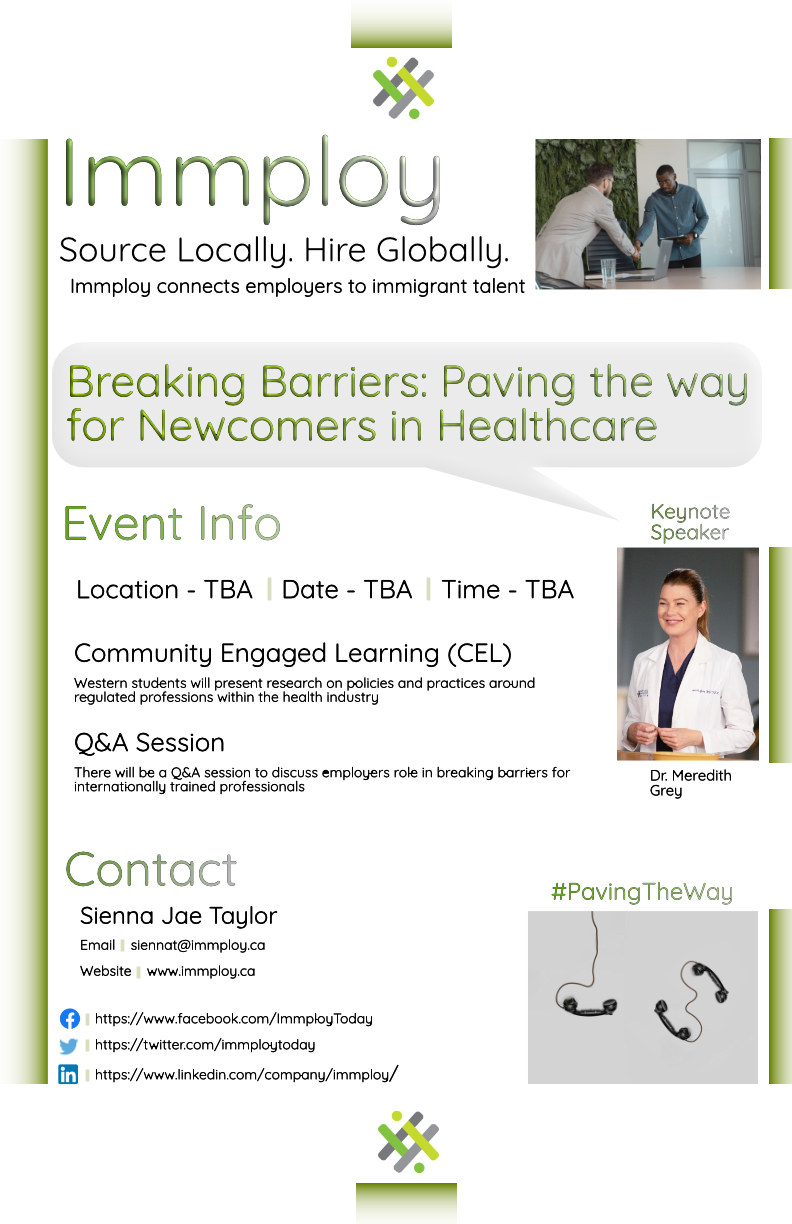 86/96
[Speaker Notes: dharrisr_poster.jpg]
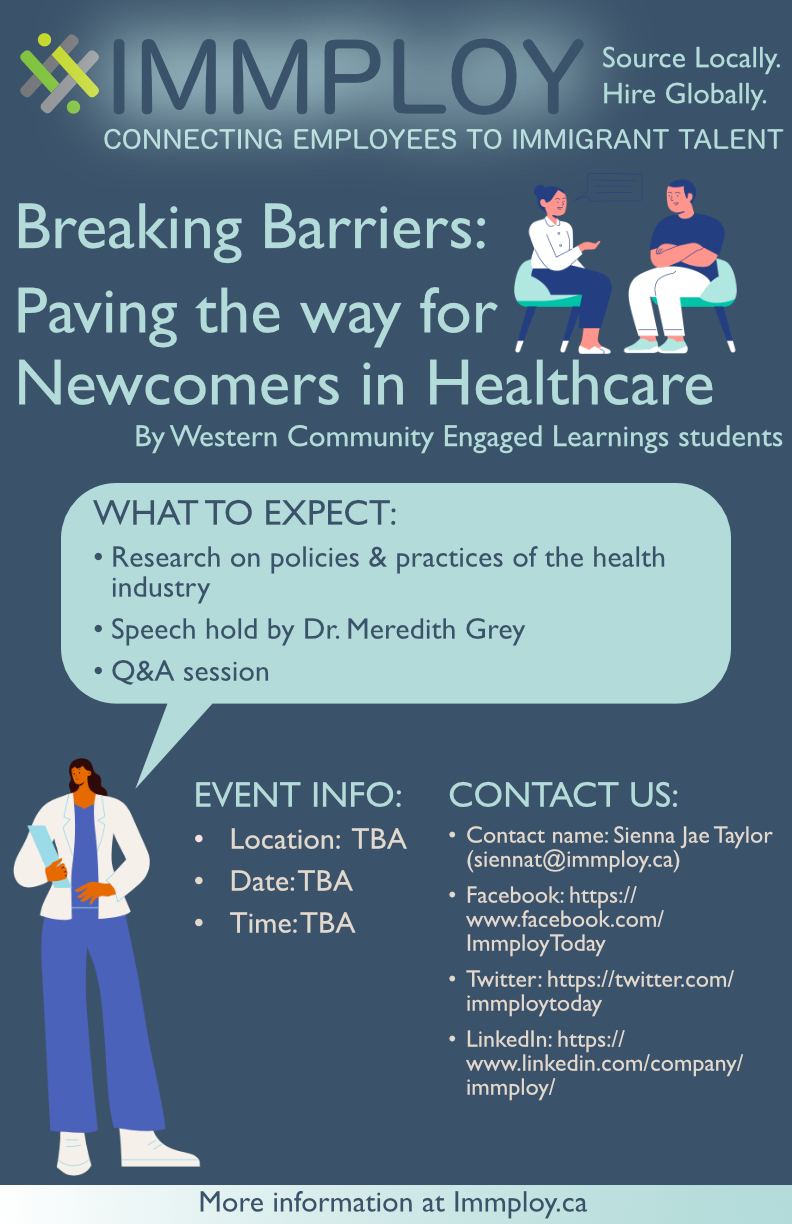 87/96
[Speaker Notes: dguo56_poster.jpg]
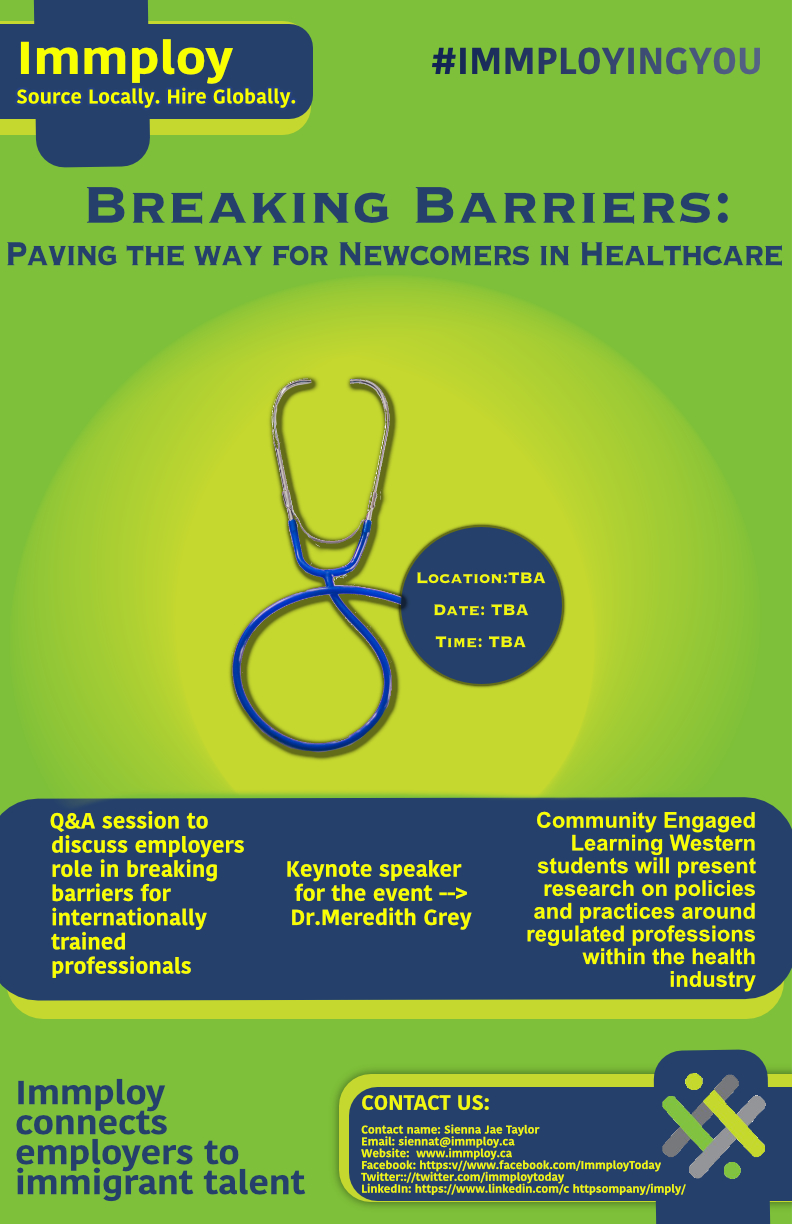 88/96
[Speaker Notes: cgordo69_poster.jpg]
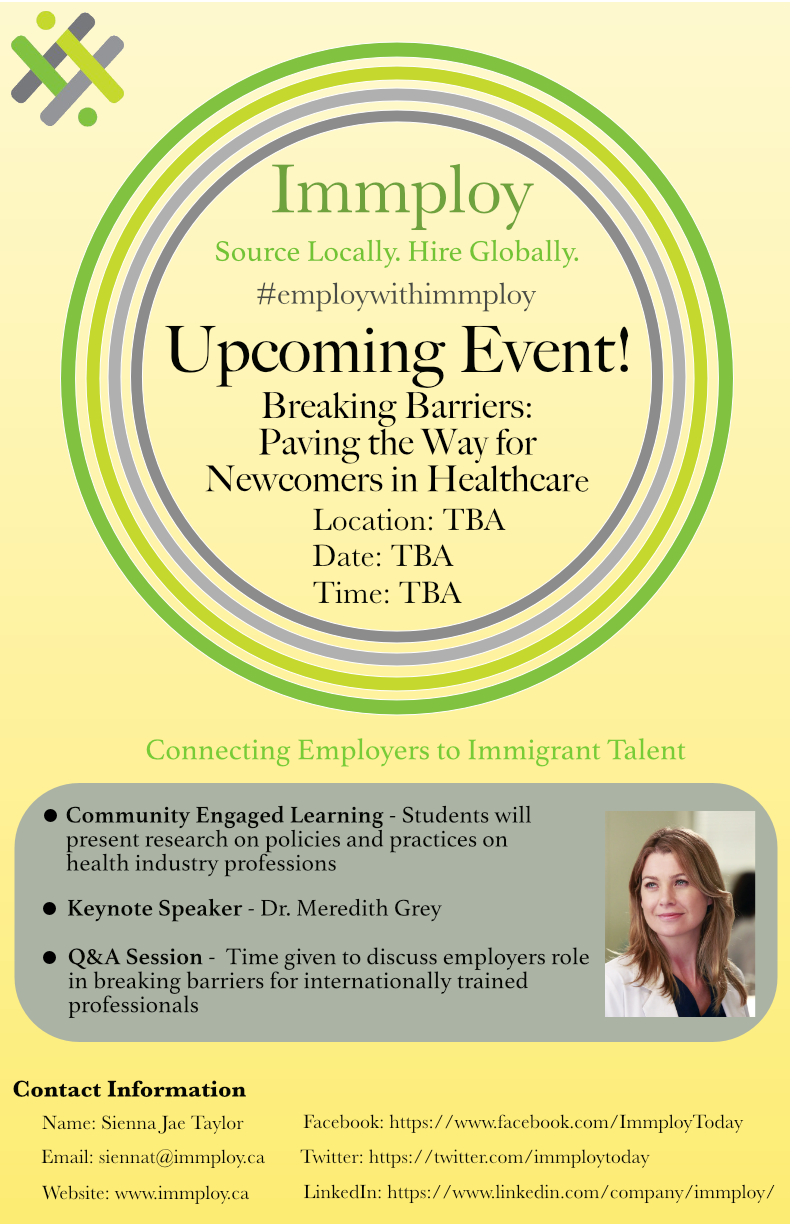 89/96
[Speaker Notes: cgage2_poster.jpg]
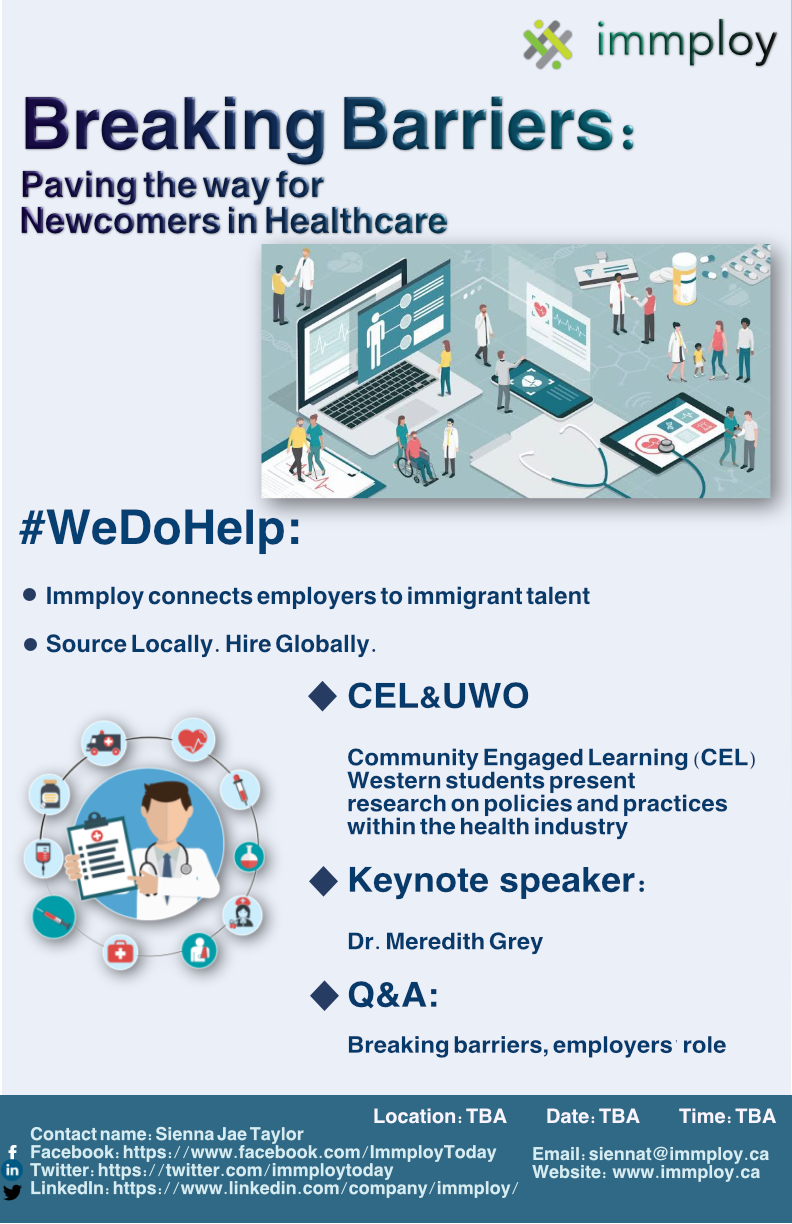 90/96
[Speaker Notes: cfang62_poster.jpg]
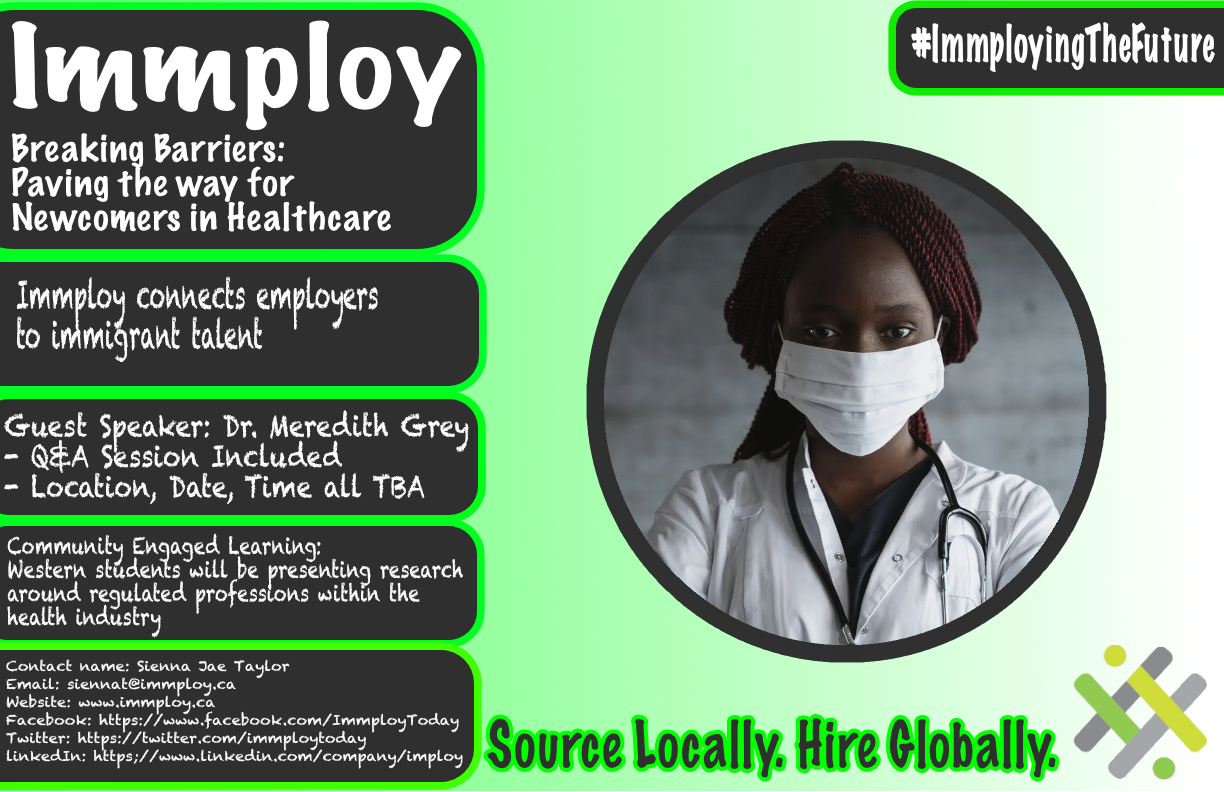 91/96
[Speaker Notes: cdevos4_poster.jpg]
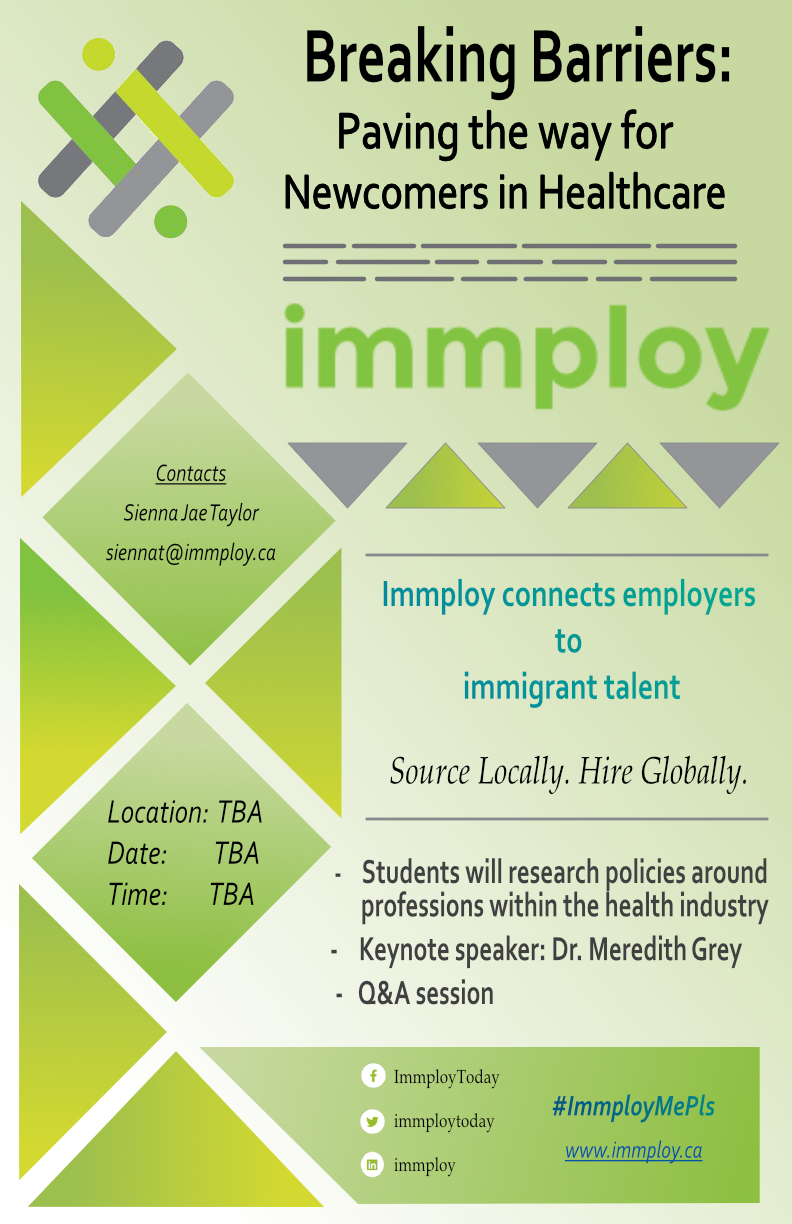 92/96
[Speaker Notes: bhachem_poster.jpg]
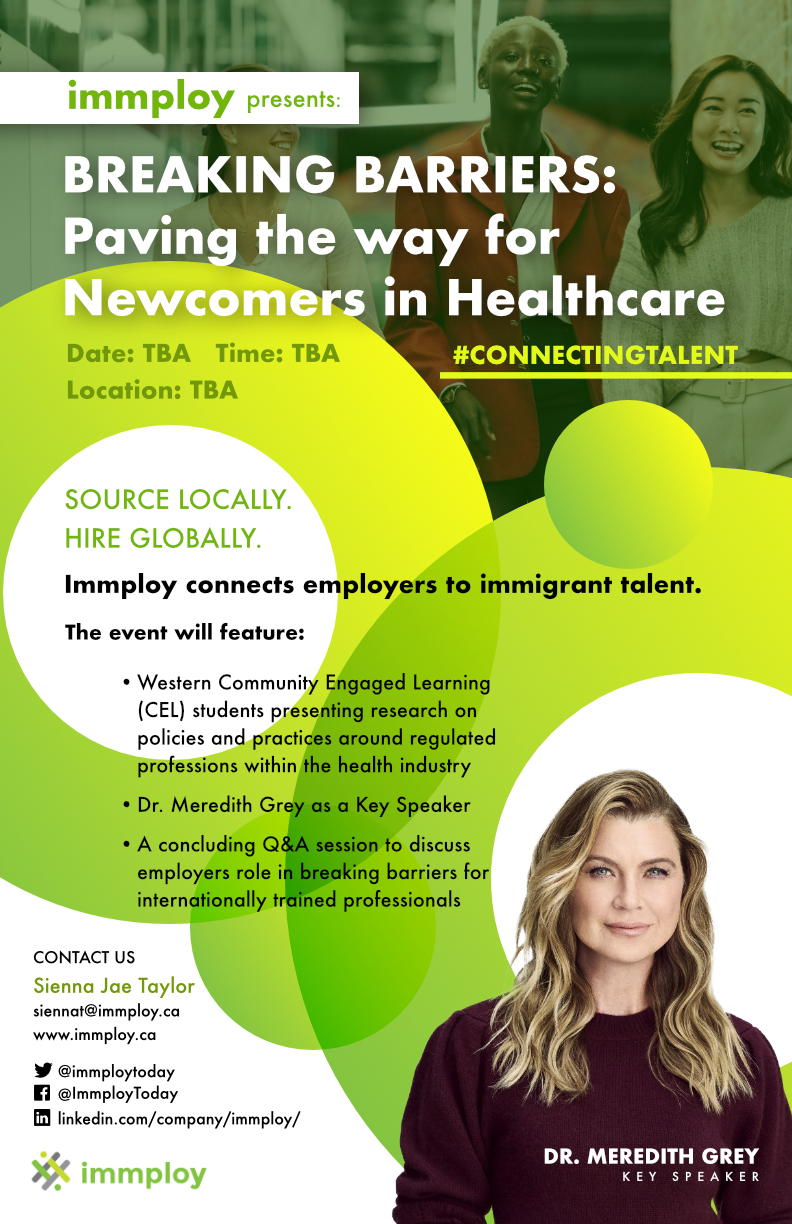 93/96
[Speaker Notes: aharnal_poster.jpg]
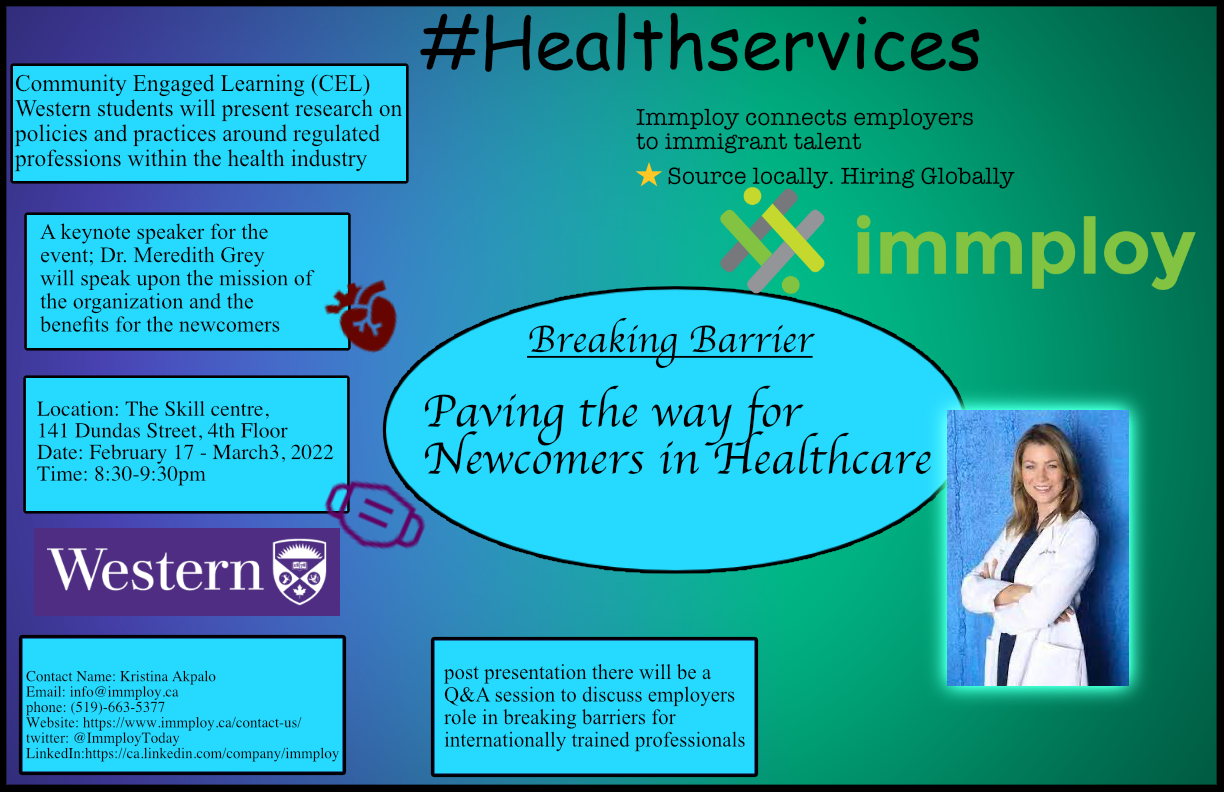 94/96
[Speaker Notes: aelzein4_poster.jpg]
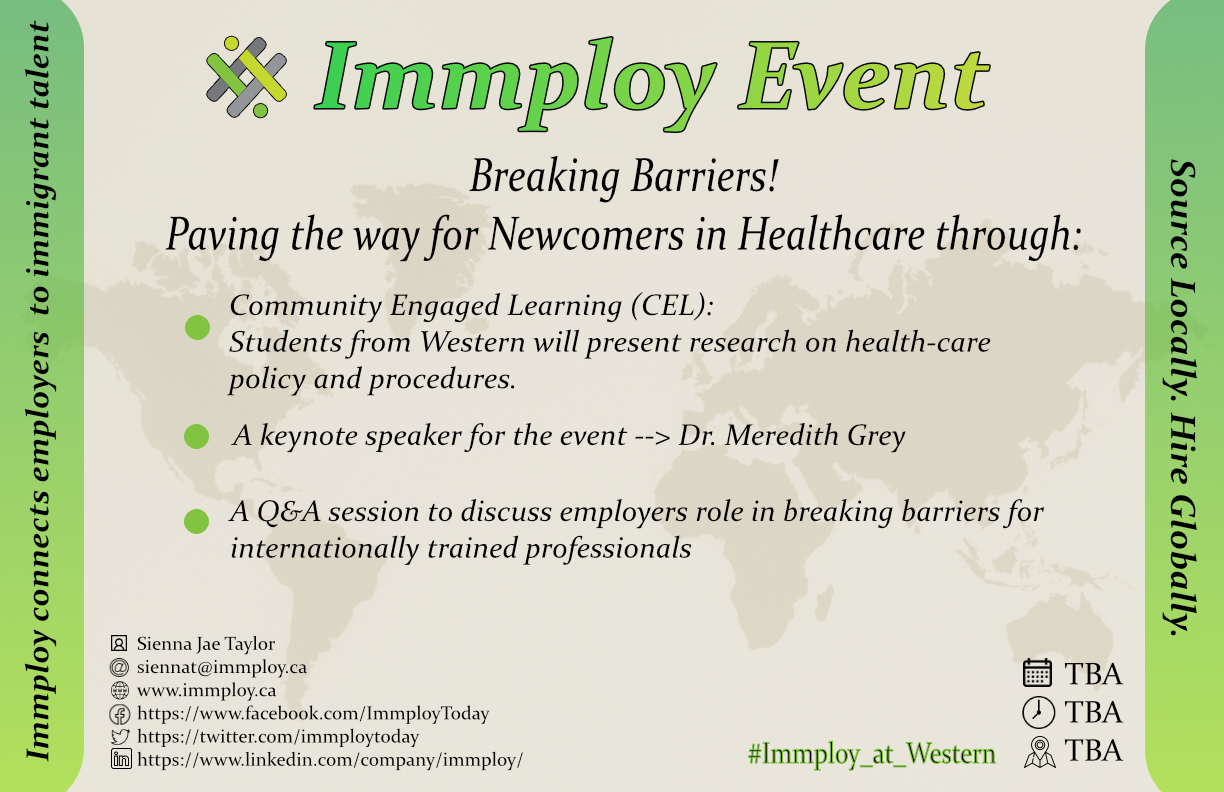 95/96
[Speaker Notes: aejnid_poster.jpg]
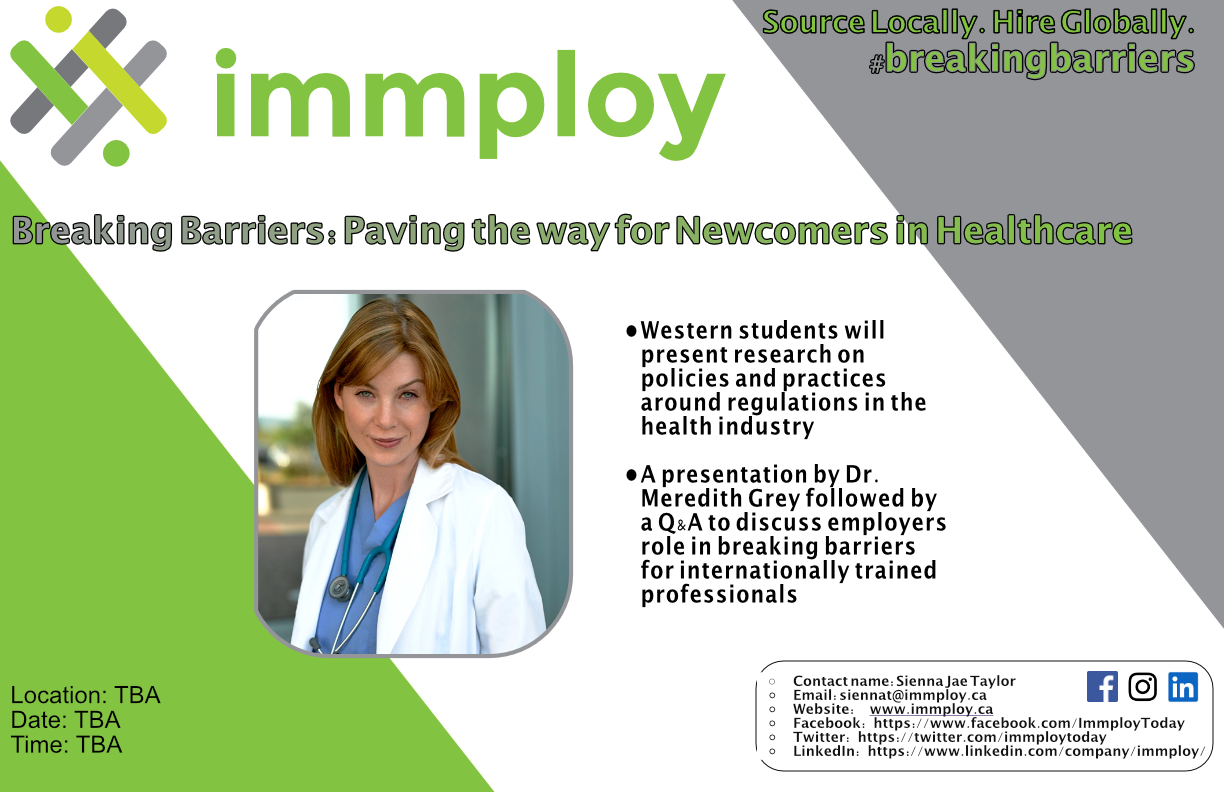 96/96
[Speaker Notes: adychiao_poster.jpg]
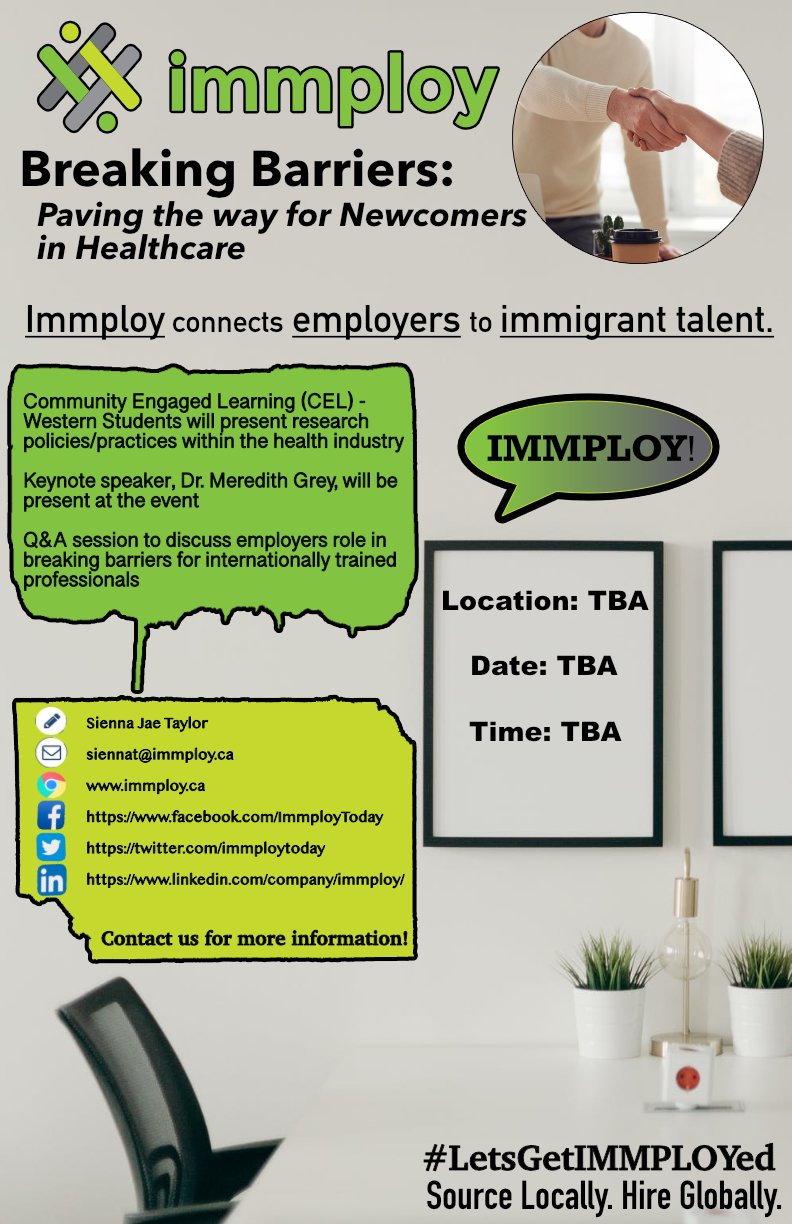 97/96
[Speaker Notes: adang8_poster.jpg]